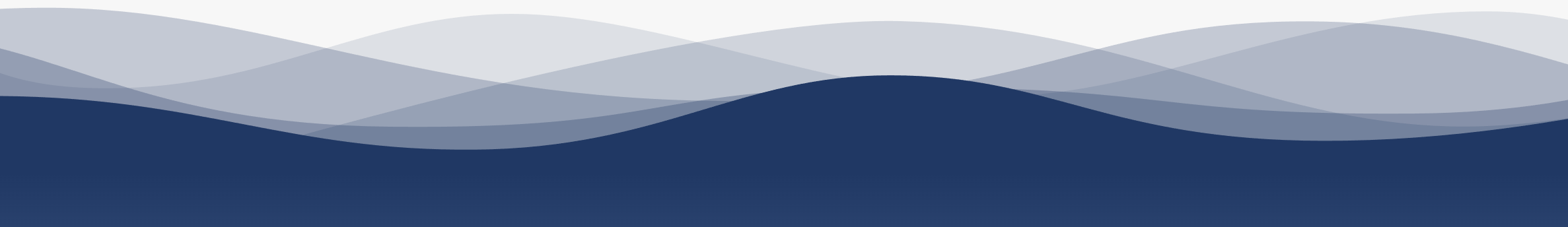 1
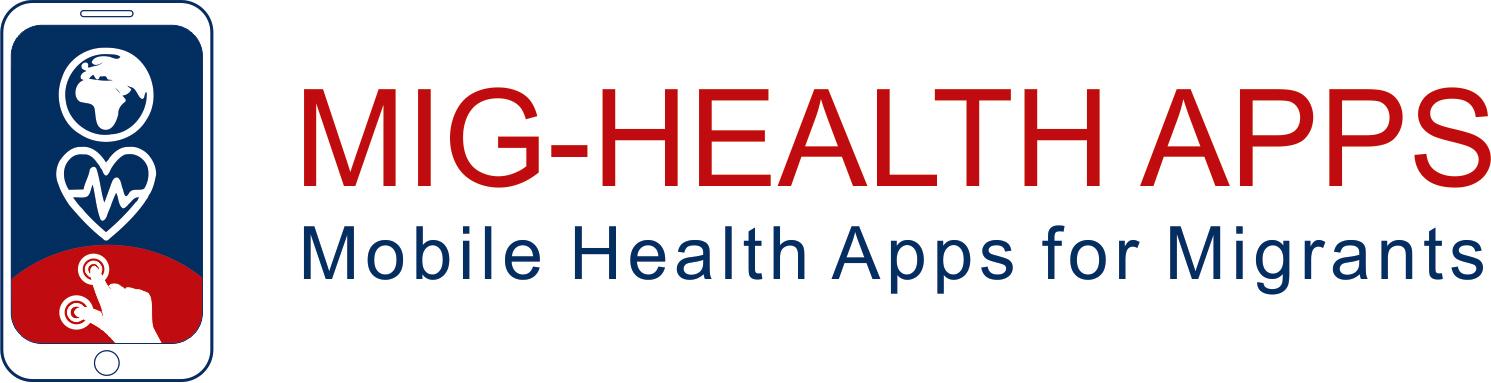 7
2
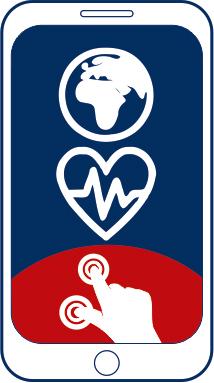 8
3
9
https://apps4health.eu/
4
Module 5 - Session d'enseignement (5.1)Applications de santé pour les addictions et l'usage de substances
10
5
11
6
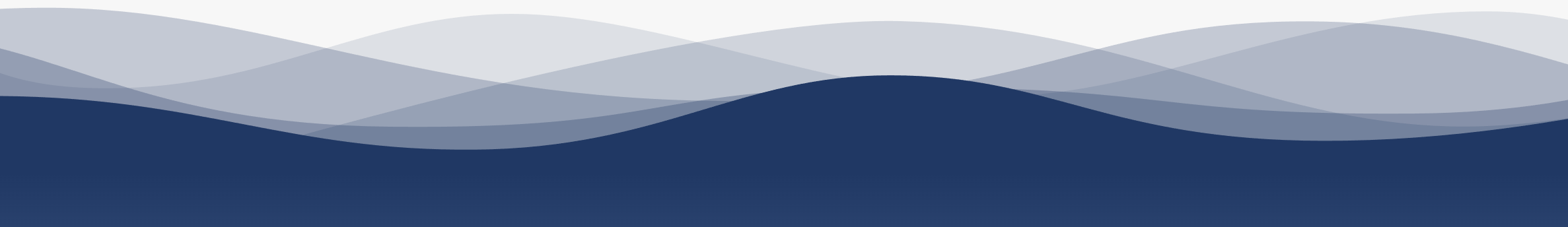 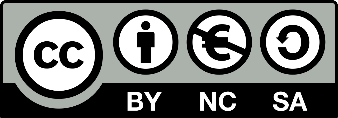 Financé par l'Union européenne. Les points de vue et opinions exprimés n'engagent que leurs auteurs et ne reflètent pas nécessairement ceux de l'Union européenne ou de l'Agence exécutive européenne pour l'éducation et la culture (EACEA). Ni l'Union européenne ni l'EACEA ne peuvent en être tenues pour responsables.
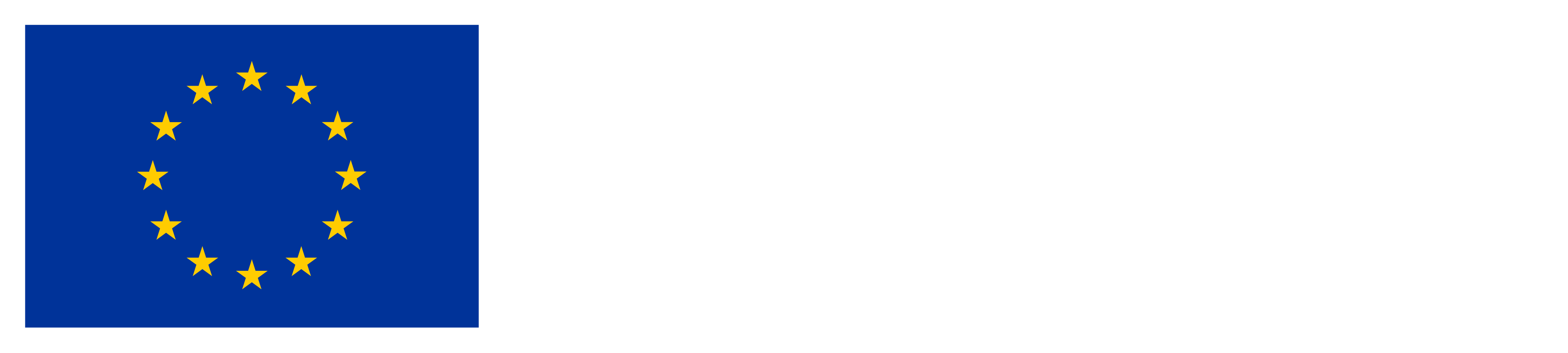 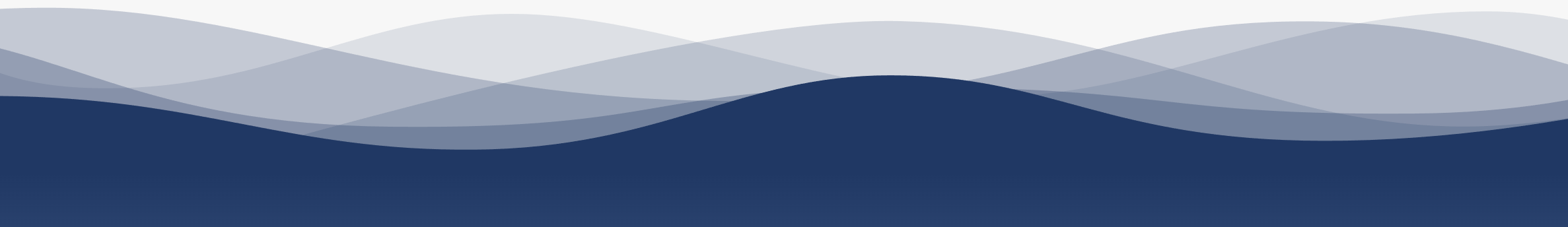 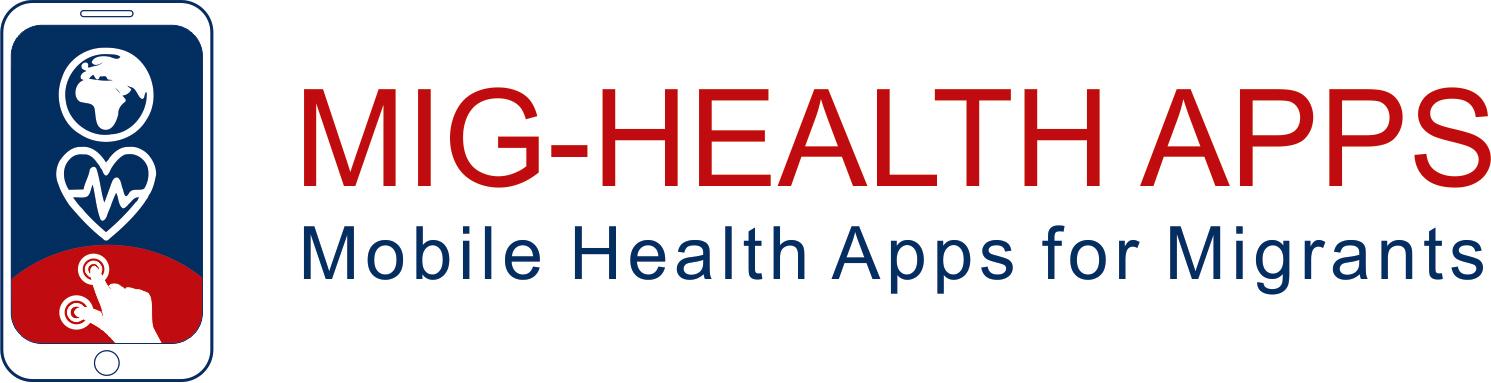 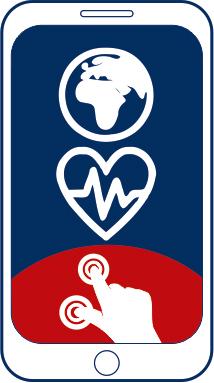 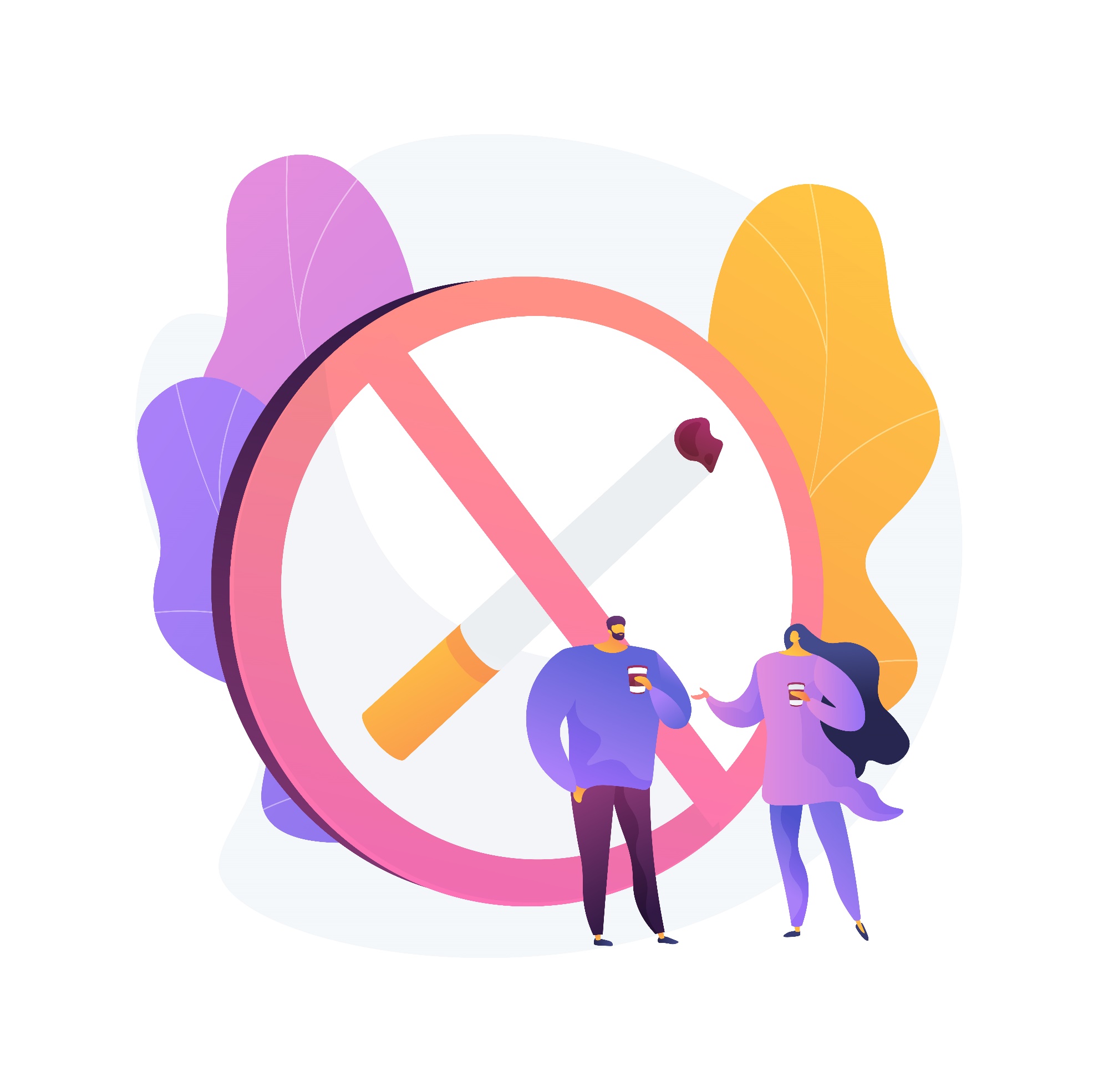 5Applications de santé pour les addictions et l'utilisation de substances
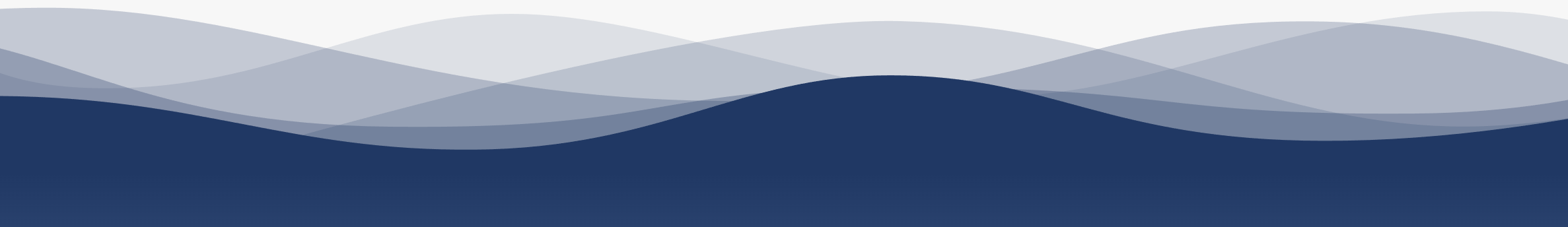 Partenaires
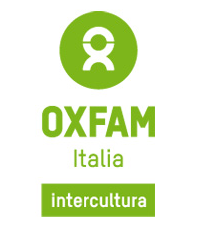 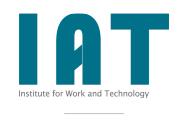 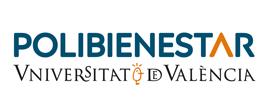 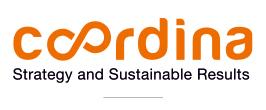 WESTFALISCHE HOCHSCHULE GELSENKIRCHEN,BOCHOLT, RECKLINGHAUSEN
GELSENKIRCHEN, ALLEMAGNE
www.w-hs.de
COORDINA ORGANIZACIÓN DE EMPRESAS YRECURSOS HUMANOS, S.L.
VALENCIA, ESPAGNE
coordina-oerh.com
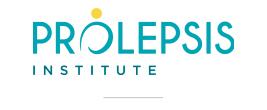 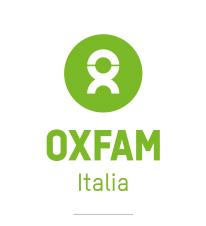 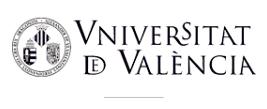 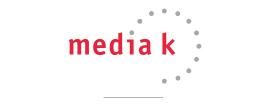 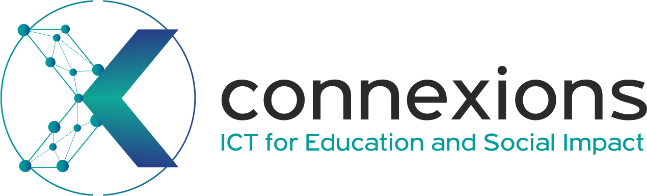 CONNEXIONS
ATHENES, GRECE
www.connexions.gr
PROLEPSIS
ATHENES, GRECEwww.prolepsis.gr
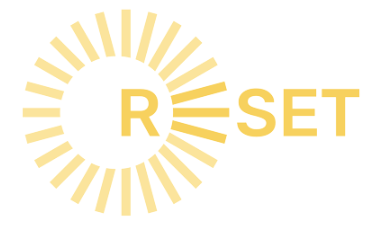 UNIVERSITAT DE VALENCIA
VALENCIA, ESPAGNE
www.uv.es
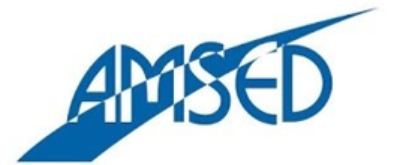 media k GmbH
Bad Mergentheim, ALLEMAGNE
www.media-k.eu
OXFAM ITALIA INTERCULTURA
AREZZO, ITALIE
www.oxfamitalia.org/
RESET
CHYPRE
www.resetcy.com
AMSED
STRASBOURG, FRANCE
www.amsed.fr
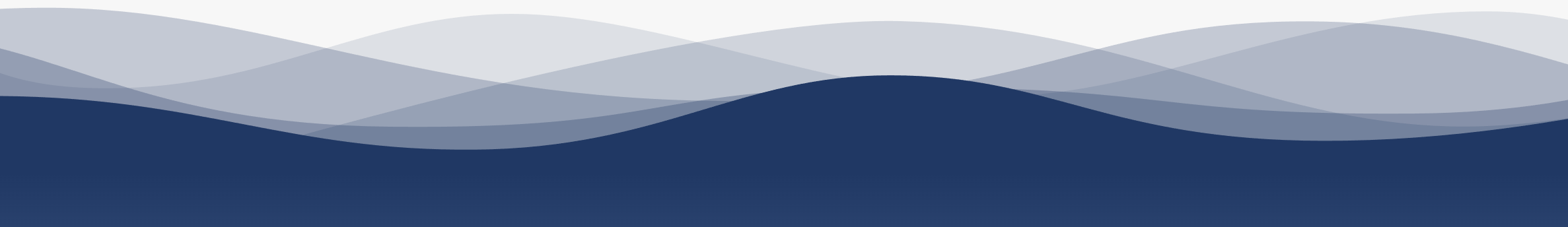 Session d'enseignement :  Contenu
1. Connaissance générale sur la consommation de substances et le dépistage de la dépendance
2. Informations sur la consommation du tabac
3. Informations sur l'addiction aux écrans
4. Utilisation interactive d'applications de santé pour la consommation de tabac et l'utilisation rationnelle des écrans
5. Discussion et évaluation
Applications de santé pour les addictions et l'utilisation de substances
5
Objectifs
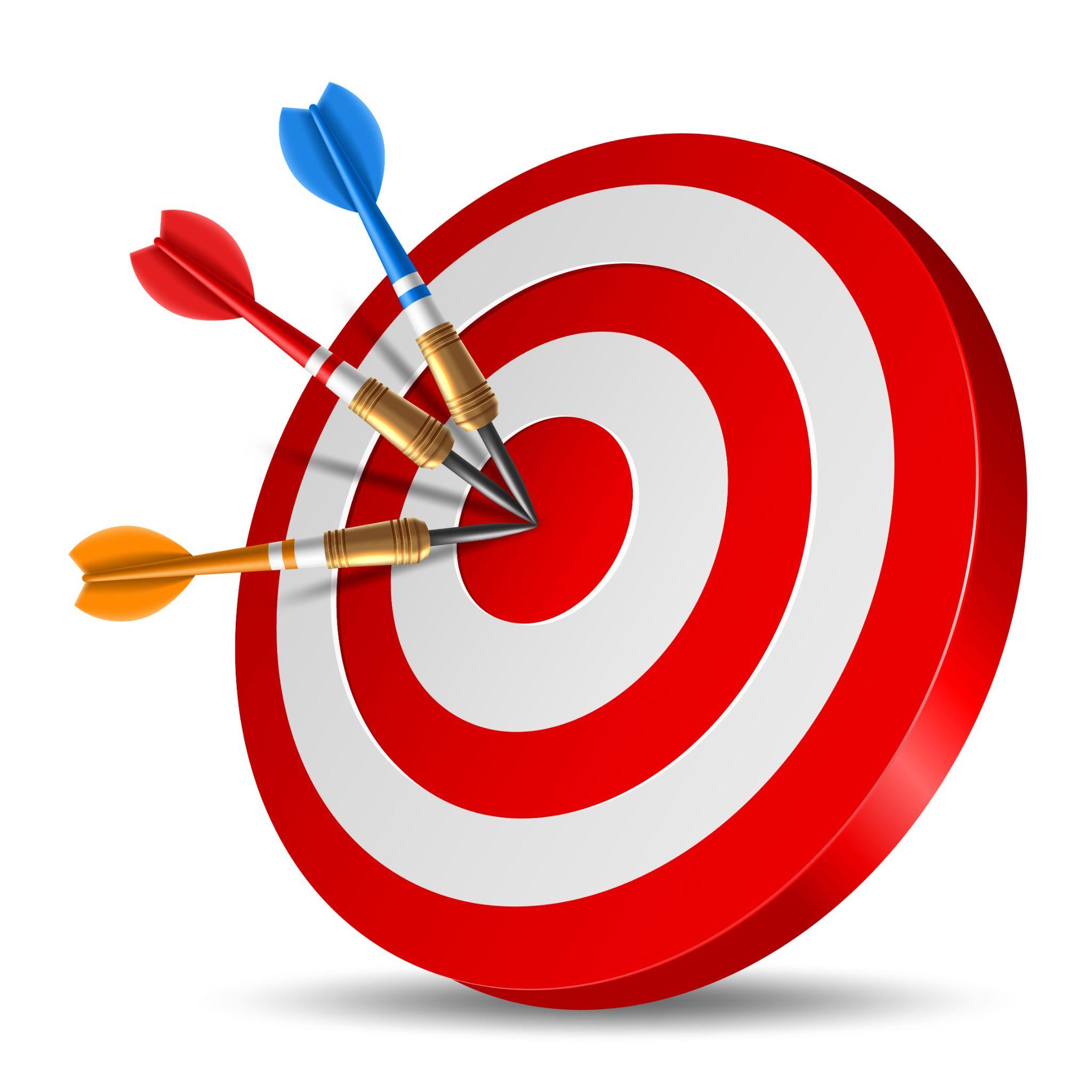 Fournir aux participants les connaissances sur les principes fondamentaux du tabagisme et de la dépendance au dépistage.
Donner des compétences essentielles pour reconnaître les schémas de dépendance, évaluer les risques et mettre en œuvre des stratégies de prévention, en améliorant leurs capacités d'intervention et de soutien, leur permettant ainsi de promouvoir activement des modes de vie sains au sein de leurs communautés.
Source : Image par nuraghies sur Freepik
Applications de santé pour les addictions et l'utilisation de substances
5
Compétences
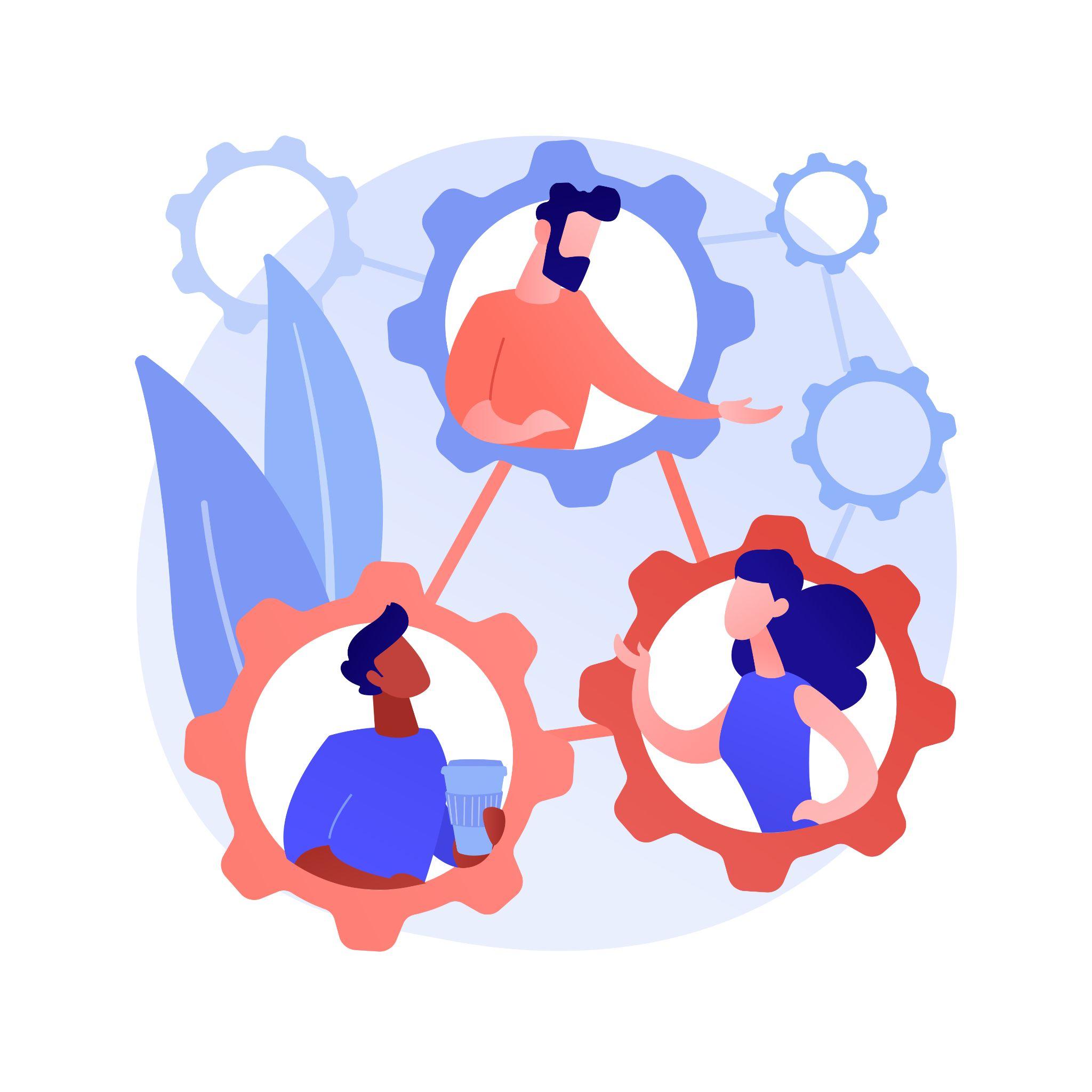 Les participants se familiariseront avec les principes fondamentaux de la dépendance liés à l'usage des écrans et du tabac.
Les capacités des participants seront renforcées par des compétences numériques qui leur permettront de se familiariser avec des applications spécialisées conçues à cet effet.
Image by vectorjuice on Freepik
5.1.1Connaissance générale de la consommation de substances et du dépistage de la dépendance
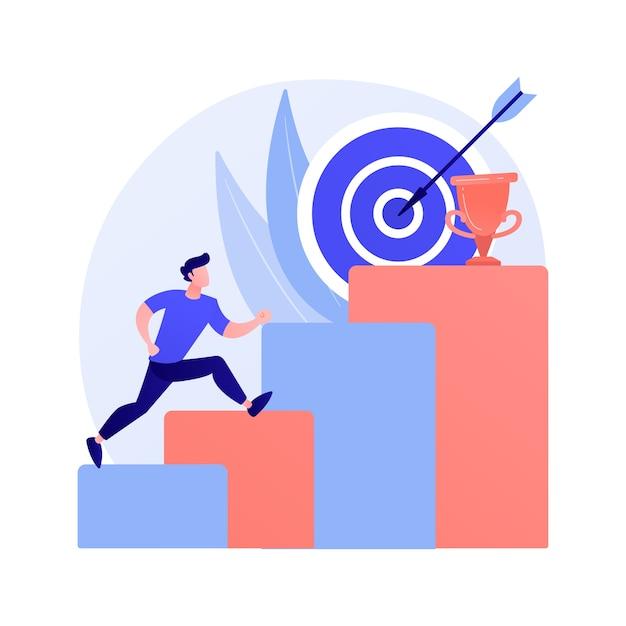 Objectifs
Acquérir des connaissances générales sur le tabac, son usage et la dépendance.
Introduire la terminologie fondamentale liée à la dépendance aux écrans et au tabagisme.
Conçu par Freepik
5.1.1 Connaissances générales
Applications de santé pour les addictions et l'utilisation de substances
5.1
Introduction : la dépendance aux écrans
Nomophobie : abréviation de "phobie du téléphone portable", il s'agit de la peur d'être privé d'un appareil mobile ou de tout contact avec un téléphone portable.
Syndrome de la vibration fantôme : L'impression que le téléphone vibre ou sonne alors que ce n'est pas le cas. Il s'agit d'un phénomène psychologique indiquant une dépendance à l'égard des appareils numériques.
Bien-être numérique : Un terme holistique qui englobe une santé physique et mentale optimale dans une société numérique et axée sur la technologie. Il s'agit d'être attentif à la manière dont les appareils numériques et les médias affectent notre vie et de trouver un équilibre sain.
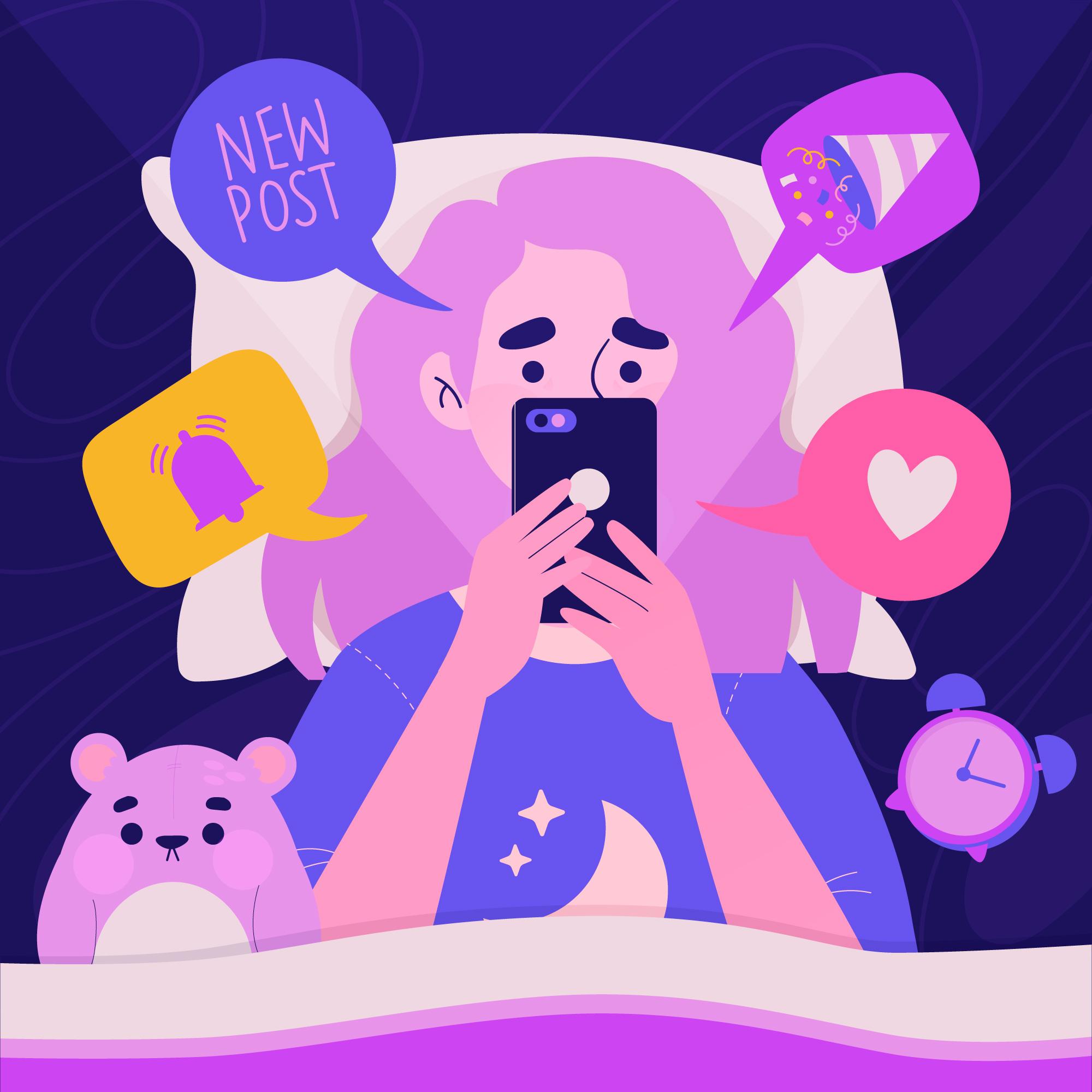 Source : Conçu par Freepik
[Speaker Notes: https://www.iberdrola.com/social-commitment/nomophobia#:~:text=WHAT%20IS%20NOMOPHOBIA%3F,%2Dphone%2Dphobia%22).
https://dermnetnz.org/topics/phantom-vibration-syndrome#:~:text=Syndrome%20vibration%20 fantôme%20(PVS)%20réfère,vibrer%20alors qu'il%20n'est%20pas. 
https://www.ncbi.nlm.nih.gov/pmc/articles/PMC9016508/]
5.1.1 Connaissances générales
Introduction : le tabagisme
Le tabagisme est associé à plusieurs facteurs socio-économiques et sa prévalence est inégalement répartie entre certains groupes, ce qui entraîne des inégalités dans la consommation de produits du tabac.
L'une des principales dimensions est l'inégalité en matière d'éducation.
Le fait d'arrêter de fumer, ou du moins de réduire la quantité de tabac consommée, entraîne des améliorations substantielles du capital humain.
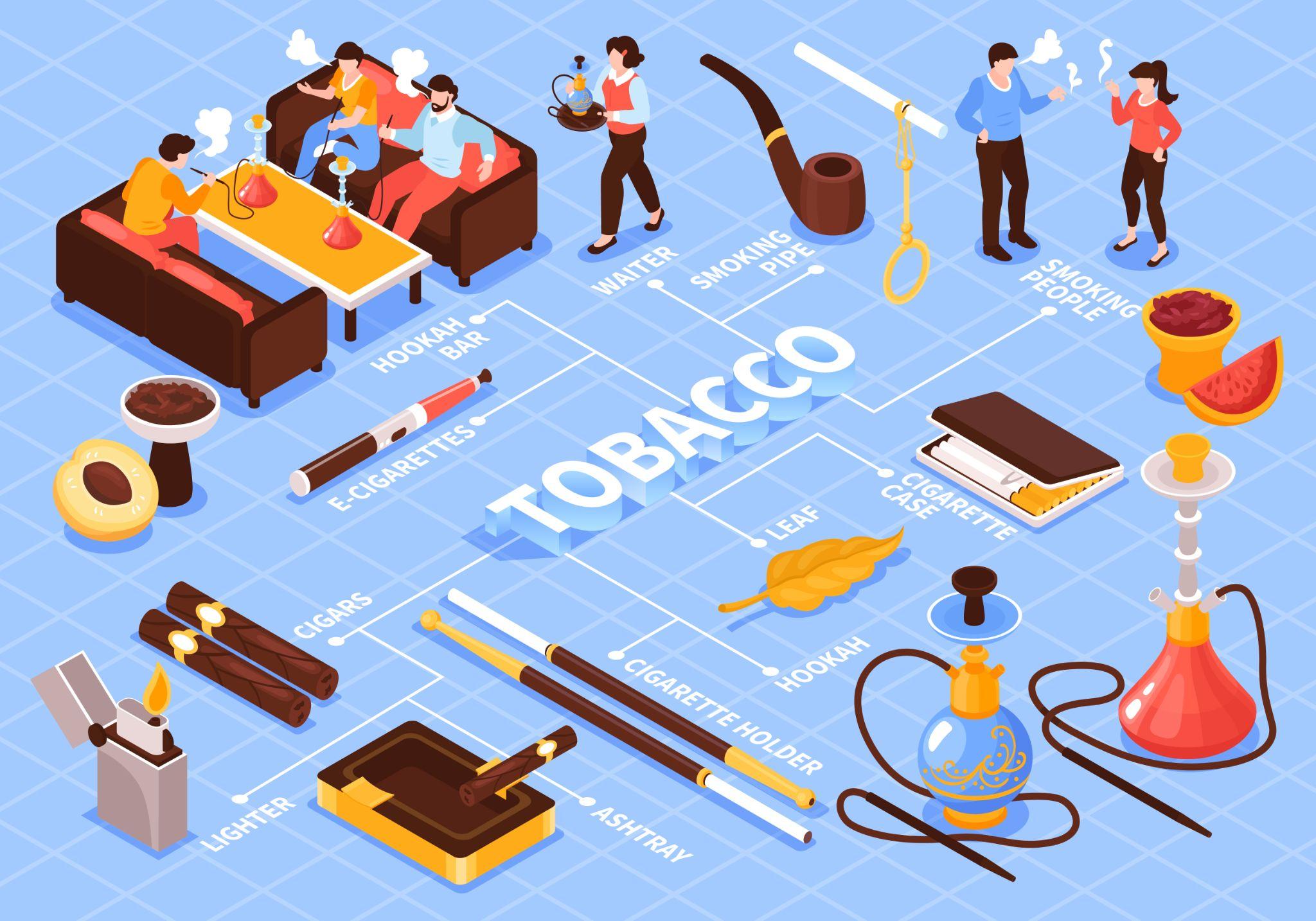 Source : Conçu par Freepik
[Speaker Notes: https://www.ncbi.nlm.nih.gov/pmc/articles/PMC10632550/]
5.1.1 Connaissances générales
Applications de santé pour les addictions et l'utilisation de substances
5.1
Introduction : le tabagisme
Fumer : L'acte d'inhaler et d'expirer la fumée produite par la combustion du tabac dans les cigarettes, les cigares ou les pipes. C'est la méthode de consommation de tabac la plus répandue dans le monde.
Fumée secondaire (SHS) : Également appelée fumée passive, elle fait référence à l'inhalation involontaire de la fumée des produits du tabac utilisés par d'autres personnes. L'exposition à la fumée secondaire peut entraîner les mêmes risques pour la santé que le tabagisme direct, notamment le cancer du poumon, les infections respiratoires et les maladies cardiovasculaires.
Arrêt du tabac : Le processus d'arrêt de la consommation de tabac. Les programmes de sevrage tabagique peuvent inclure une thérapie comportementale, une thérapie de remplacement de la nicotine (TRN) et des médicaments sur ordonnance pour aider les individus à gérer les symptômes de sevrage et à réduire la dépendance au tabac.
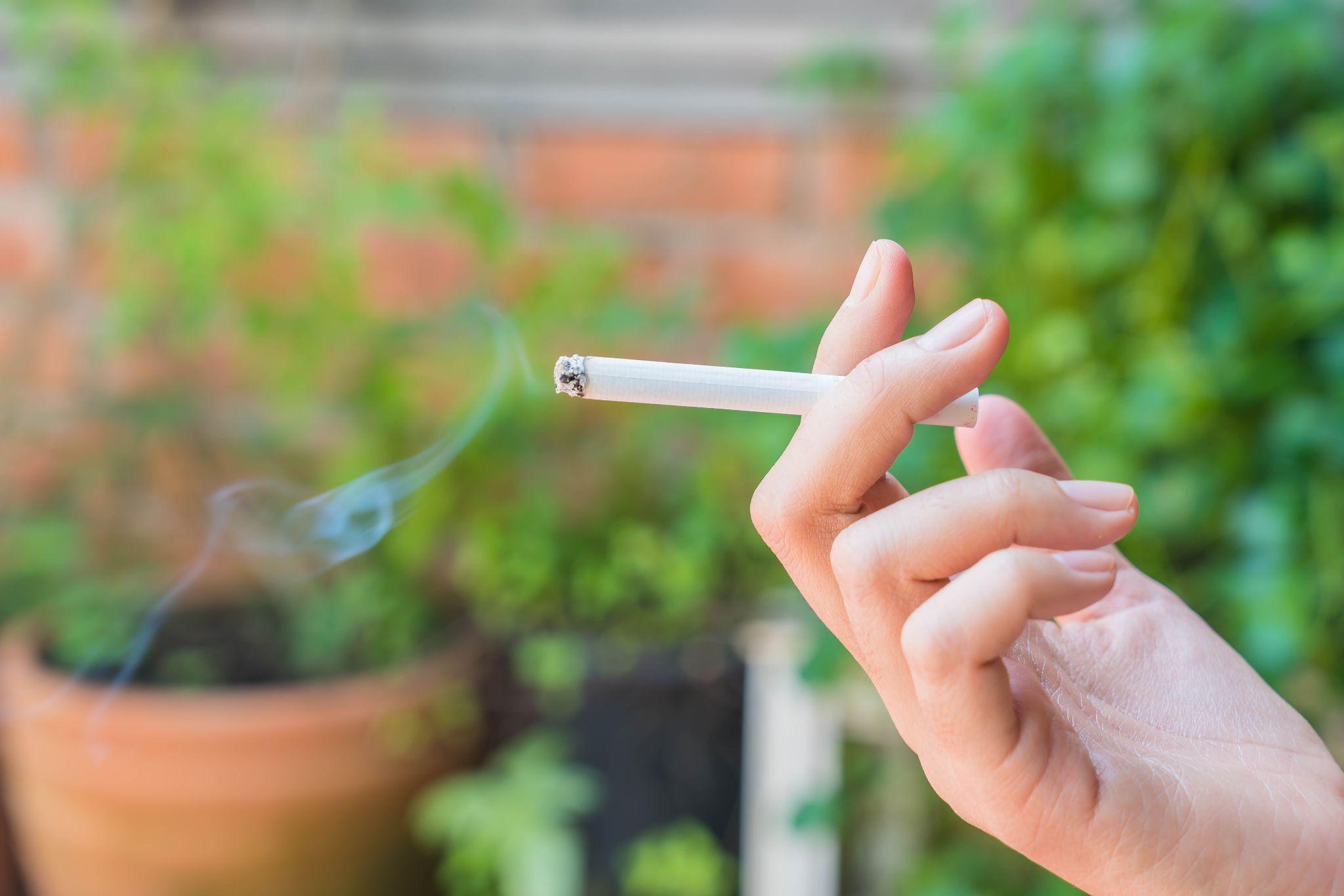 Source : Conçu par Freepik
[Speaker Notes: https://www.britannica.com/topic/smoking-tobacco
https://www.cancer.gov/about-cancer/causes-prevention/risk/substances/secondhand-smoke#:~:text=La%20fumée%20decondhand%20tobacco%20smoke%20est%20la%20identifiée%20dans%20la%20fumée%20decondhand%20tobacco%20smoke.
https://www.ncbi.nlm.nih.gov/books/NBK555596/]
5.1.2Informations sur la consommation de tabac
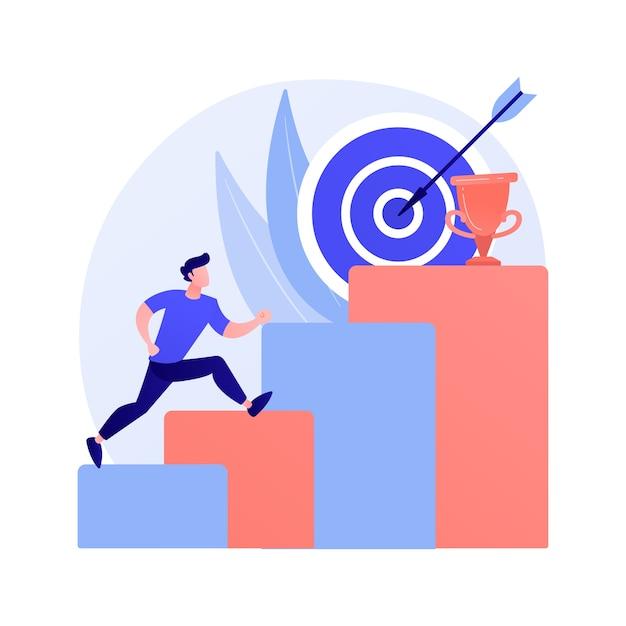 Objectifs
Découvrir les composants et les types de tabac 
Comprendre la dépendance au tabac
Comprendre les facteurs de risque et les mesures préventives, ainsi que les meilleures pratiques pour se libérer de la consommation de tabac.
Conçu par Freepik
[Speaker Notes: https://www.who.int/news-room/fact-sheets/detail/healthy-diet 
https://www.emro.who.int/nutrition/healthy-eating/index.html 
https://www.un.org/nutrition/sites/www.un.org.nutrition/files/nutrition_decade_infographic_1_nutrition_at_a_glance.pdf]
5.1.2 Informations sur la consommation de tabac
Applications de santé pour les addictions et l'utilisation de substances
5.1
Le tabac sous toutes ses formes
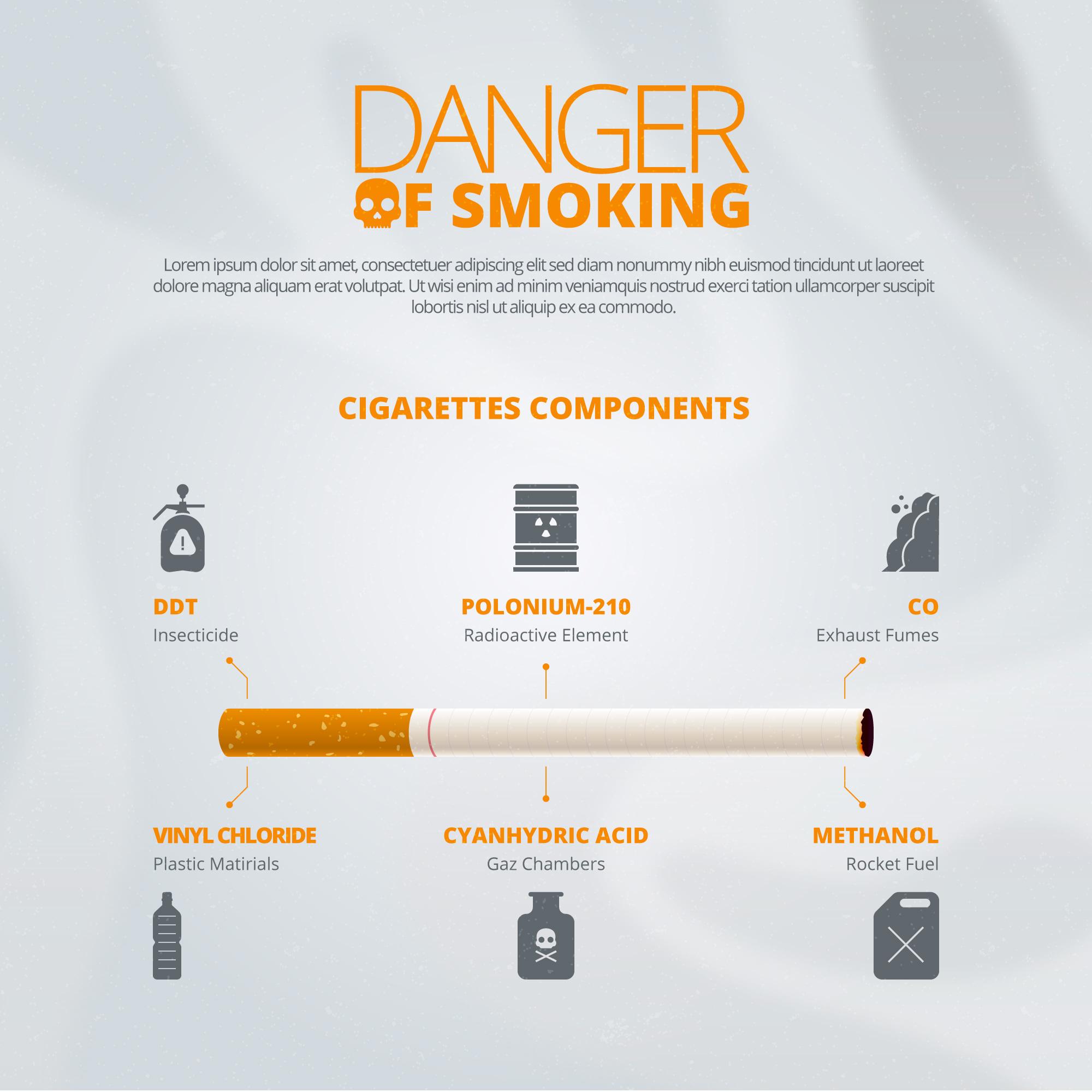 Qu'est-ce que le tabac ?

4000 composés, dont plus de 60 cancérigènes
Source : Conçu par Freepik
[Speaker Notes: https://www.ncbi.nlm.nih.gov/pmc/articles/PMC2099323/]
5.1.2 Informations sur la consommation de tabac
Applications de santé pour les addictions et l'utilisation de substances
5.1
Le tabac sous toutes ses formes
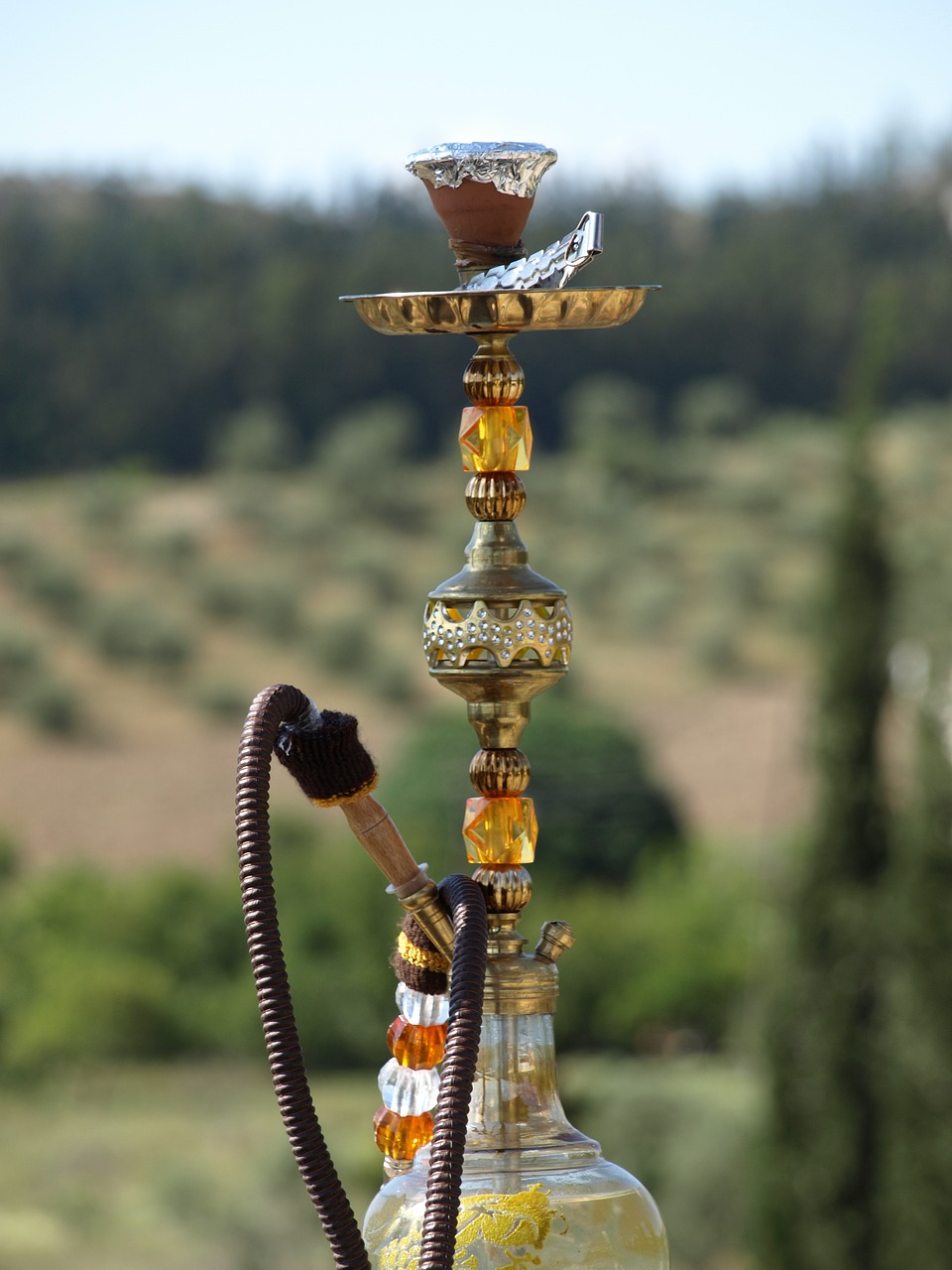 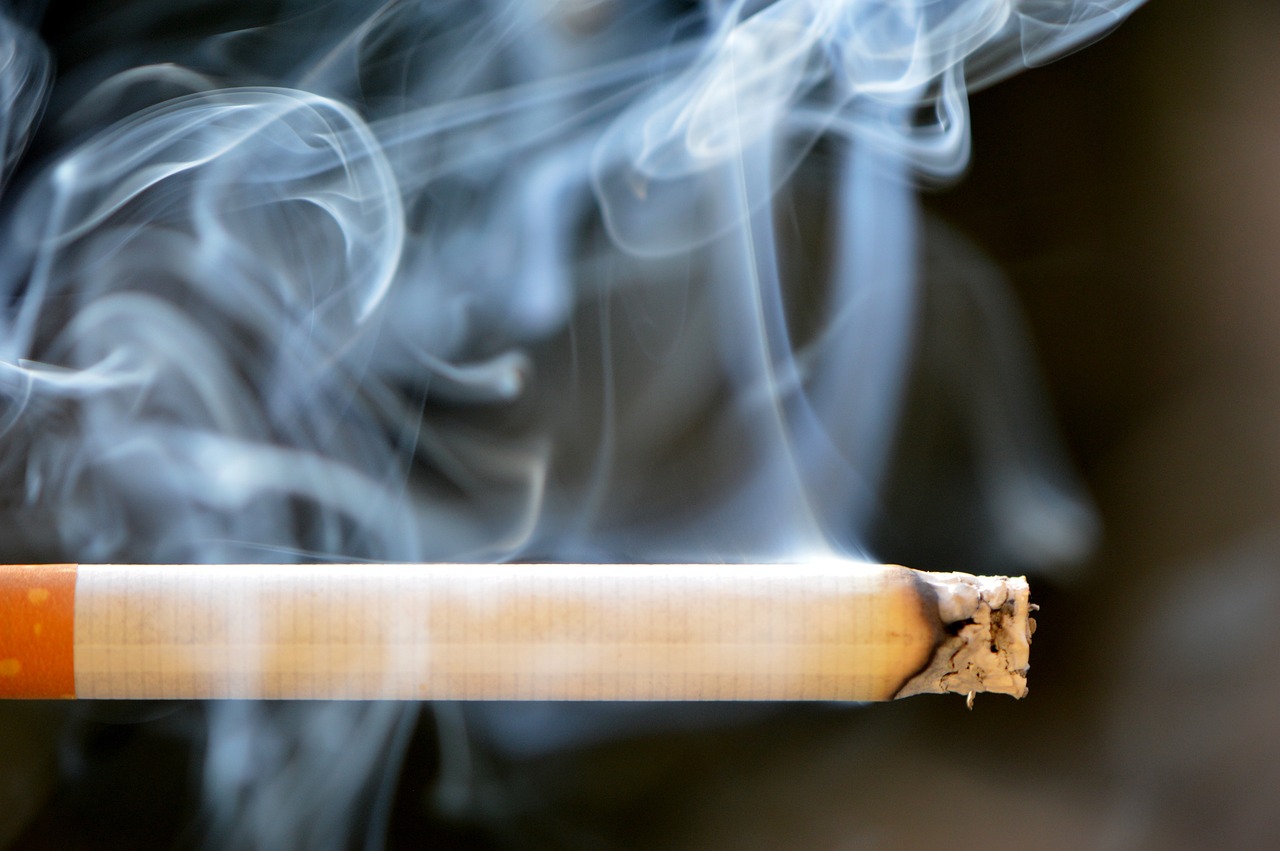 Cigarette
Chicha
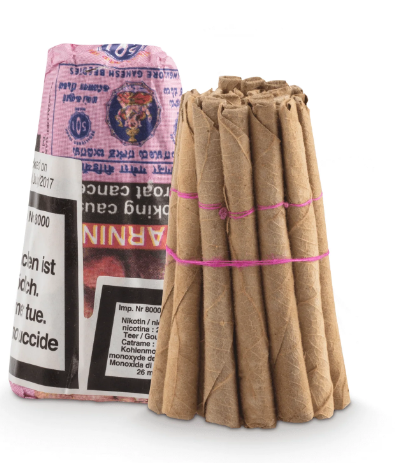 Bidies
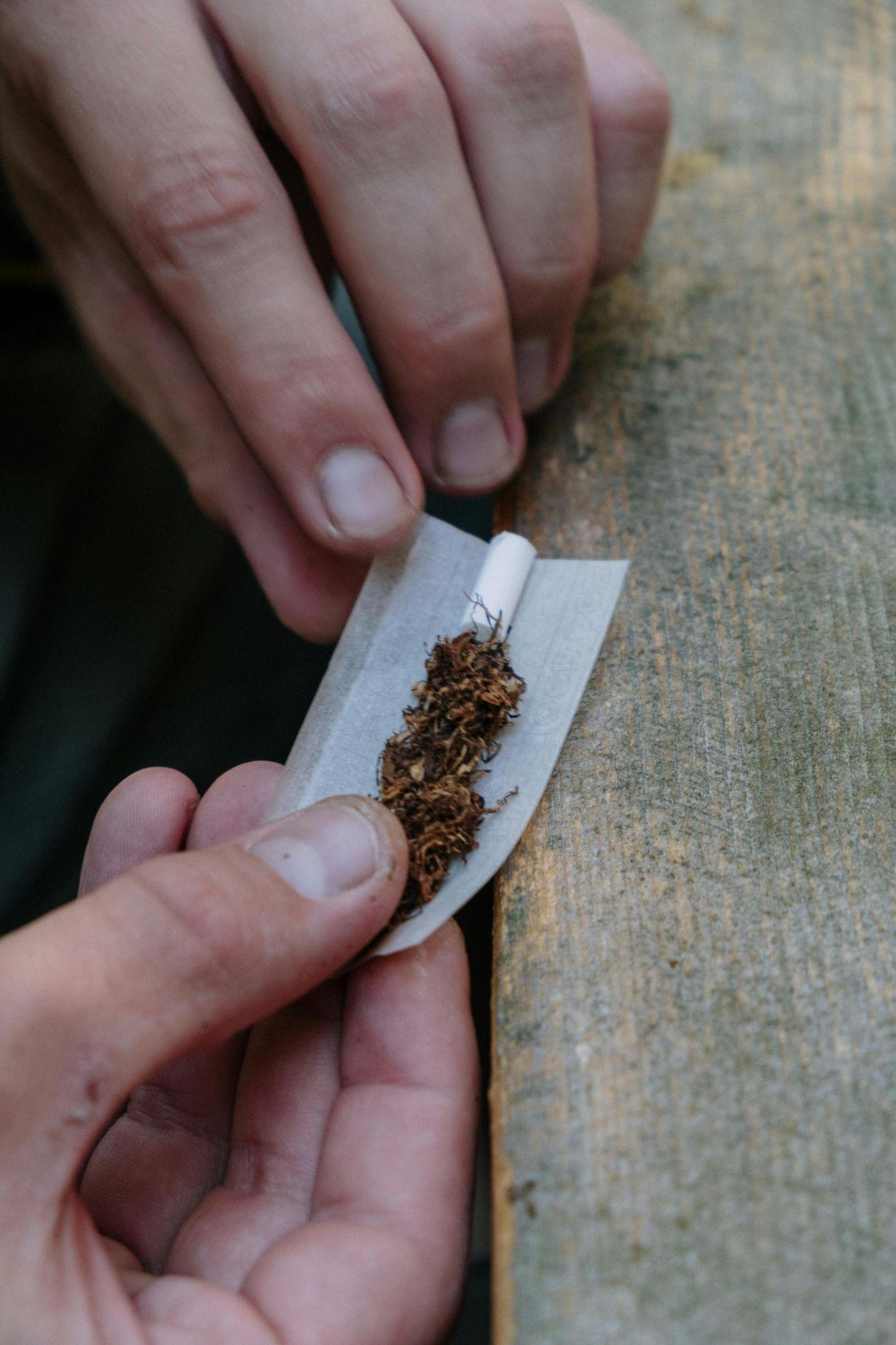 Tabac à rouler
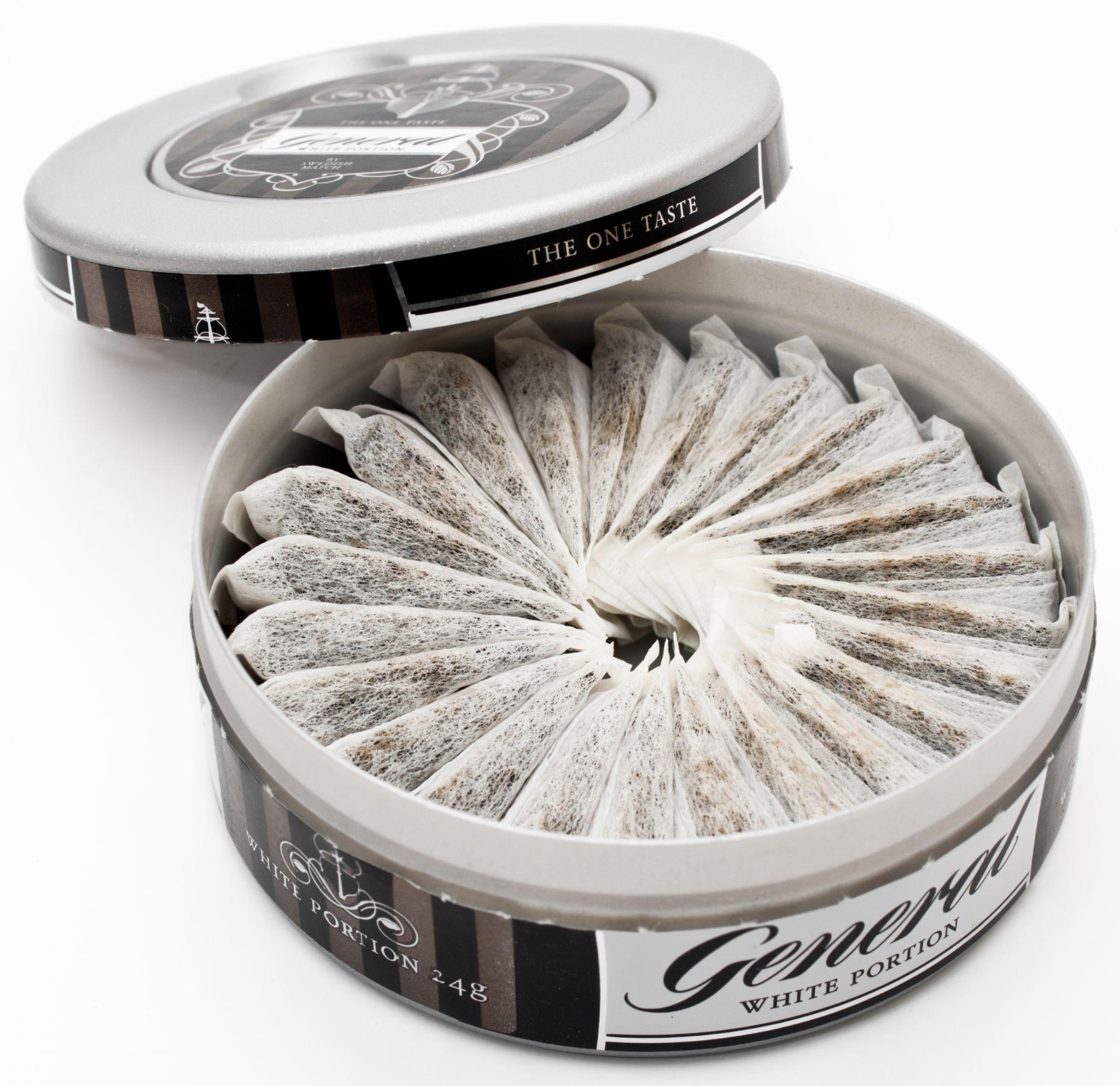 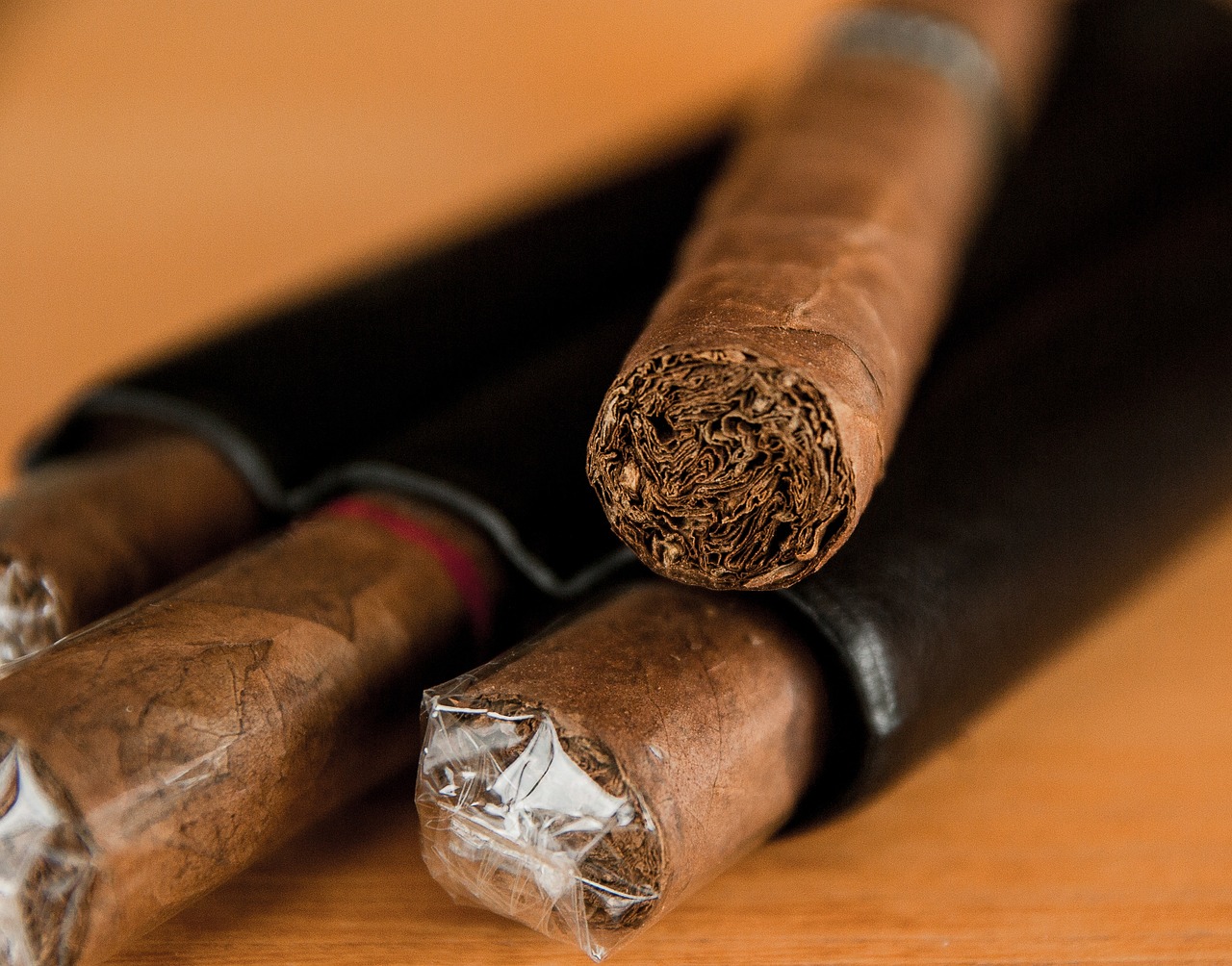 Snus ou sniff ou chique :
Poudre de tabac humide sans fumée
Cigares et pipes
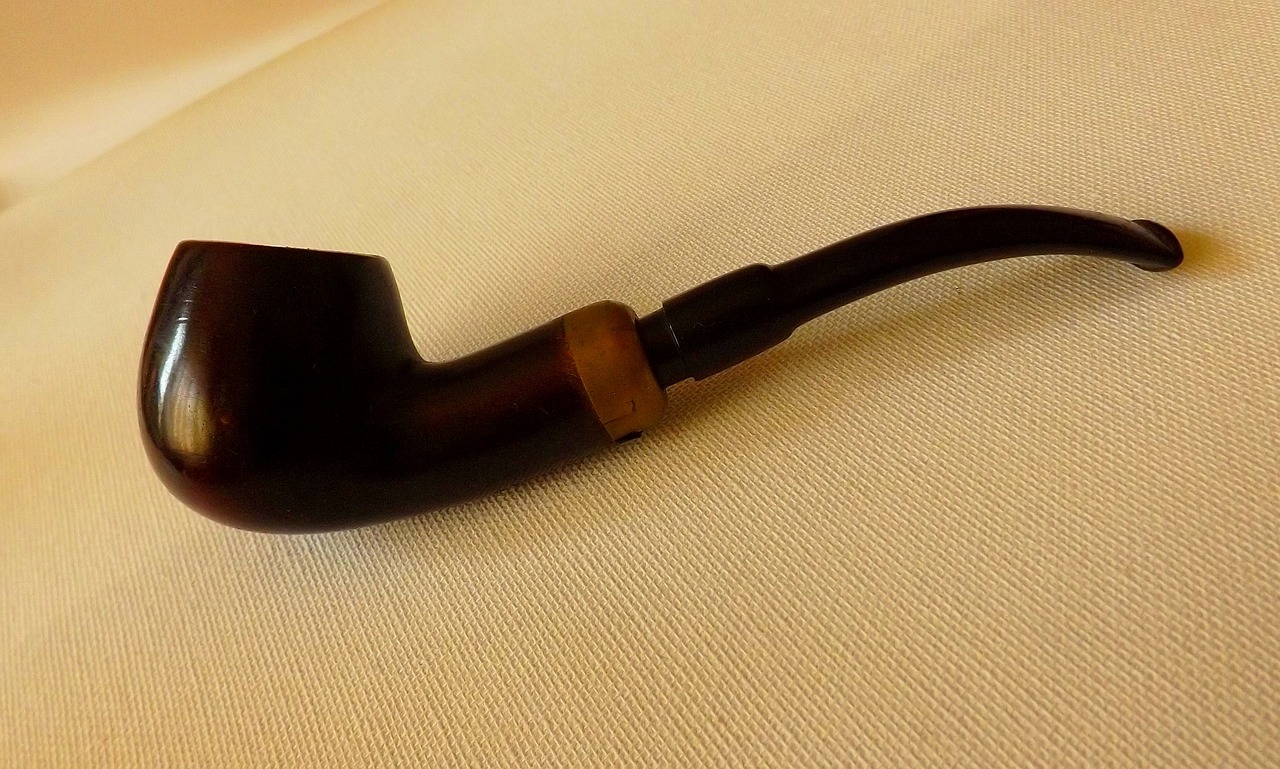 Source : Pexels - Pixabay - Wilkipedia- tabak.kkiosk.ch
5.1.2 Informations sur la consommation de tabac
Applications de santé pour les addictions et l'utilisation de substances
5.1
La dépendance au tabac : Il existe 3 types de dépendance (1)
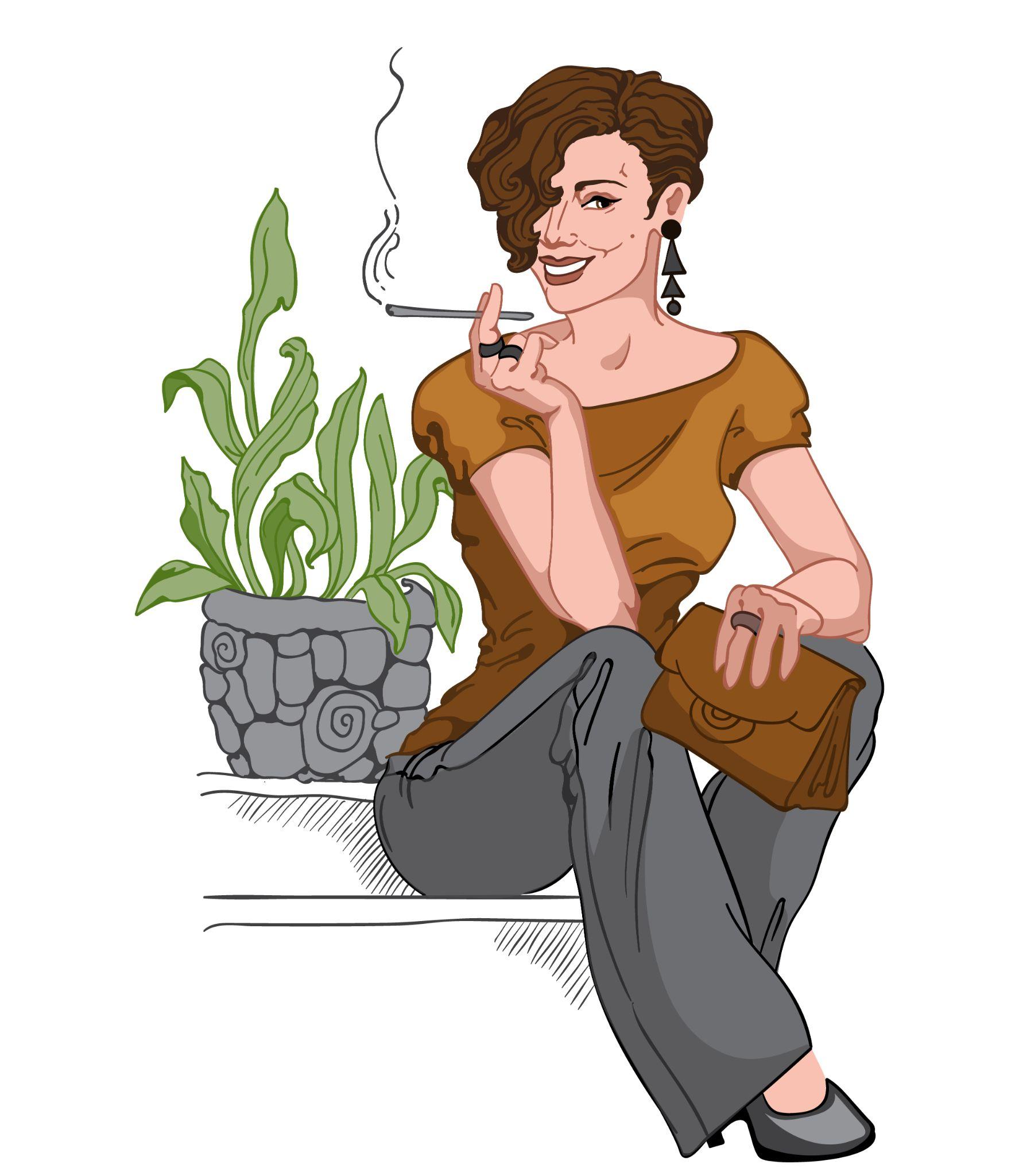 1 - Dépendance environnementale ou comportementale
Dépend de la pression sociale ou conviviale
Le tabac est associé :
Aux circonstances (positives ou négatives)
Aux personnes 
Aux lieux qui donnent envie de fumer
c'est un réflexe, un mode d'identification, une composante narcissique
Source : Conçu par Freepik
[Speaker Notes: https://www.nicorette.fr/je-me-lance/la-d%C3%A9pendance-au-tabac]
5.1.2 Informations sur la consommation de tabac
Applications de santé pour les addictions et l'utilisation de substances
5.1
La dépendance au tabac : Il existe 3 types de dépendance (2)
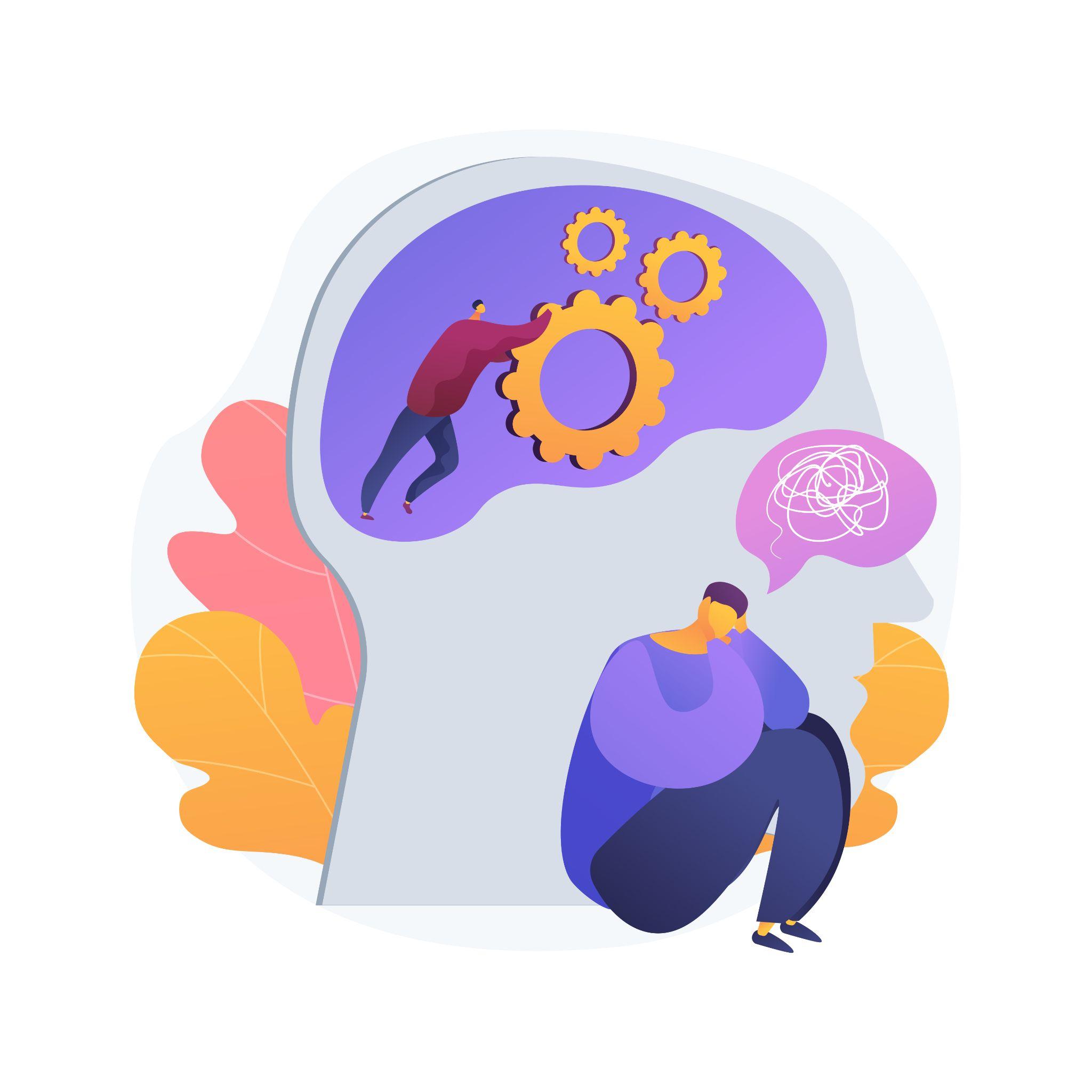 2 - Dépendance psychologique
Plaisir
Anti-stress
Antidépresseur
Coupe-faim
Elle est liée aux effets psychoactifs de la nicotine.
Elle peut apparaître peu de temps après les premières cigarettes fumées et varie considérablement d'un fumeur à l'autre.
Pendant le sevrage, c'est la dépendance la plus difficile à surmonter car elle est liée aux habitudes du fumeur.
Source : Conçu par Freepik
5.1.2 Informations sur la consommation de tabac
Applications de santé pour les addictions et l'utilisation de substances
5.1
La dépendance au tabac : Il existe 3 types de dépendance (3)
3 - Dépendance physique
Le besoin de nicotine peut entraîner une sensation de manque, qui peut se manifester par des fluctuations de l'humeur.
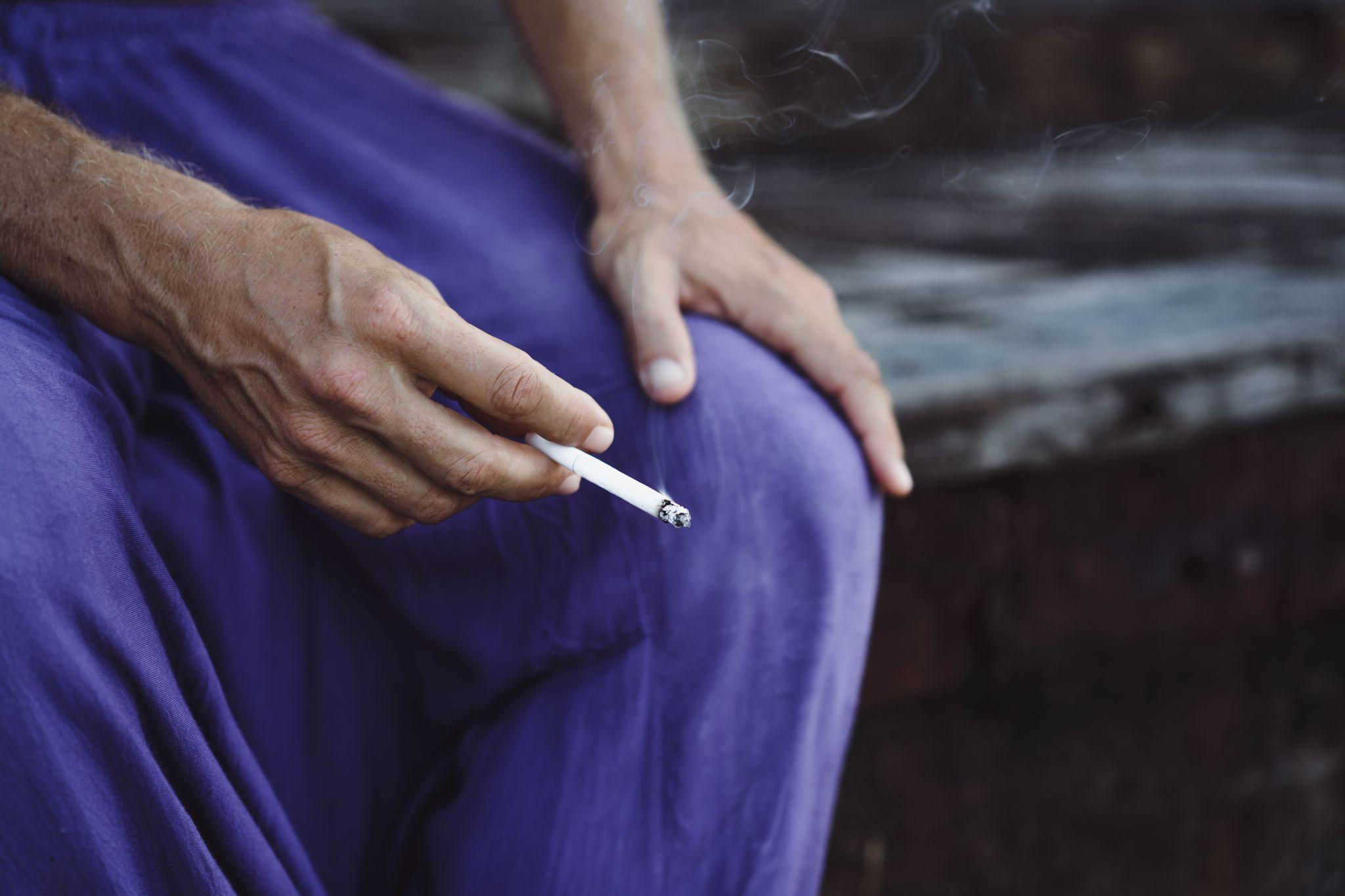 Source : Conçu par Freepik
[Speaker Notes: https://www.nicorette.fr/je-me-lance/la-d%C3%A9pendance-au-tabac]
5.1.2 Informations sur la consommation de tabac
Applications de santé pour les addictions et l'utilisation de substances
5.1
Consommation de tabac : Pourquoi est-il si difficile d'arrêter ?
La dépendance
Le besoin de nicotine peut entraîner une sensation de manque, qui peut se manifester par des fluctuations de l'humeur.
L'envie irrésistible de le consommer à nouveau pour revivre certaines sensations positives.
Ou parce que vous voulez éviter certaines sensations désagréables provoquées par l'arrêt de la consommation.
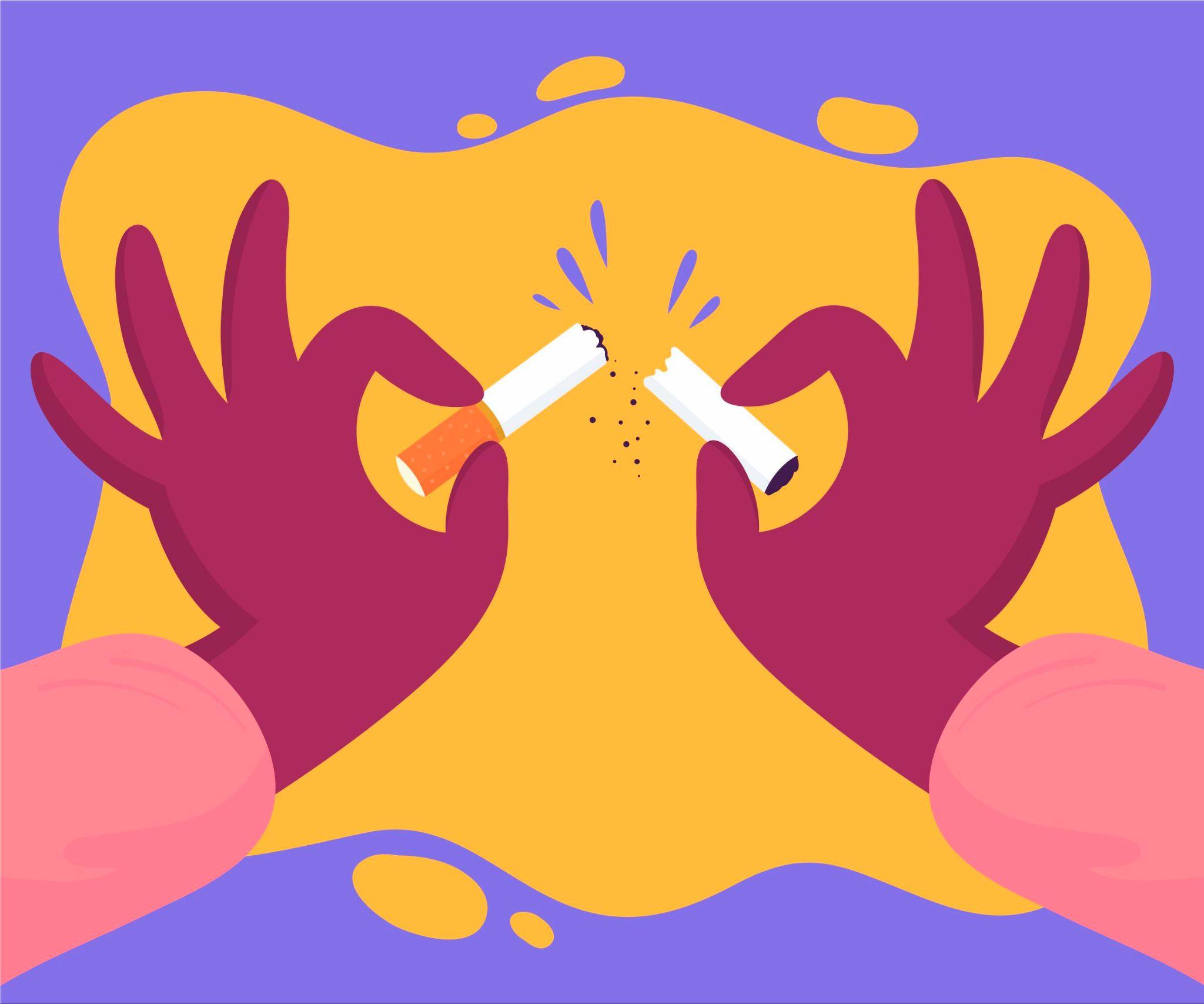 Source : Conçu par Freepik
[Speaker Notes: https://www.cdc.gov/tobacco/campaign/tips/quit-smoking/quit-smoking-medications/why-quitting-smoking-is-hard/index.html#:~:text=Inside%20votre%20cerveau%2C%20nicotine%20triggers,nicotine%20just%20to%20feel%20okay.]
5.1.2 Informations sur la consommation de tabac
Applications de santé pour les addictions et l'utilisation de substances
5.1
Consommation de tabac : Motivation pour arrêter
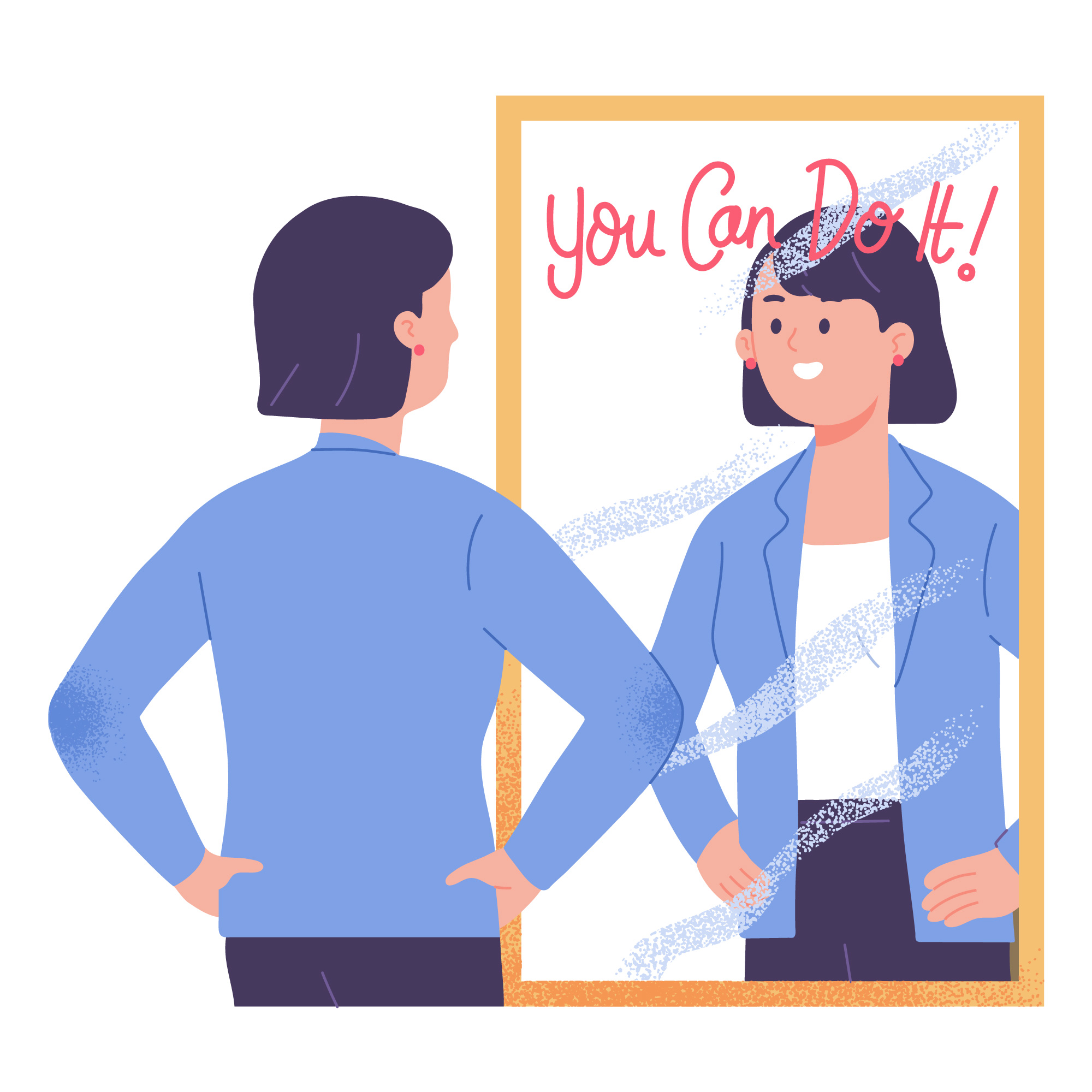 Crainte pour sa santé
Coût du tabac
Sentiment de dépendance
Pression des amis et de la famille
Naissance d'un enfant
Quelle que soit la quantité ou la durée de votre tabagisme, il n'est jamais trop tard pour arrêter de fumer. Plus vous arrêtez tôt, plus vous réduisez les risques de cancer et d'autres maladies.
Source : Conçu par Freepik
5.1.2 Informations sur la consommation de tabac
Applications de santé pour les addictions et l'utilisation de substances
5.1
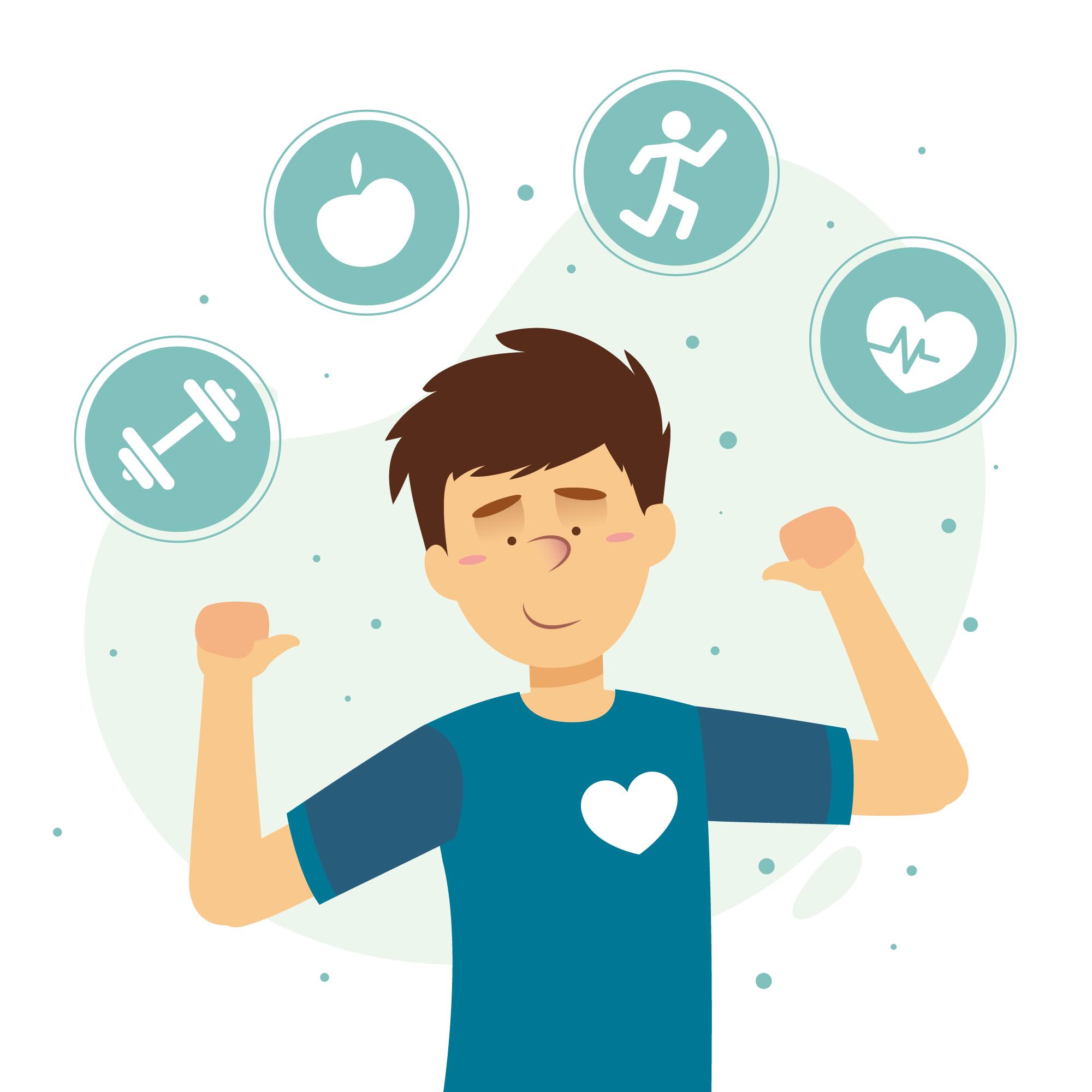 Arrêter de fumer, c'est :
Une réussite personnelle
Retrouver le goût, l'odorat et la respiration
Un teint plus clair
Retrouver son souffle et rester en bonne condition physique
Un sourire radieux
Réduire les maladies liées au tabagisme
Protégez votre enfant et votre entourage
Respecter les autres et l'environnement
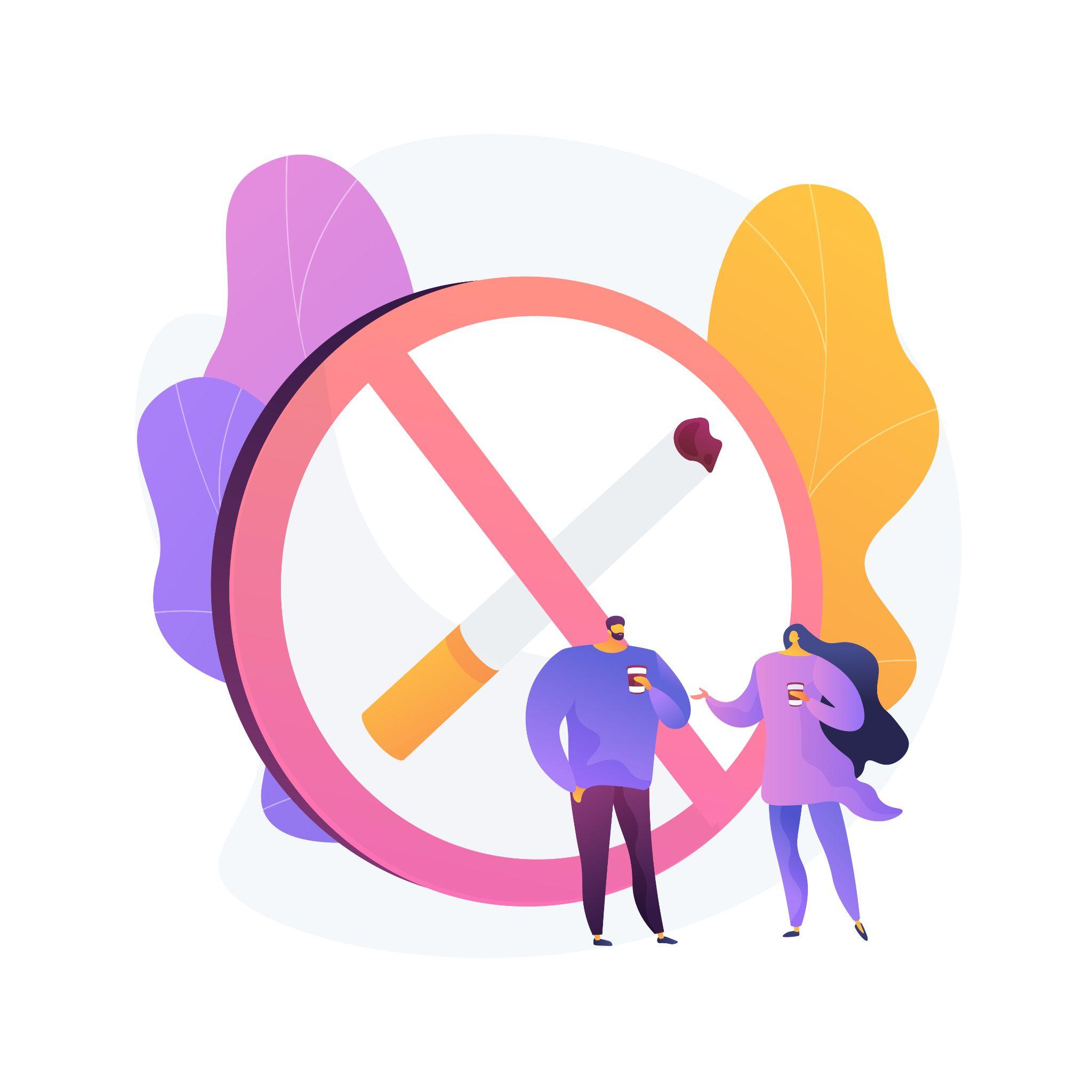 Source 1 - 2 | Conçu par Freepik
5.1.2 Informations sur la consommation de tabac
Applications de santé pour les addictions et l'utilisation de substances
5.1
Arrêter de fumer n'est pas :
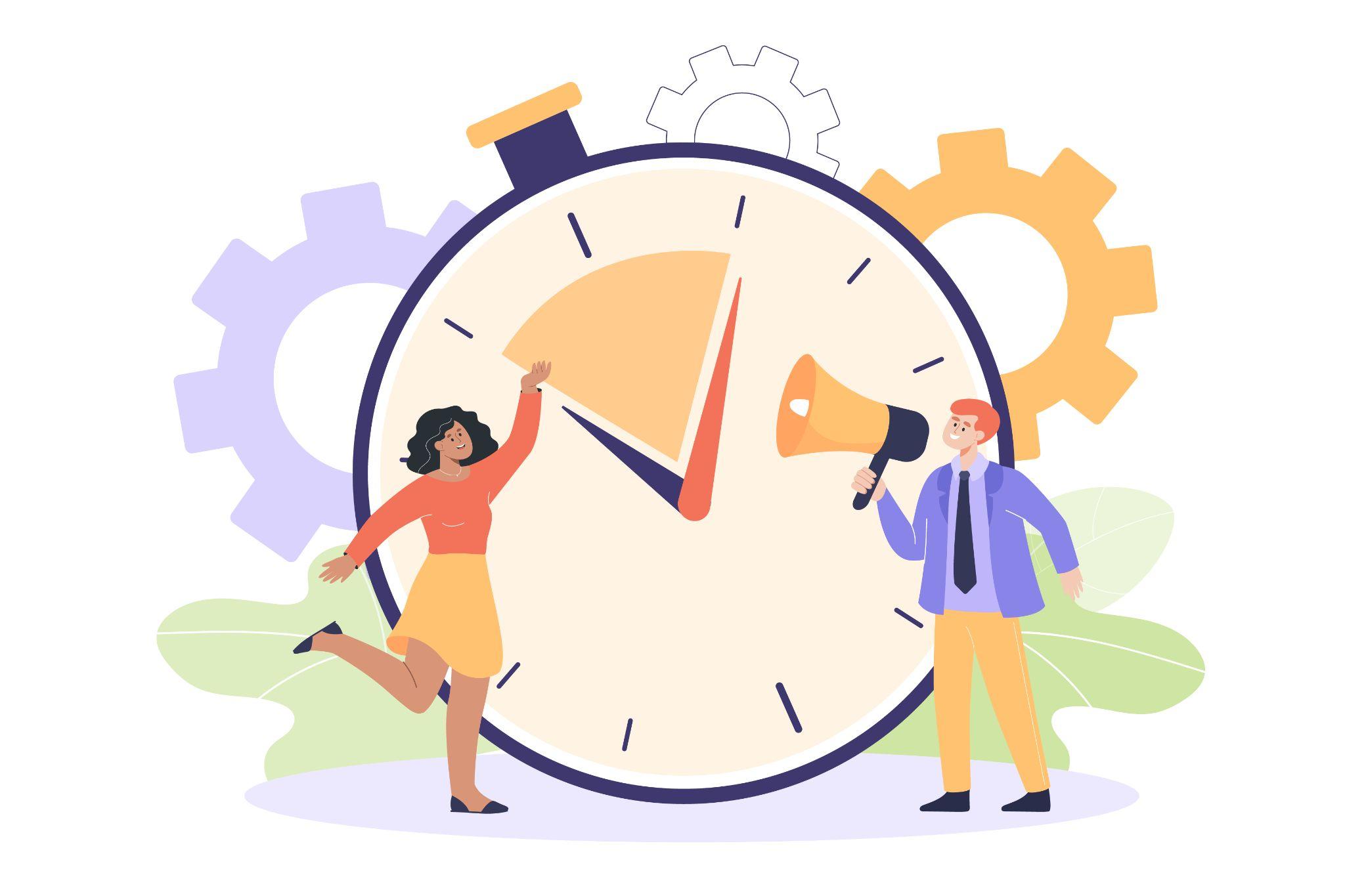 Trop tard
Limité par l'âge
Prendre du poids si vous avez un mode de vie sain
Échouer si vous avez déjà échoué
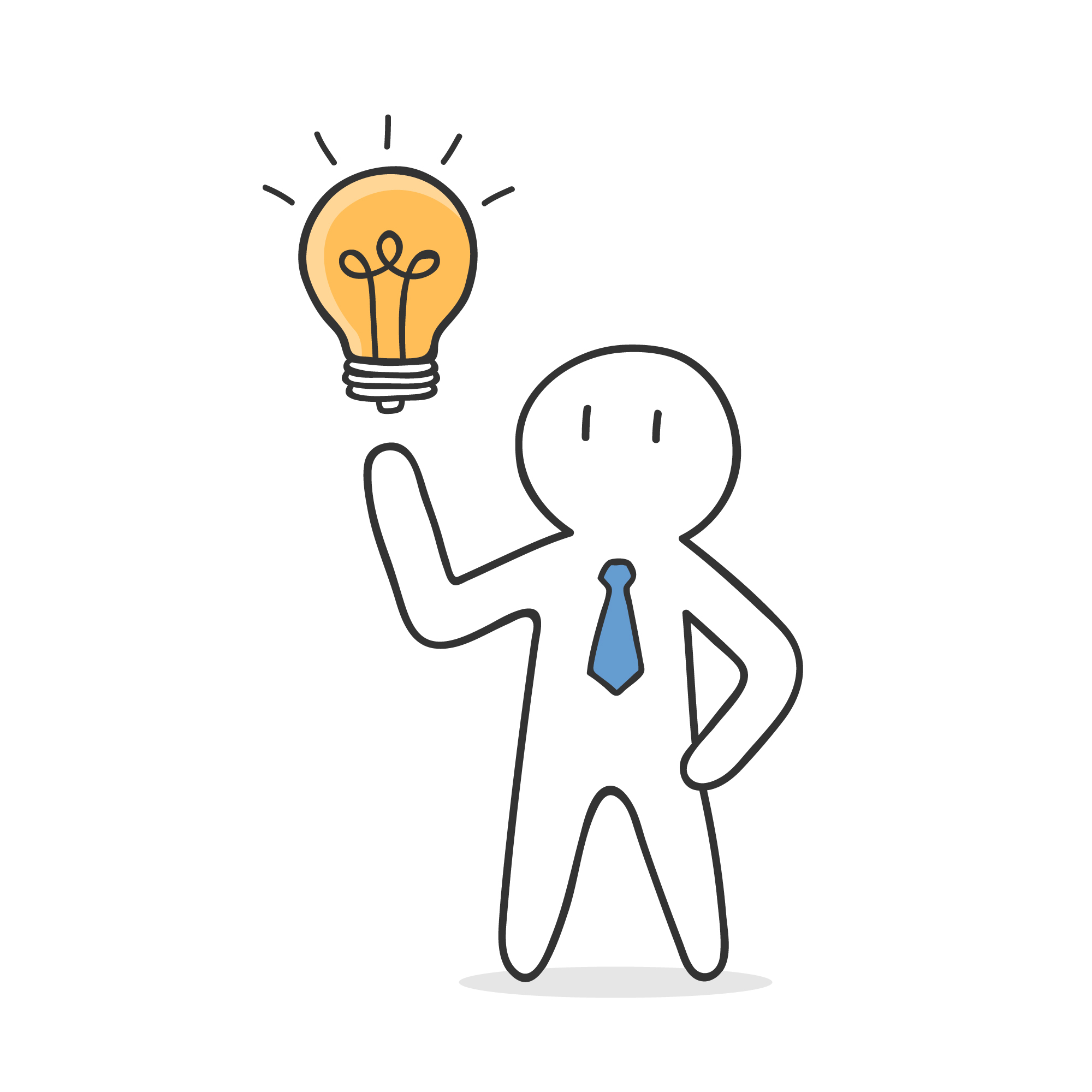 Source 1 - 2 | Conçu par Freepik
5.1.2 Informations sur la consommation de tabac
Applications de santé pour les addictions et l'utilisation de substances
5.1
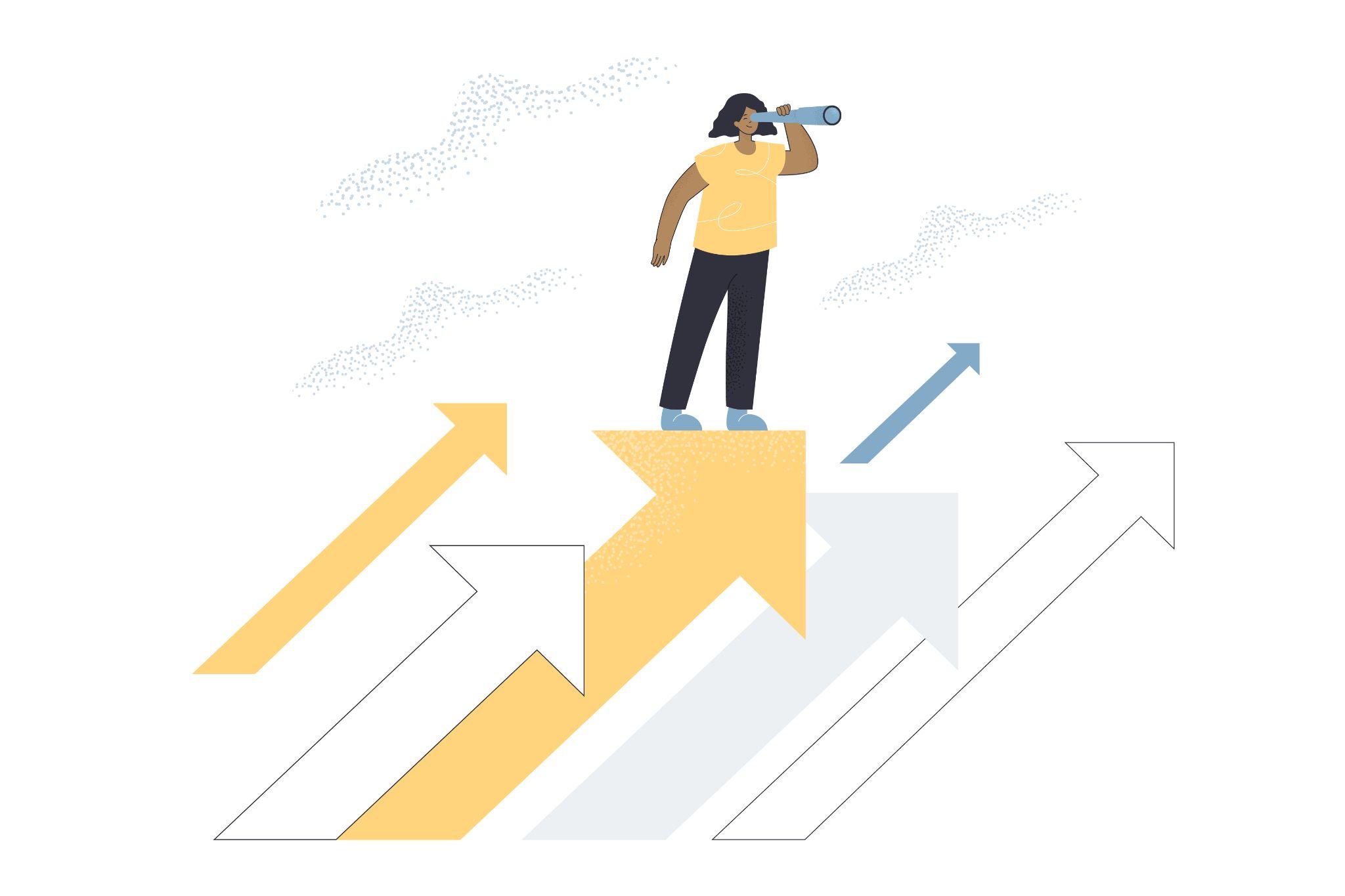 Avantages à gagner ou à perdre
Quelques minutes après avoir fumé votre dernière cigarette, votre corps commence à récupérer.
Source : Conçu par Freepik
5.1.2 Informations sur la consommation de tabac
Applications de santé pour les addictions et l'utilisation de substances
5.1
Étapes de la préparation à l'arrêt du tabac
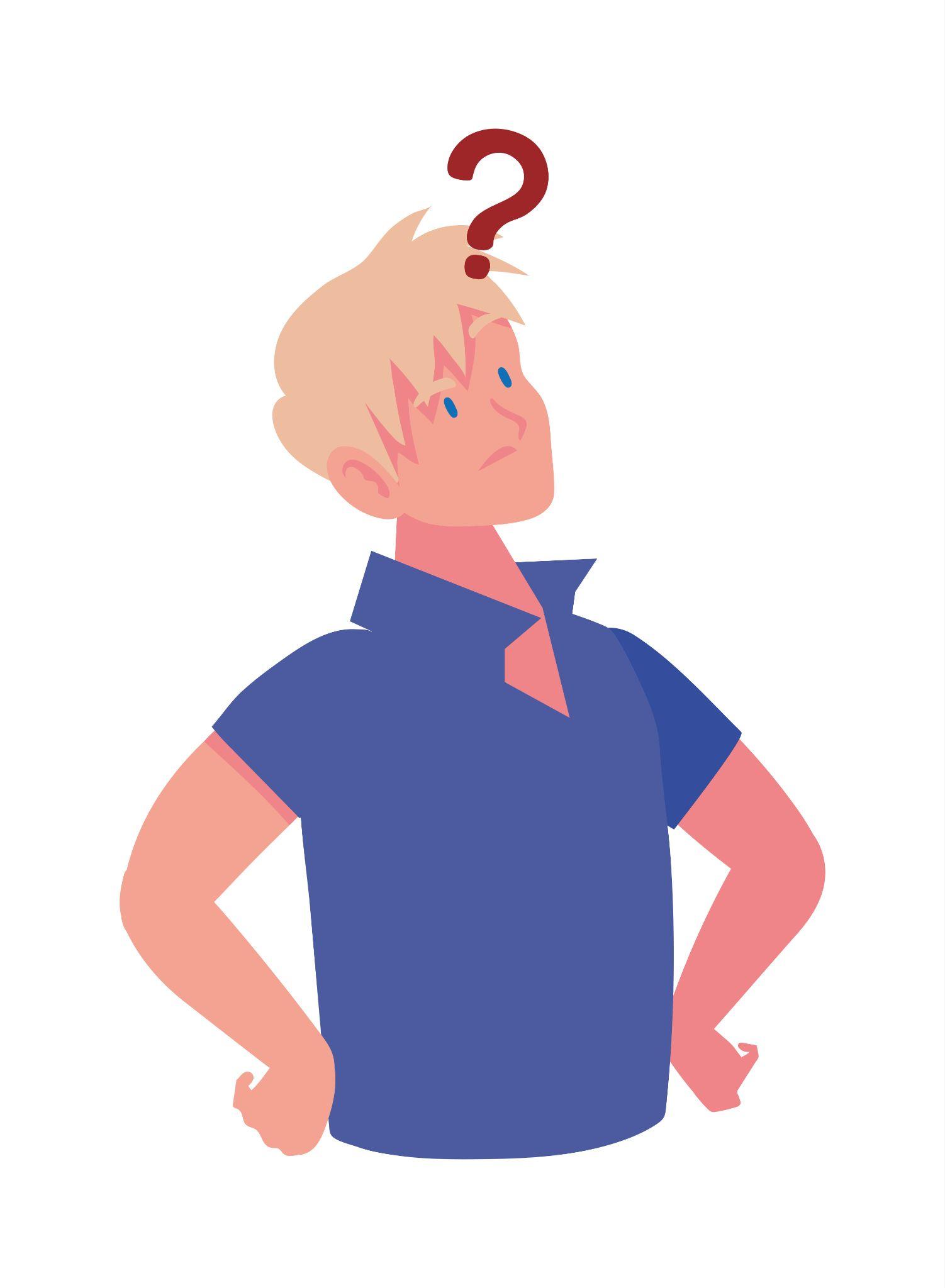 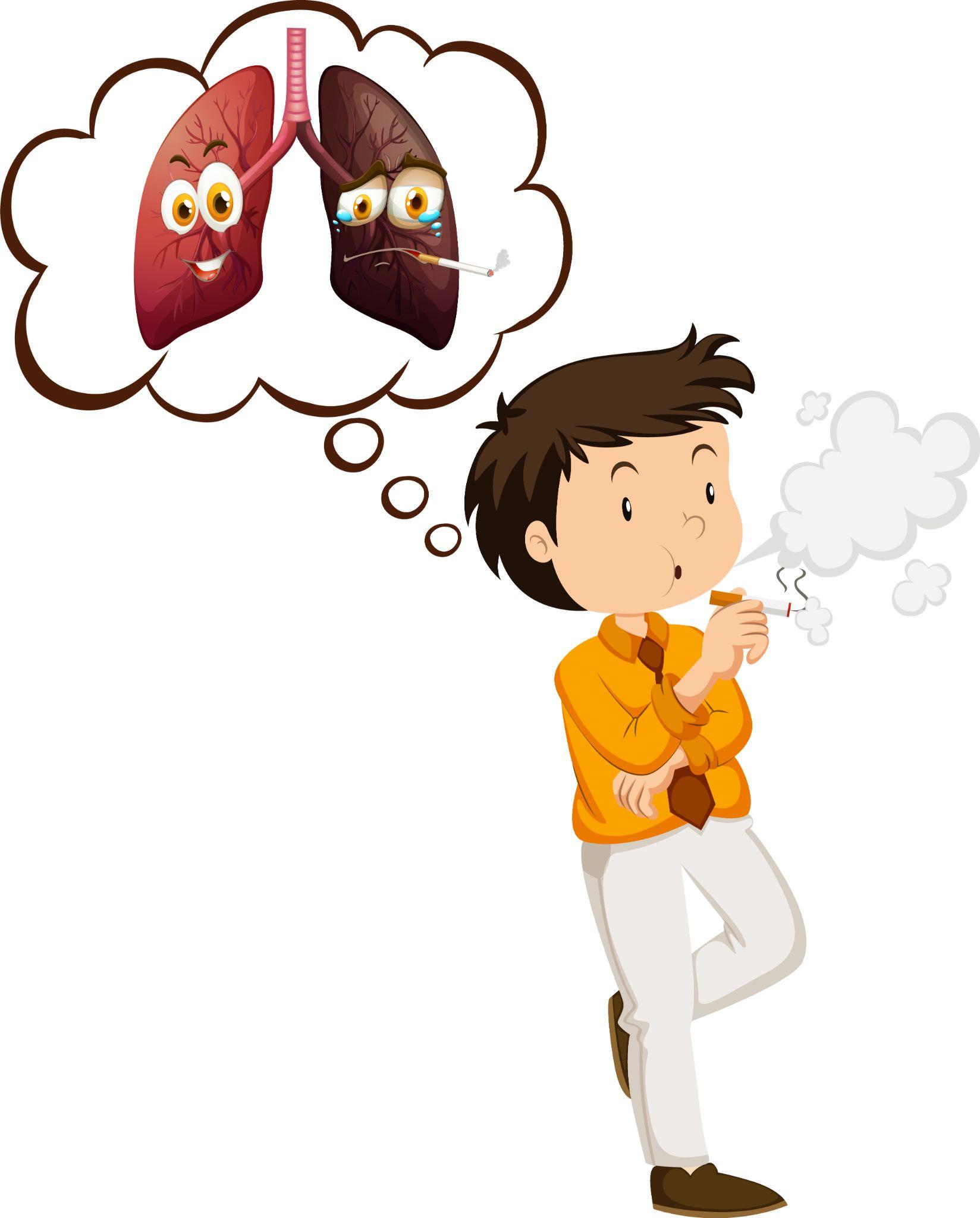 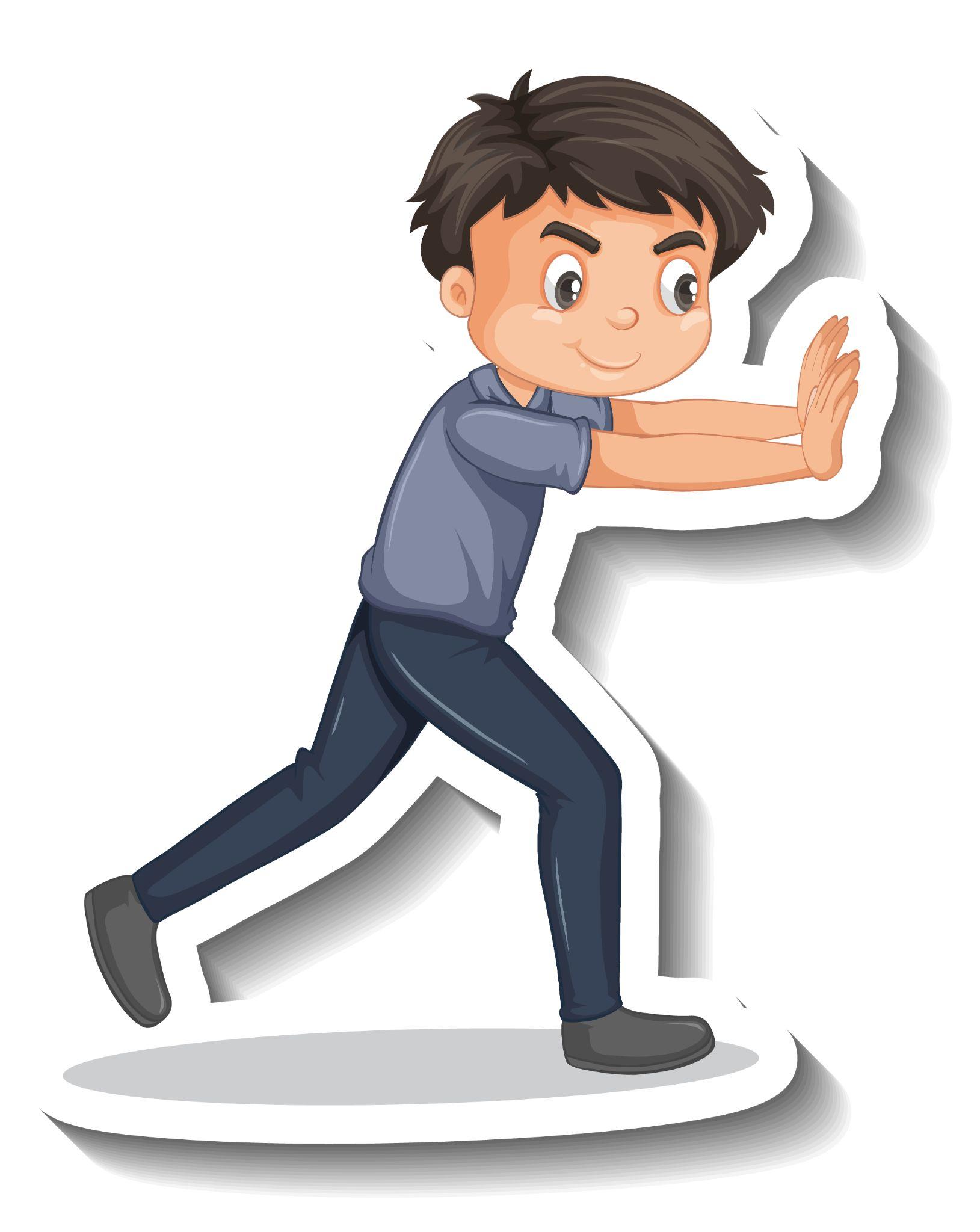 Indécision
3 | Décide d'arrêter
Préparation
4 | Essayer d'arrêter
2 | Planification d'arrêter
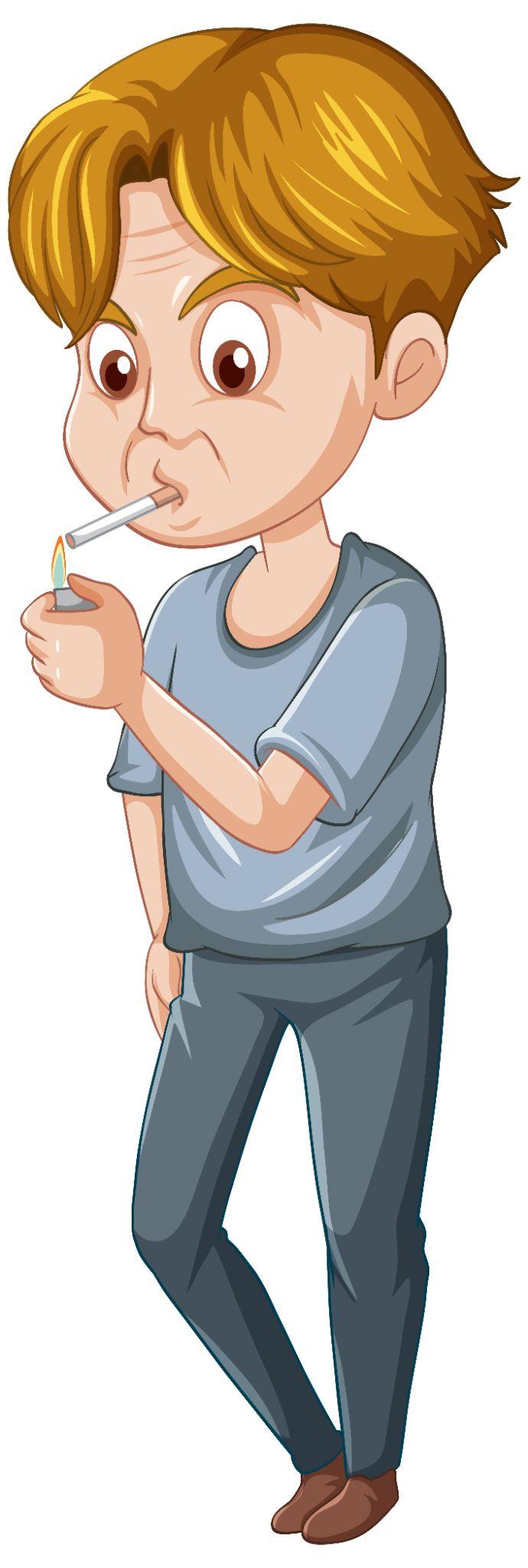 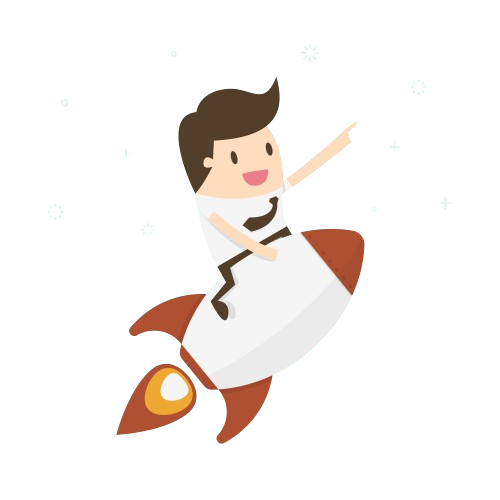 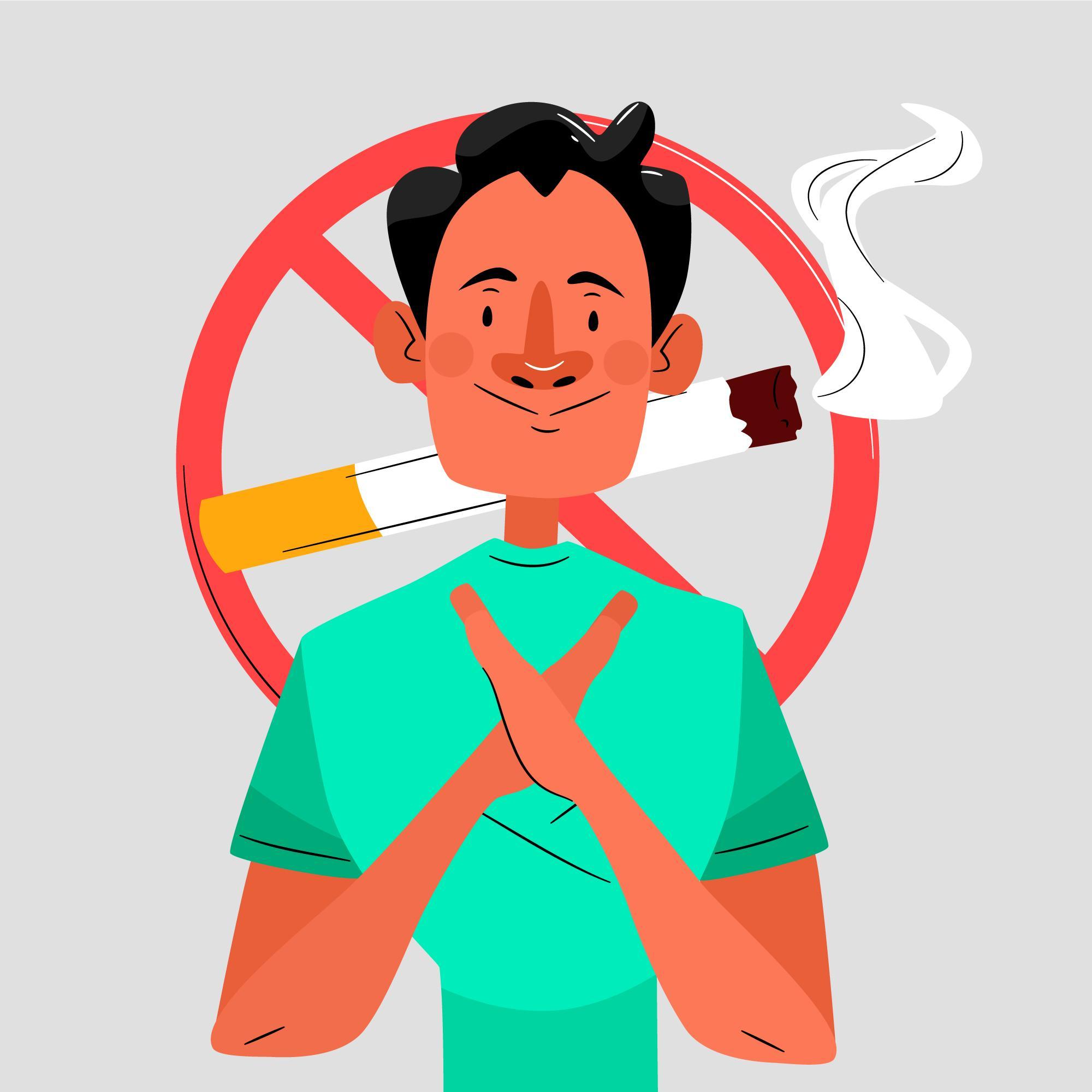 Maturation
Action
Reculer
Recommencer
5 | Arrêt
1 | Fumeur heureux
Tenir
Reculer
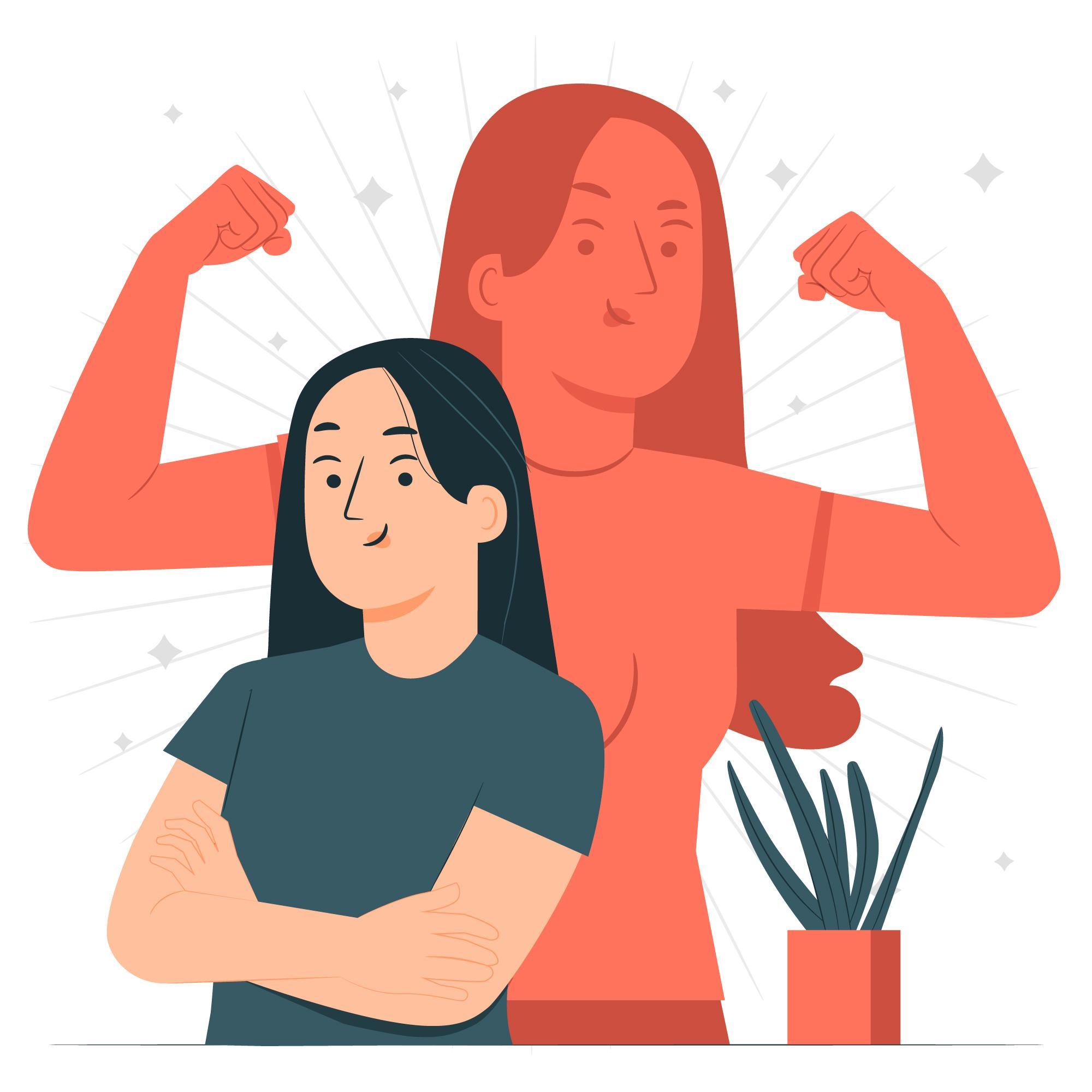 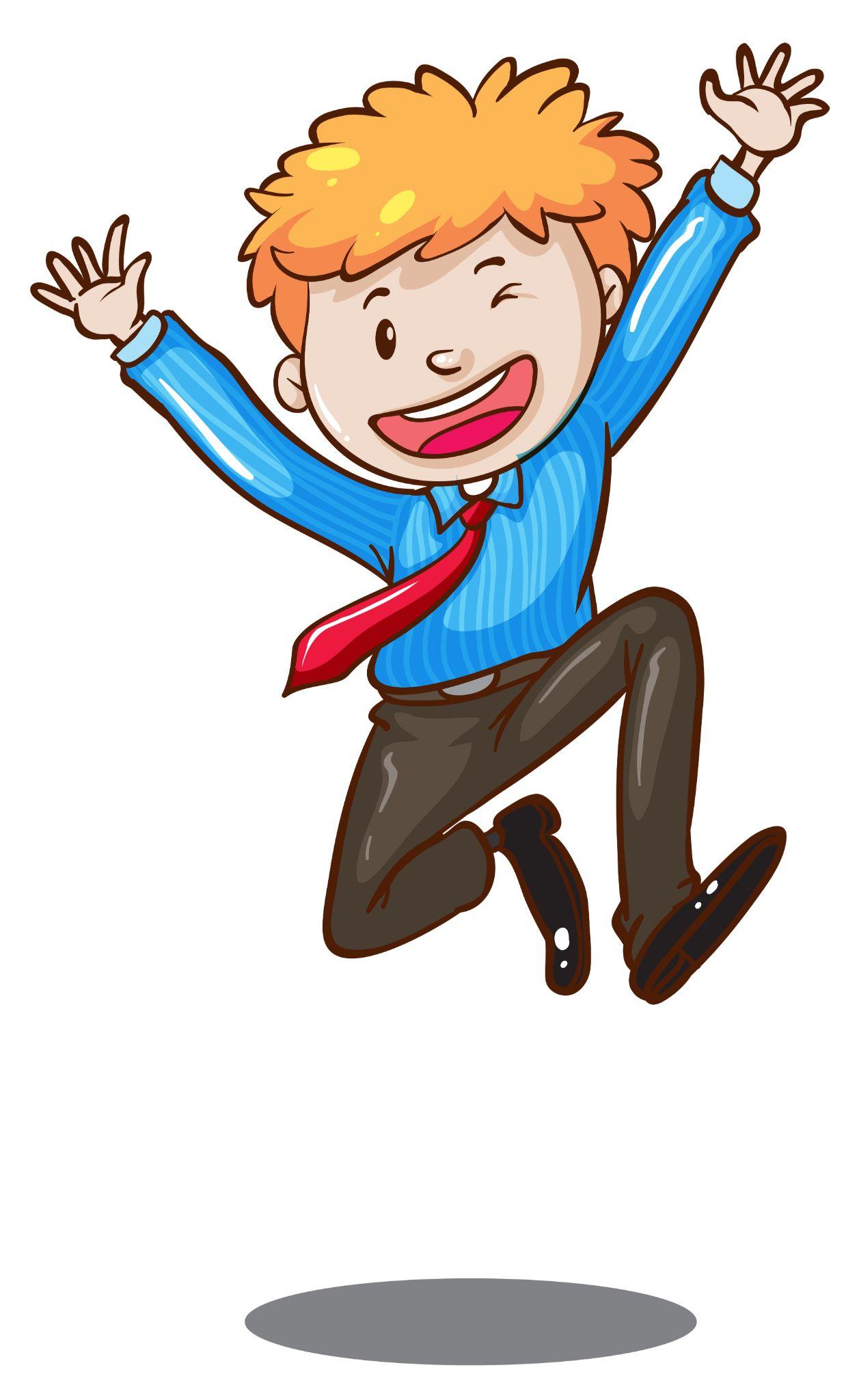 Source : Conçu par Freepik
Stabilisation
"Ancien fumeur "heureux
6 | ne pas recommencer
5.1.2 Informations sur la consommation de tabac
Applications de santé pour les addictions et l'utilisation de substances
5.1
Si je veux arrêter, je dois :
Rencontrez un addictologue qui évaluera vos besoins et vous fera des recommandations, soit : 
Substituts nicotiniques (chewing-gum, pastilles à sucer, patchs)
Éviter les déclencheurs
Ne vous contentez pas d'un seul
Obtenir des soins physiques
Thérapies comportementales et cognitives 
Thérapies de groupe
Rappelez-vous les avantages
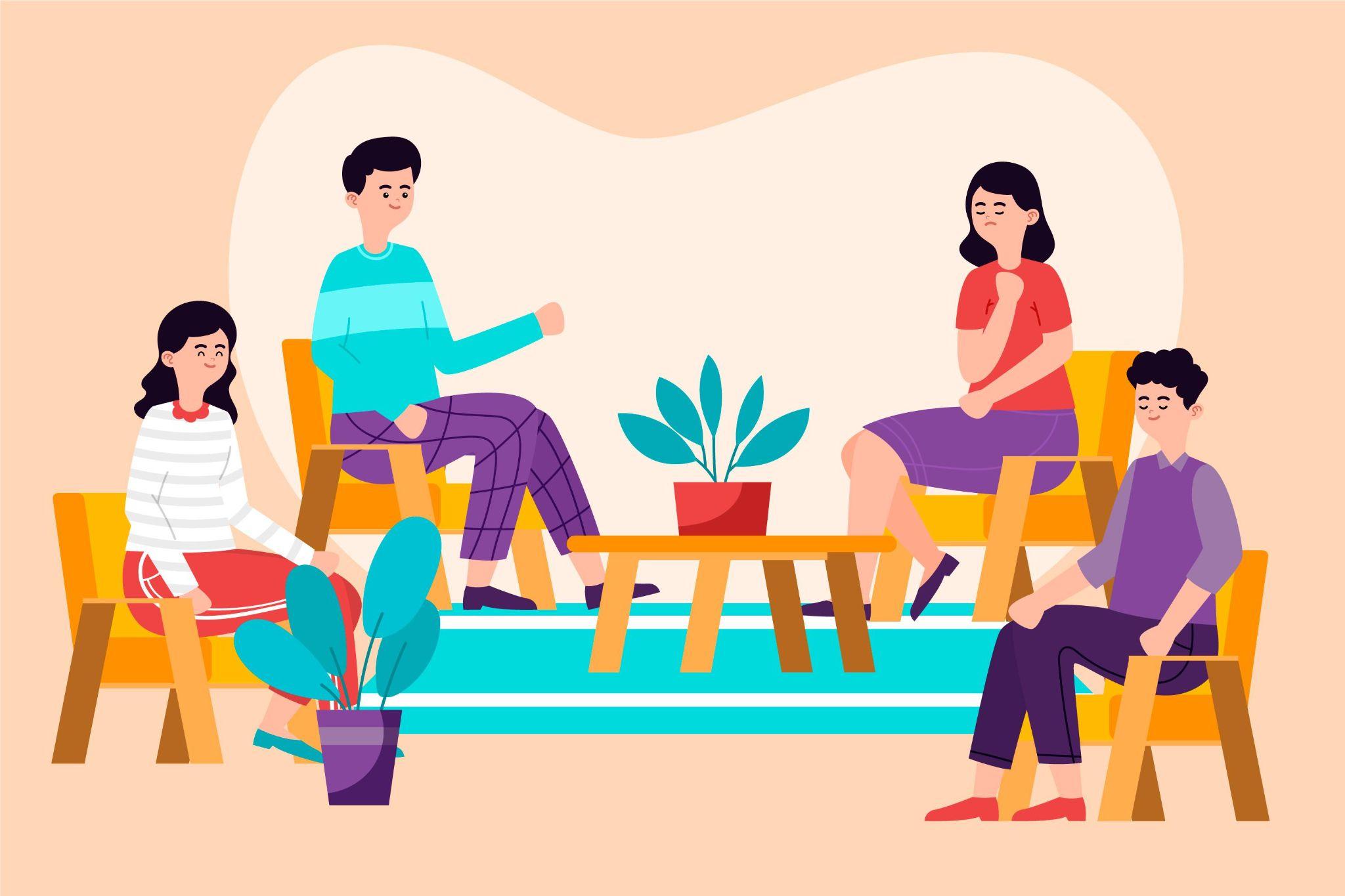 Source : Conçu par Freepik
[Speaker Notes: https://www.mayoclinic.org/healthy-lifestyle/quit-smoking/in-depth/nicotine-craving/art-20045454]
5.1.2 Informations sur la consommation de tabac
Applications de santé pour les addictions et l'utilisation de substances
5.1
Conseils pratiques
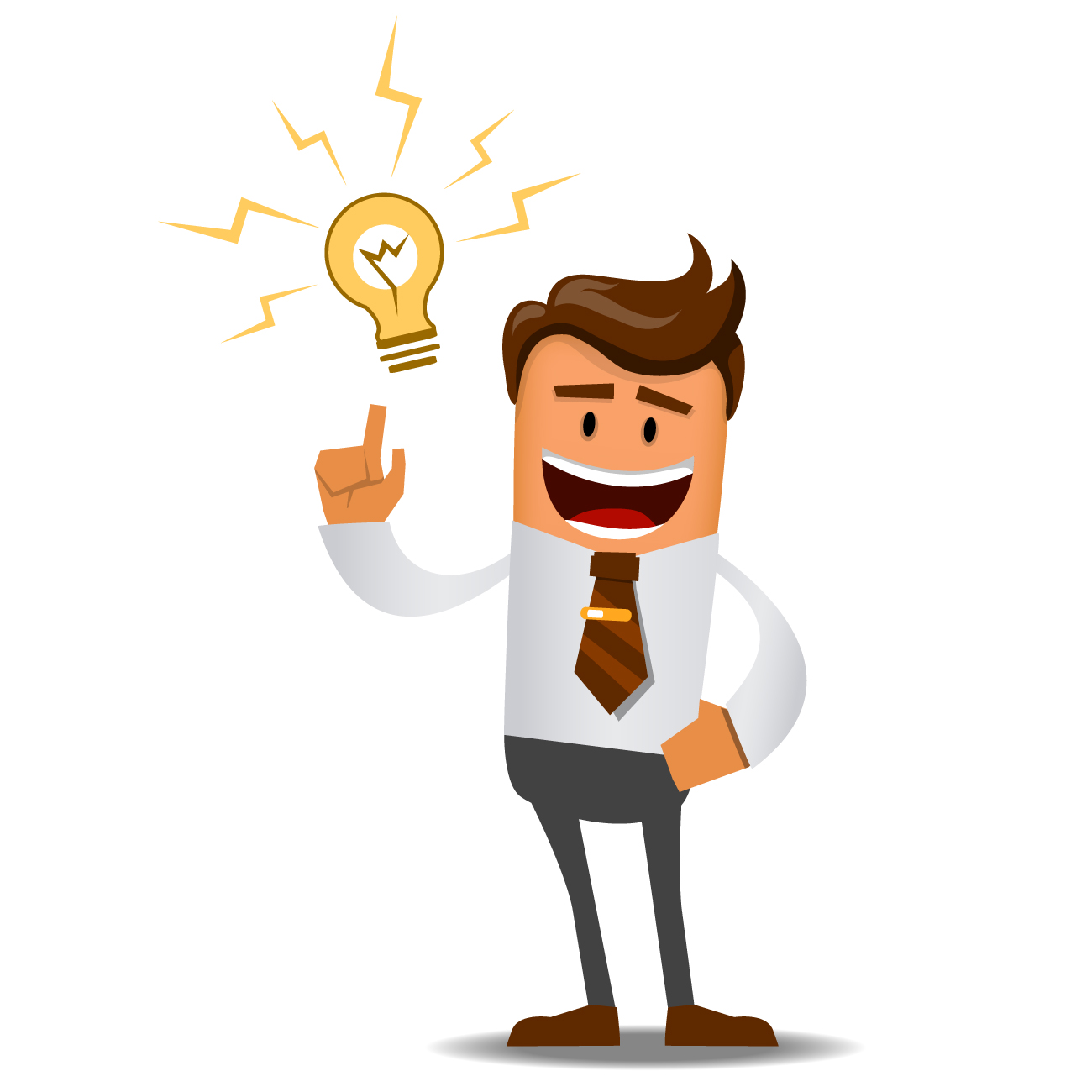 Prenez un substitut (fruit, chewing-gum...) lorsque vous avez faim.
Restez physiquement actif.
Respirez profondément.
Buvez beaucoup d'eau.
Faites vos comptes : calculez ce que vous économiserez en ne fumant pas.
Remplacer le café/le girofle par une tisane ou un fruit.
Essayer de réduire sa consommation est déjà une très bonne intention.
Faire des exercices de relaxation (sophrologie, yoga, etc.)
Source : Conçu par Freepik
5.1.3Informations sur la dépendance à l'égard des écrans
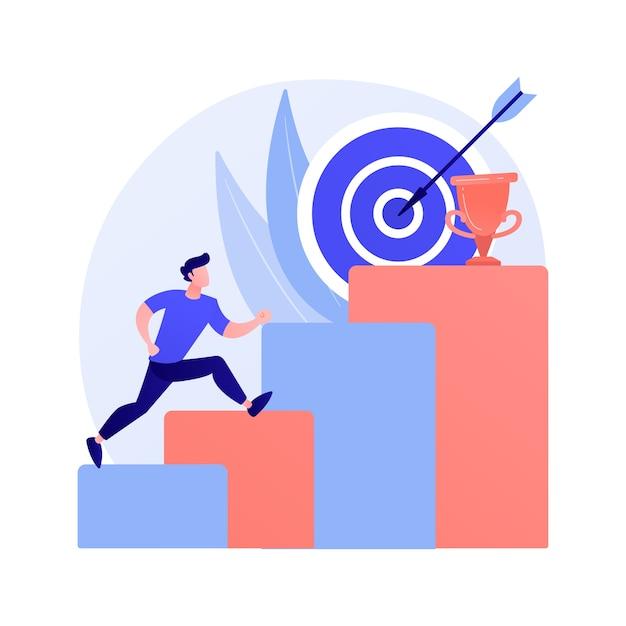 Objectifs
Sensibiliser à l'impact de l'addiction aux écrans
Fournir des outils pour identifier les comportements addictifs
Développer des stratégies de gestion de l'utilisation des écrans
Conçu par Freepik
5.1.3 Informations sur la dépendance à l'écran
Applications de santé pour les addictions et l'utilisation de substances
5.1
Introduction : la dépendance aux écrans
L'addiction aux écrans, une préoccupation croissante dans l'ère numérique actuelle, représente un attachement excessif et incontrôlable aux appareils numériques.
Les conséquences sont considérables : elles affectent la santé mentale, le bien-être physique et la qualité des relations interpersonnelles.
Plus nous passons de temps devant un écran, plus il est urgent d'en prendre conscience et de développer des stratégies pour en réduire l'impact.
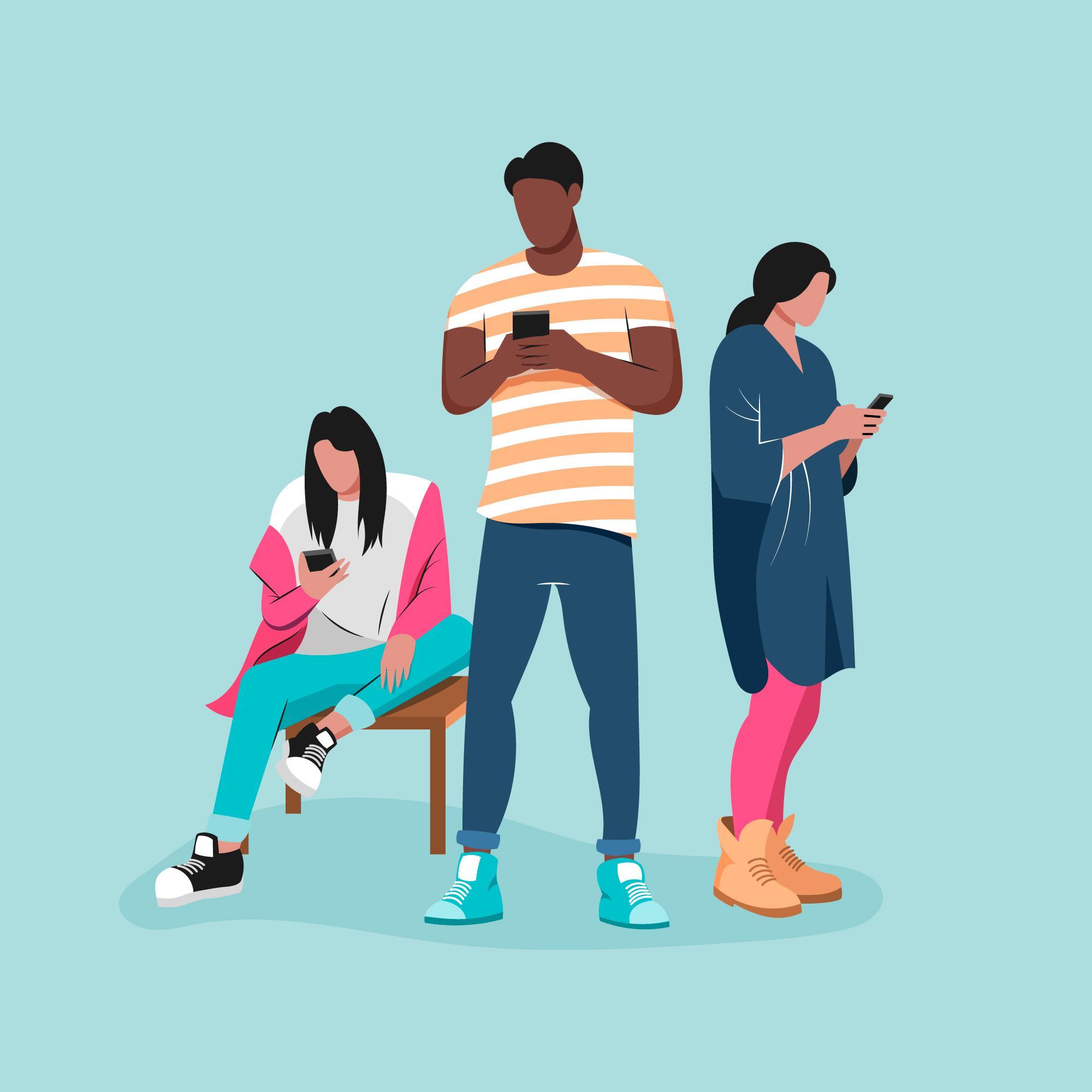 Source : Conçu par Freepik
5.1.3 Informations sur la dépendance à l'écran
Applications de santé pour les addictions et l'utilisation de substances
5.1
Identification de la dépendance à l'écran
Quelques conseils pour identifier la dépendance à l'écran :
Incapacité à contrôler le temps passé devant l'écran, avec l'envie d'en passer de plus en plus parce que c'est là qu'ils se sentent le plus à l'aise. 
Une attitude de déni lorsqu'un proche lui fait remarquer qu'il passe beaucoup de temps à faire cela ; 
Sentiment de vide ou de dépression en dehors des écrans ;
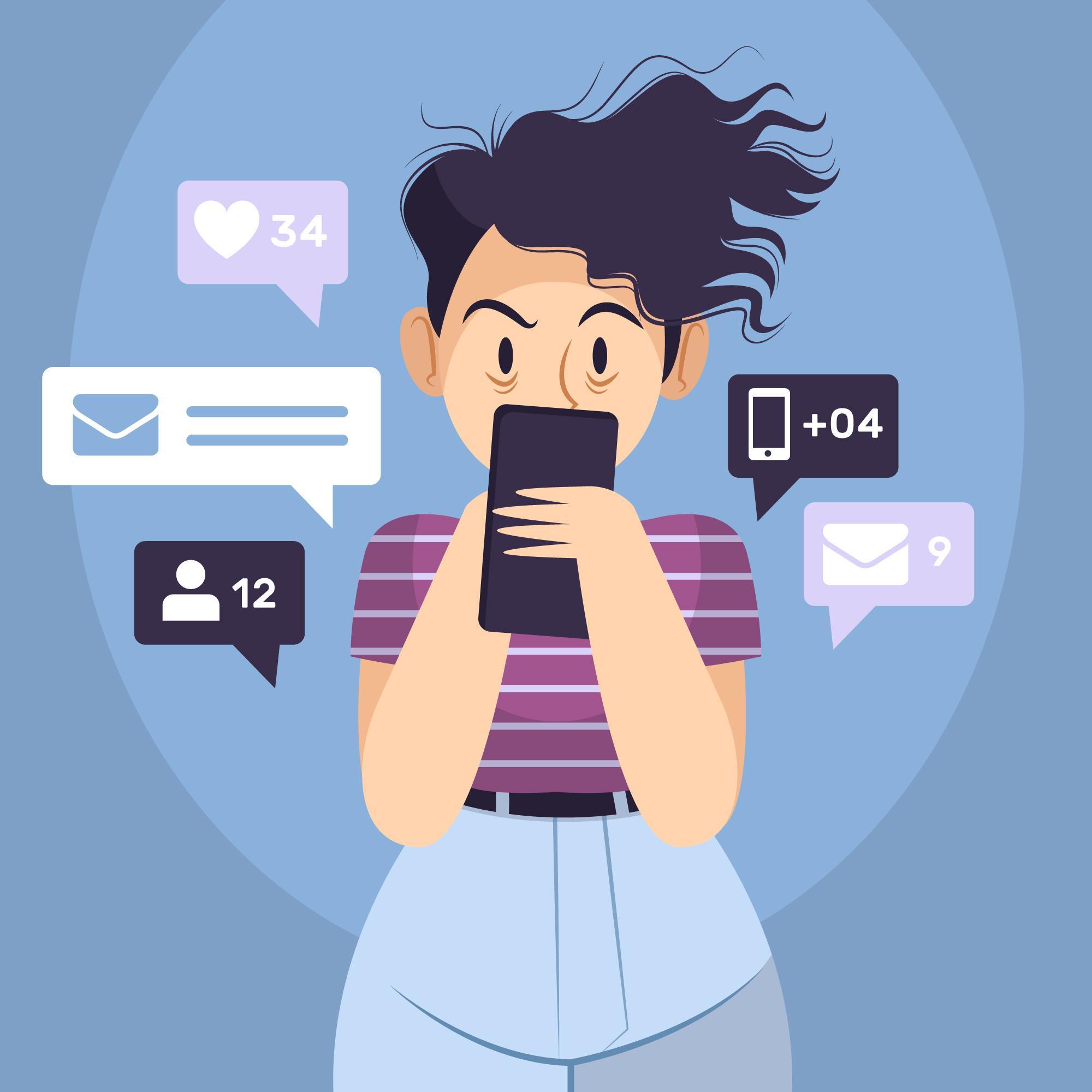 Source : Conçu par Freepik
5.1.3 Informations sur la dépendance à l'écran
Applications de santé pour les addictions et l'utilisation de substances
5.1
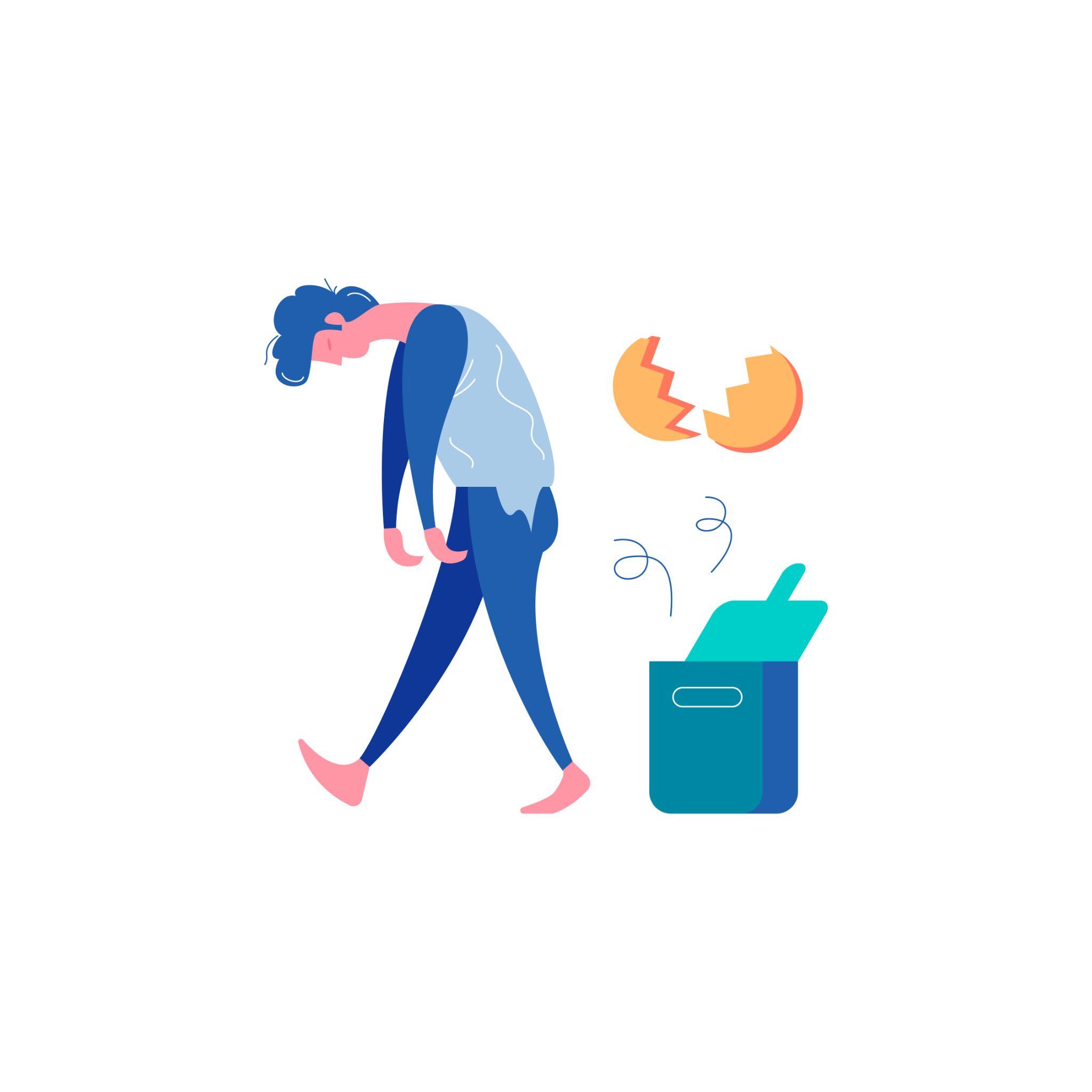 Identification de la dépendance à l'écran
Quelques conseils pour identifier la dépendance à l'écran :
Agressivité en cas d'impossibilité d'accéder aux écrans ou au réseau ;
Un manque d'intérêt pour toute autre activité, y compris les choses qu'ils apprécient normalement (par exemple, l'école, le travail, le temps passé avec la famille ou les amis). Cela peut entraîner des difficultés à l'école ou au travail ; 
Éviter les relations et les responsabilités.
Source : Conçu par Freepik
5.1.3 Informations sur la dépendance à l'écran
Applications de santé pour les addictions et l'utilisation de substances
5.1
Les effets de la dépendance aux écrans (1)
Sur la santé des enfants et des adolescents
Vision
Problèmes émotionnels, affectifs et de bien-être
Effets de l'exposition aux écrans et de leur utilisation sur le sommeil
Augmentation des actes de violence et d'agression, associés ou non à la violence dans les jeux vidéo
Pornographie, cyber-harcèlement et sexting
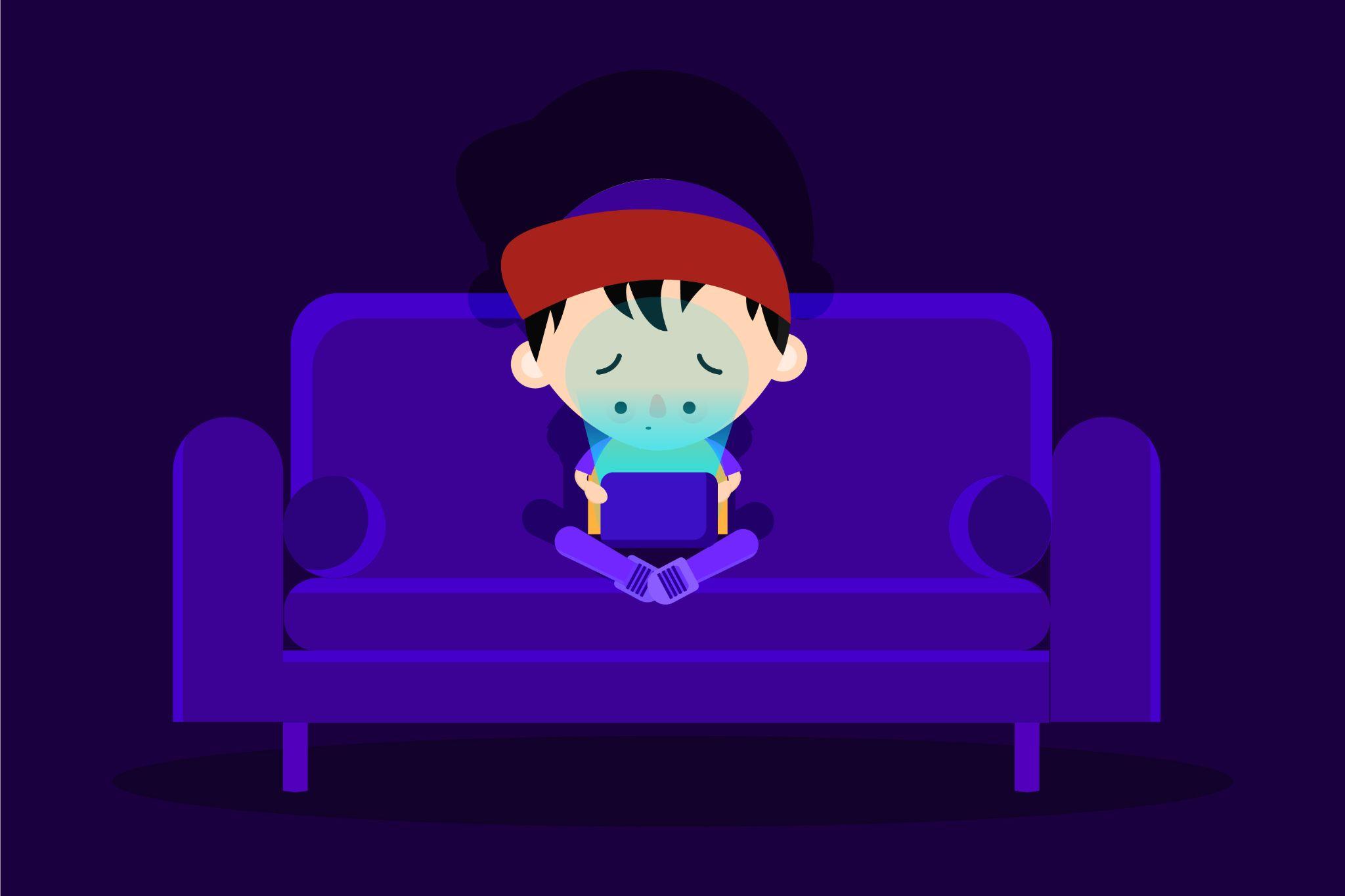 Source : Conçu par Freepik
5.1.3 Informations sur la dépendance à l'écran
Applications de santé pour les addictions et l'utilisation de substances
5.1
Les effets de la dépendance aux écrans (2)
Sur la santé des adultes
Troubles du sommeil
Impact psychologique et social
Les TMS affectent principalement la région lombaire, le cou, les épaules, les coudes et les poignets. 
Mode de vie sédentaire, manque d'activité physique.
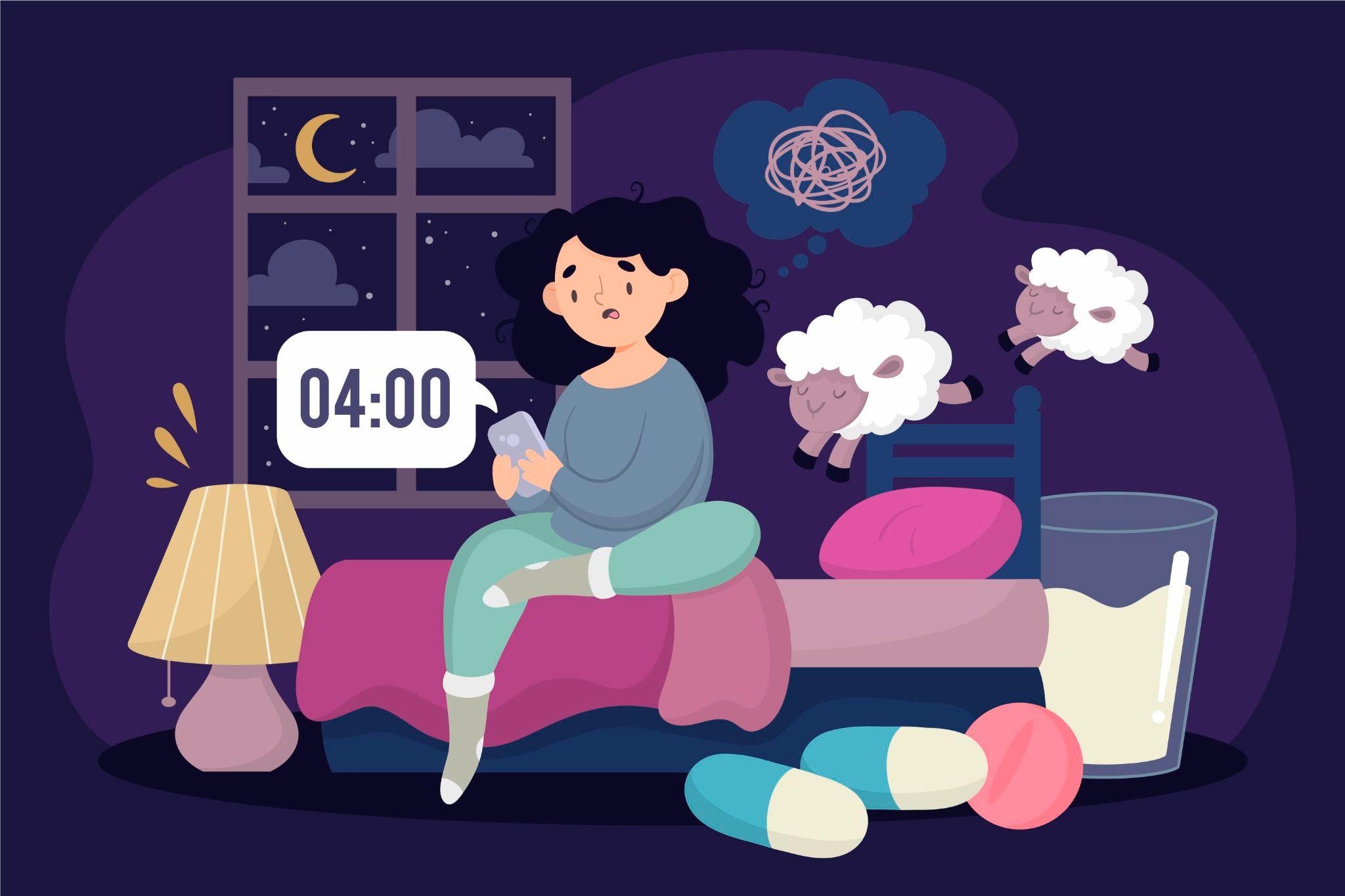 Source : Conçu par Freepik
[Speaker Notes: https://apimed-pl.org/contenu/uploads/2020/12/Problematique-des-ecrans-a-tout-age-1.pdf]
5.1.3 Informations sur la dépendance à l'écran
Applications de santé pour les addictions et l'utilisation de substances
5.1
Les effets de la dépendance aux écrans (3)
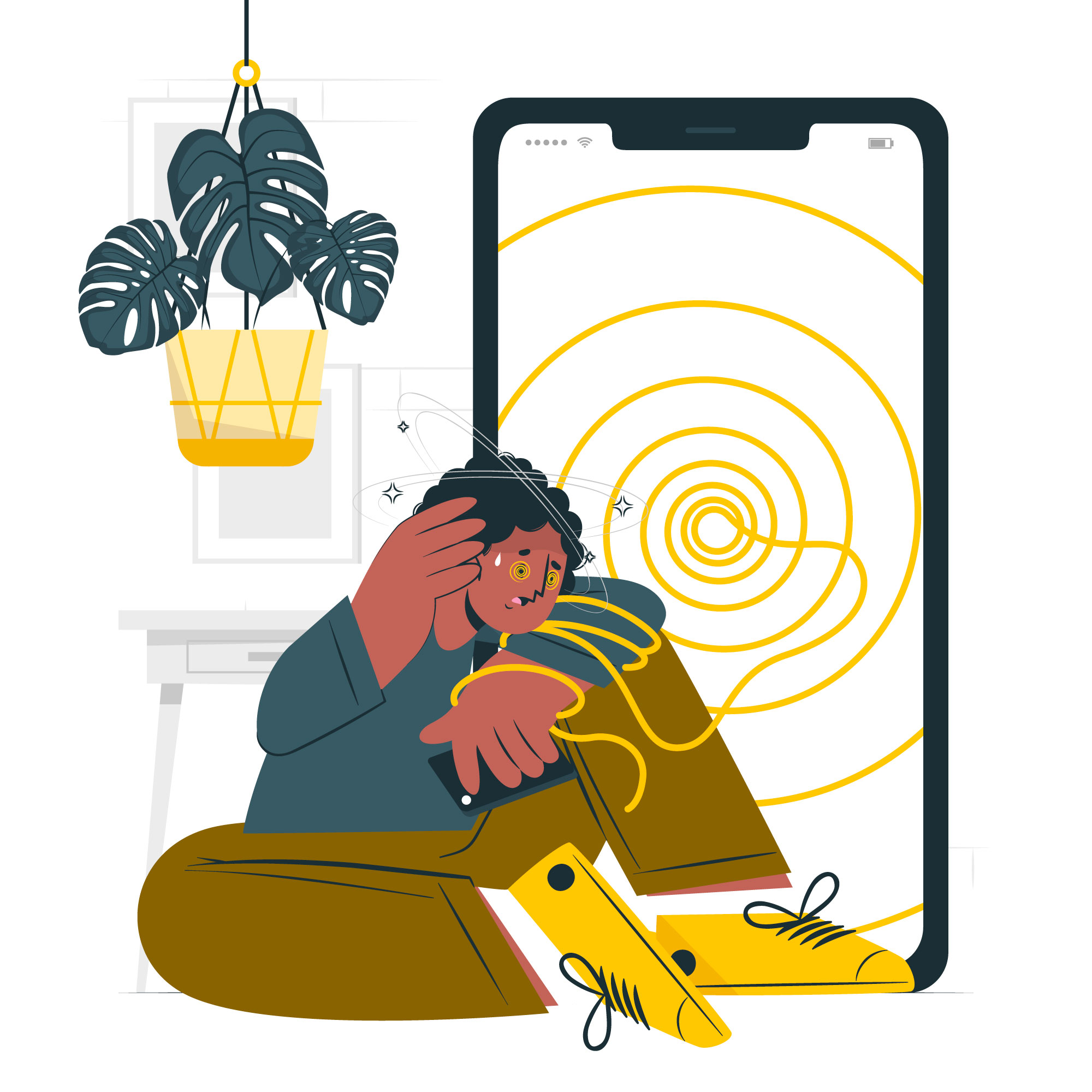 Sur la santé des adultes
Déséquilibre alimentaire pouvant entraîner une prise de poids et une obésité, ainsi qu'un risque de diabète de type 2. 
Problèmes de vision
Maux de tête, asthénie 
Augmentation de la perte d'autonomie chez les seniors passant plus de 5 heures par jour devant un écran.
Source : Conçu par Freepik
[Speaker Notes: https://apimed-pl.org/contenu/uploads/2020/12/Problematique-des-ecrans-a-tout-age-1.pdf]
5.1.3 Informations sur la dépendance à l'écran
Applications de santé pour les addictions et l'utilisation de substances
5.1
Recommandations sur le temps passé devant un écran (1)
La règle des 3-6-9-12 par Serge Tisseron :
Avant l'âge de 3 ans, l'enfant a besoin de découvrir ses sens et ses repères avec vous. Arrêtez, parlez, arrêtez la télé
Entre 3 et 6 ans, l'enfant a besoin de découvrir ses dons sensoriels et manuels. Limiter les écrans, les partager, en parler en famille
Entre 6 et 9 ans, les enfants ont besoin de découvrir les règles du jeu social. Créez avec des écrans, expliquez-leur l'internet.
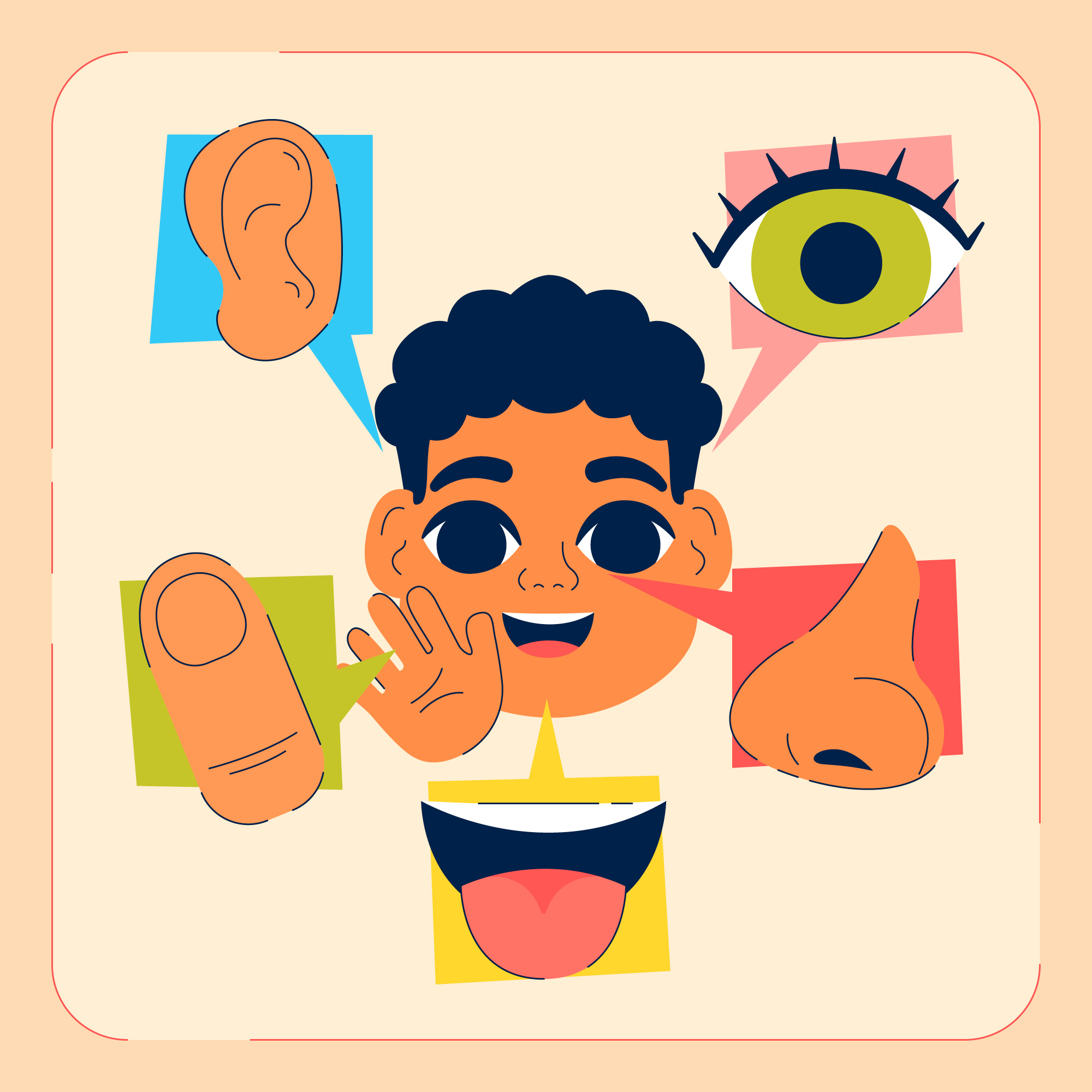 Source : Conçu par Freepik
[Speaker Notes: https://www.3-6-9-12.org/wp-content/uploads/2022/03/Aff-A3-Apprivoiser-les-ecrans-2018-2-HR2.pdf]
Applications de santé pour les addictions et l'utilisation de substances
5.1.3 Informations sur la dépendance à l'écran
5.1
Recommandations sur le temps passé devant un écran (2)
Entre 9 et 12 ans, les enfants ont besoin d'explorer la complexité du monde. Apprenez-leur à se protéger et à protéger leurs échanges.
Après 12 ans, il devient de plus en plus indépendant des liens familiaux. Restez disponible. Il a toujours besoin de vous.
Les adultes devraient s'efforcer de limiter le temps d'écran non lié au travail à moins de deux heures par jour.
Faites des pauses régulières de l'écran toutes les heures pour réduire la fatigue visuelle et les comportements sédentaires.
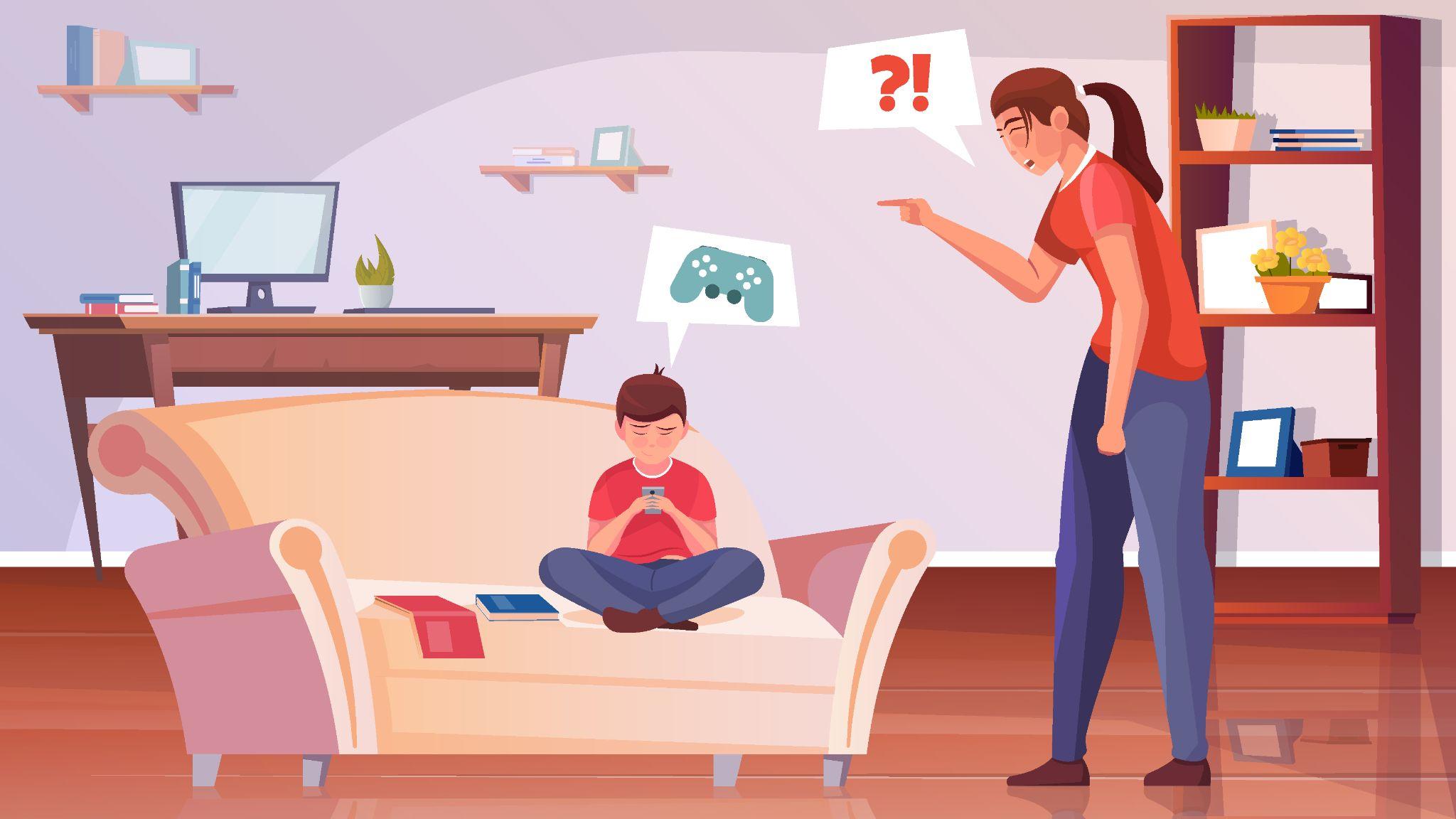 Source : Conçu par Freepik
[Speaker Notes: https://www.3-6-9-12.org/wp-content/uploads/2022/03/Aff-A3-Apprivoiser-les-ecrans-2018-2-HR2.pdf]
5.1.3 Informations sur la dépendance à l'écran
Applications de santé pour les addictions et l'utilisation de substances
5.1
Recommandations sur le temps passé devant un écran (3)
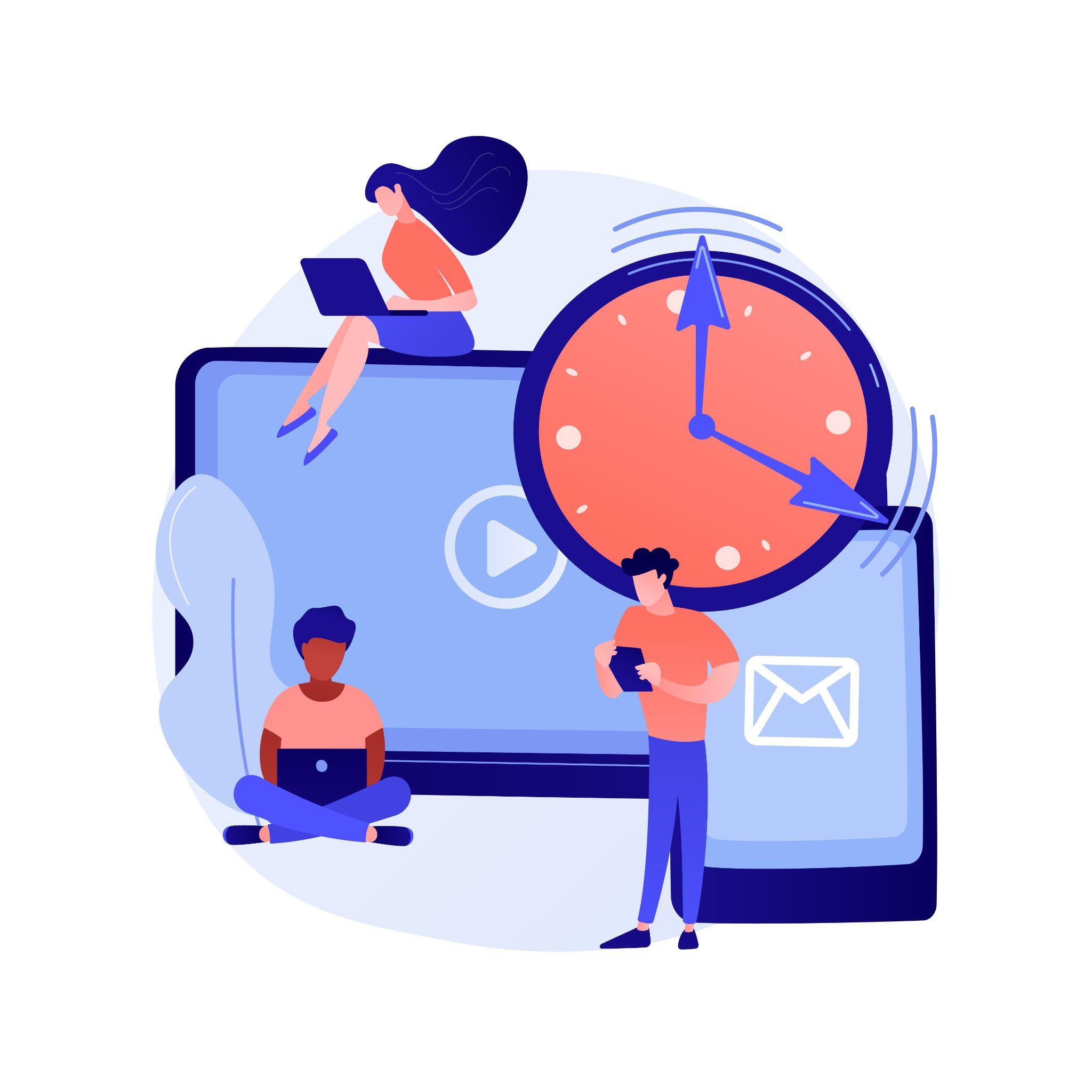 Pour les adultes, l'objectif est de limiter le temps d'écran non lié au travail à moins de deux heures par jour.
Faites des pauses régulières de l'écran toutes les heures pour réduire la fatigue visuelle et les comportements sédentaires.

Pour tous, établissez des périodes sans écran avant le coucher pour favoriser un sommeil de qualité.
Utilisez des applications de suivi du temps passé devant un écran pour prendre conscience de vos habitudes et vous adapter en conséquence.
Privilégier les activités hors ligne telles que la lecture, les loisirs créatifs, le sport et les interactions sociales en face à face.
Source : Conçu par Freepik
[Speaker Notes: https://www.3-6-9-12.org/les-balises-3-6-9-12/ 
https://cmb-sante.fr/temps-ecrans-adultes/]
5.1.3 Informations sur la dépendance à l'écran
Applications de santé pour les addictions et l'utilisation de substances
5.1
Recommandations sur le temps passé devant un écran (4)
Pour les parents, il s'agit de donner l'exemple d'un comportement sain en matière d'utilisation des écrans afin d'encourager les enfants à prendre de bonnes habitudes. 
Établissez des règles familiales concernant l'utilisation des écrans, telles que des limites de temps d'écran et des zones sans écran à la maison.
Pour les environnements de travail, encouragez les pauses régulières loin des écrans afin de réduire la fatigue et la fatigue oculaire.
Encourager les réunions en face à face dans la mesure du possible plutôt que les communications exclusivement virtuelles.
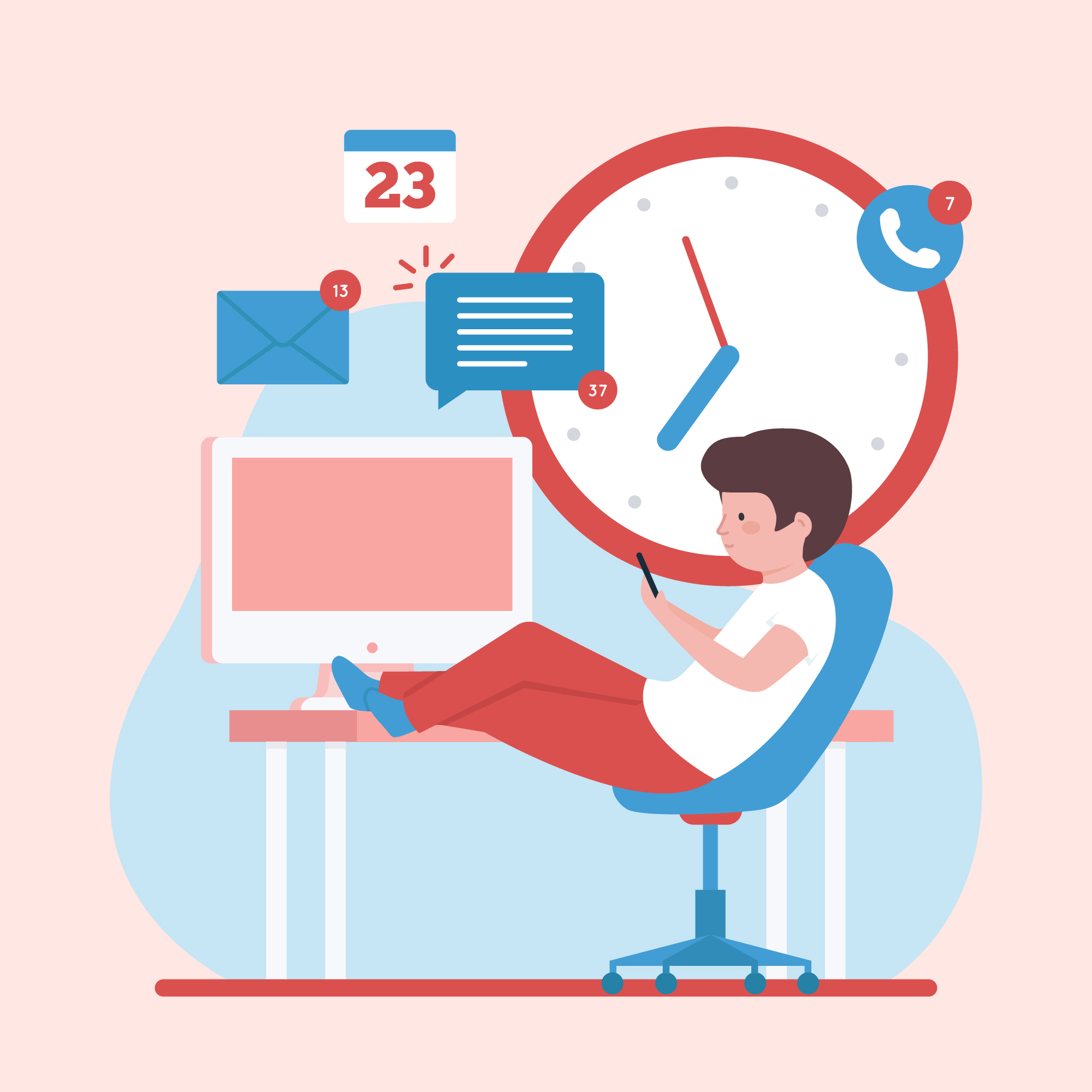 Source : Conçu par Freepik
[Speaker Notes: https://www.3-6-9-12.org/les-balises-3-6-9-12/ 
https://cmb-sante.fr/temps-ecrans-adultes/]
5.1.3 Informations sur la dépendance à l'écran
Applications de santé pour les addictions et l'utilisation de substances
5.1
Éducation à l'utilisation rationnelle de l'écran (1)
Voici quelques conseils pour une utilisation rationnelle des écrans :
Fixer des limites de temps : Fixez des limites claires au temps passé chaque jour devant les écrans, en tenant compte des recommandations adaptées à l'âge des enfants.
Planifiez des périodes sans écran : Intégrez des périodes sans écran dans votre emploi du temps quotidien afin de favoriser l'équilibre entre la vie en ligne et la vie hors ligne.
Donnez la priorité aux activités hors ligne : Encouragez les activités hors écran, telles que le sport, les loisirs créatifs, la lecture et les interactions sociales en face à face.
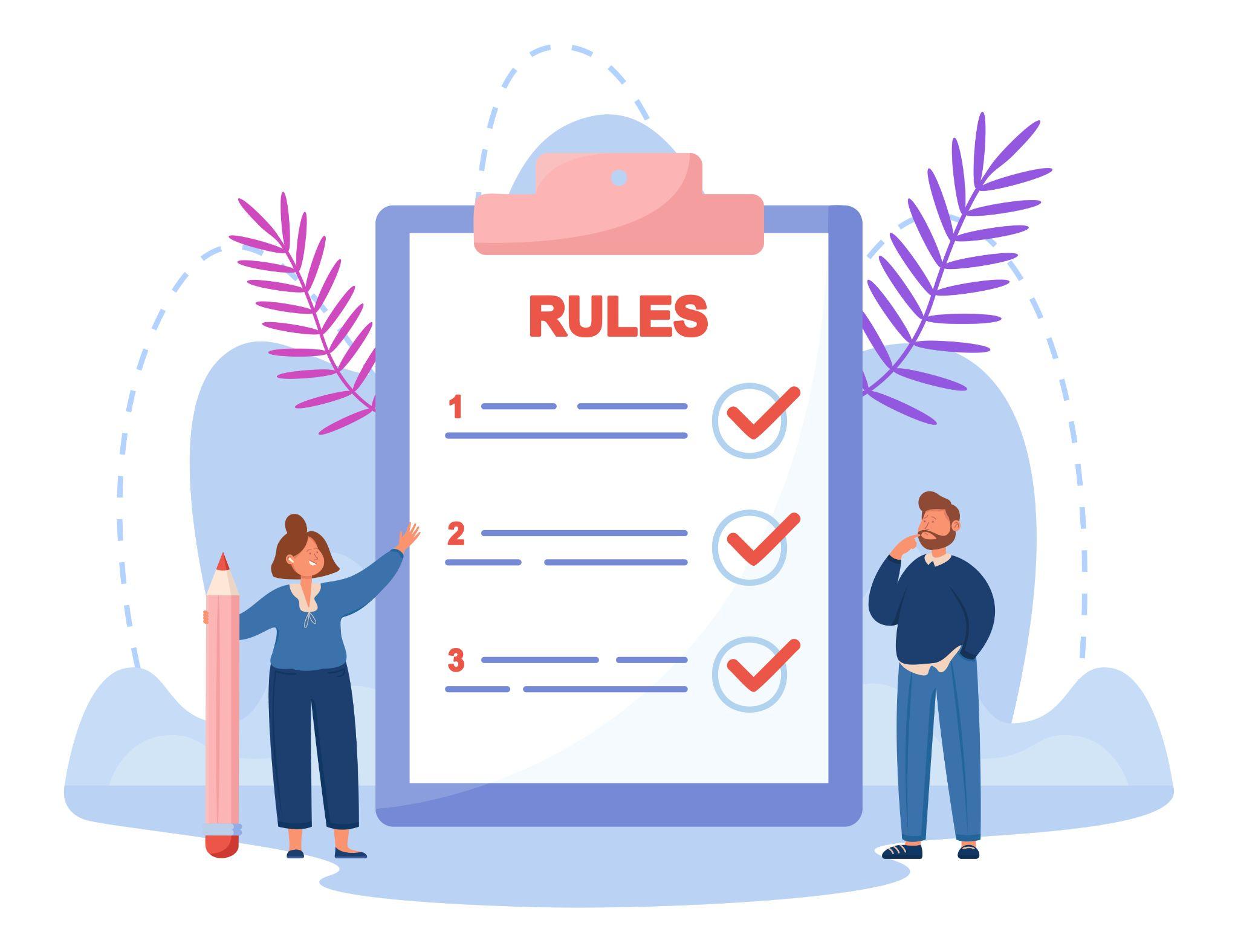 Source : Conçu par Freepik
[Speaker Notes: https://www.quora.com/What-are-some-rational-tips-to-reduce-screen-time-in-the-long-run]
5.1.3 Informations sur la dépendance à l'écran
Applications de santé pour les addictions et l'utilisation de substances
5.1
Éducation à l'utilisation rationnelle de l'écran (2)
Voici quelques conseils pour une utilisation rationnelle des écrans :
Utiliser des outils de gestion du temps d'écran : Utilisez des applications ou des fonctions intégrées aux appareils pour surveiller et limiter le temps passé devant un écran.
Choisissez un contenu de qualité : Sélectionnez soigneusement le contenu que vous consommez en ligne, en privilégiant les sources crédibles et éducatives.
Faites preuve de modération : Évitez de faire un usage excessif des réseaux sociaux, des jeux vidéo ou d'autres activités en ligne.
Faites des pauses régulières : Faites des pauses toutes les heures pour vous reposer les yeux et l'esprit, en pratiquant une activité physique ou simplement en prenant l'air.
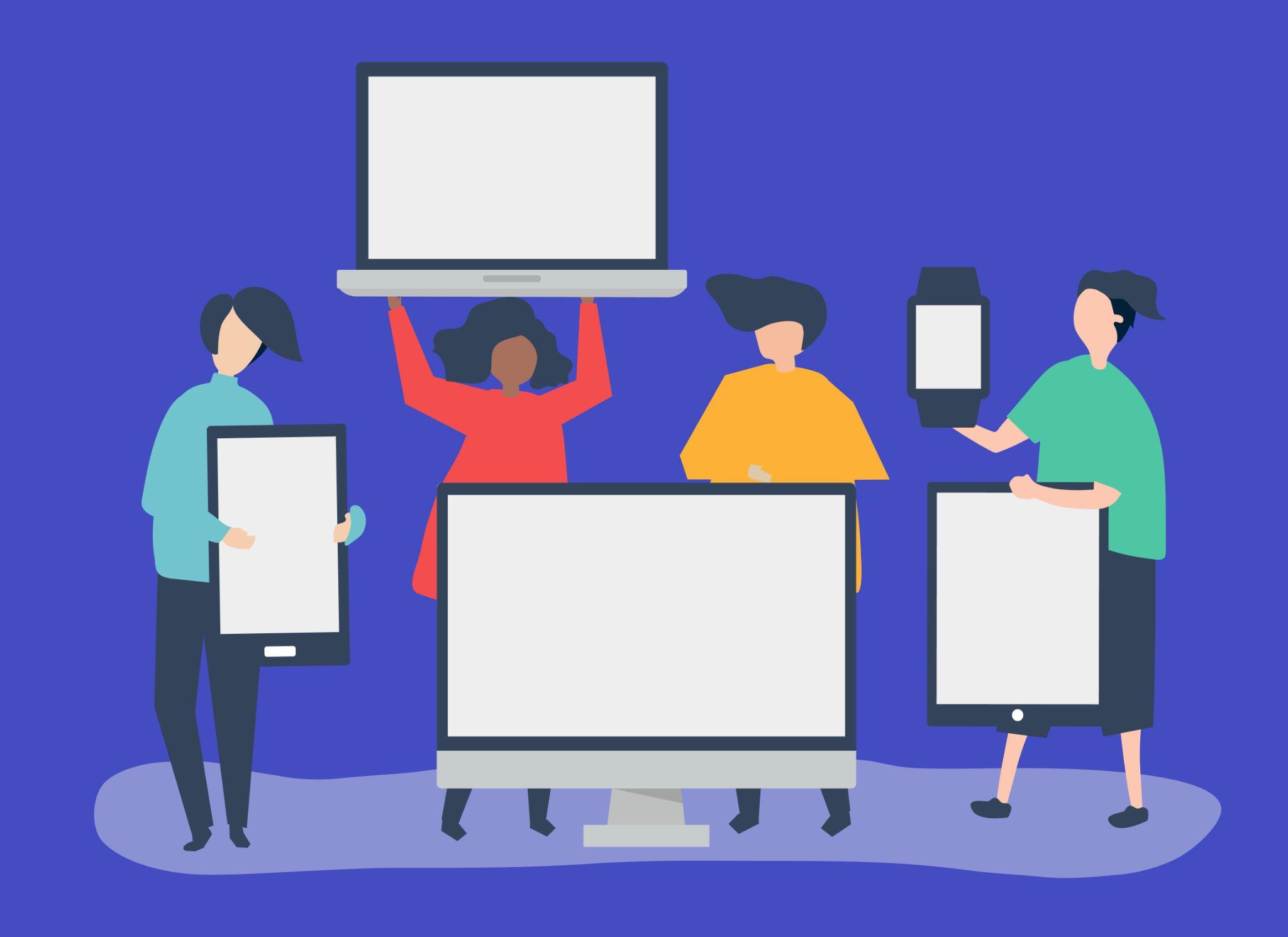 Source : Conçu par Freepik
[Speaker Notes: https://www.quora.com/What-are-some-rational-tips-to-reduce-screen-time-in-the-long-run]
5.1.3 Informations sur la dépendance à l'écran
Applications de santé pour les addictions et l'utilisation de substances
5.1
Éducation à l'utilisation rationnelle de l'écran (1)
Voici quelques conseils pour une utilisation rationnelle des écrans :
Évitez les écrans avant le coucher : Limitez votre exposition aux écrans au moins une heure avant le coucher pour favoriser un sommeil de qualité.
Soyez un modèle positif : Soyez un modèle positif pour votre famille et vos amis en adoptant des habitudes saines en matière d'écrans.
Rester actif : Utilisez les écrans de manière intentionnelle et engageante, en évitant la passivité et en favorisant les activités qui stimulent la créativité et l'apprentissage.
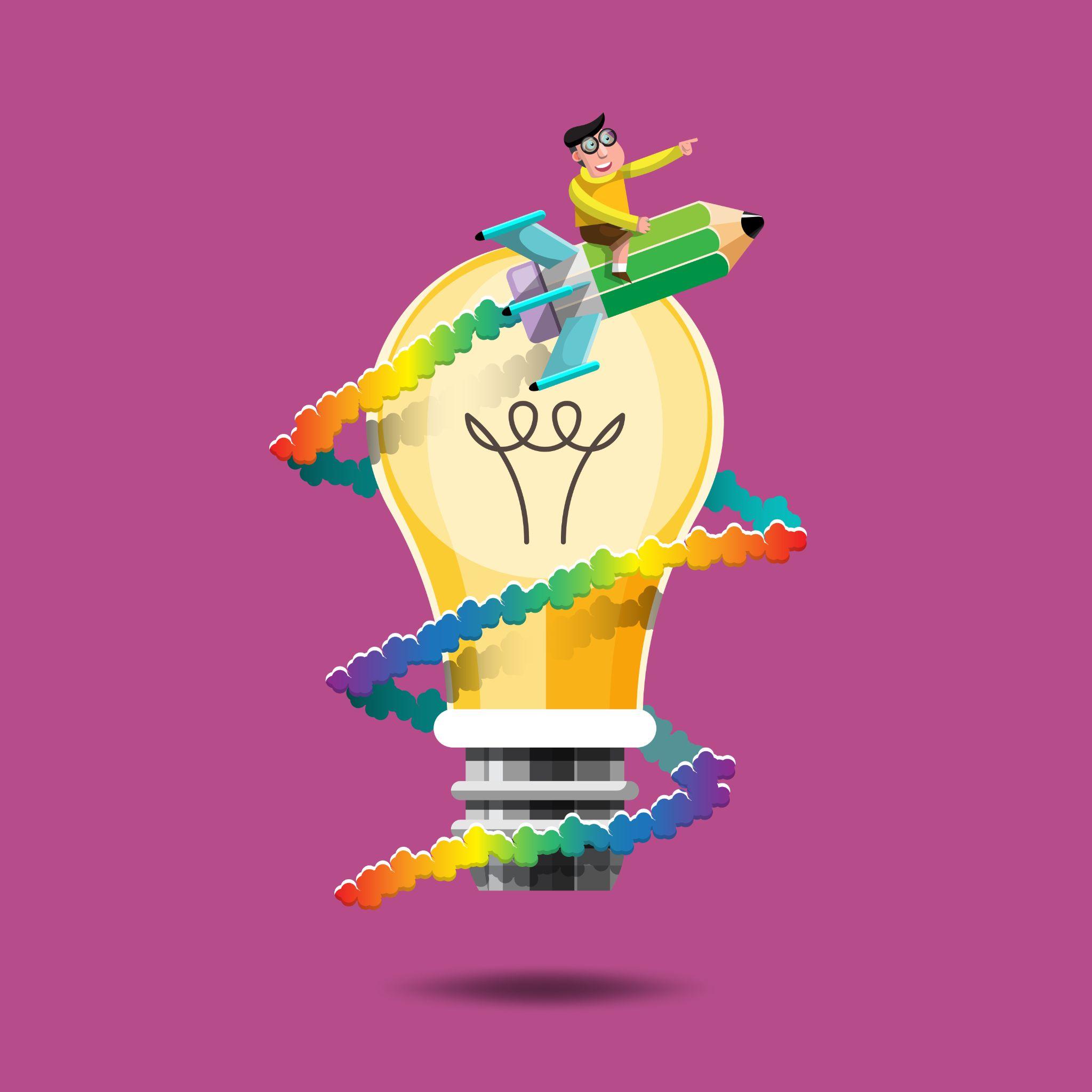 Source : Conçu par Freepik
[Speaker Notes: https://www.quora.com/What-are-some-rational-tips-to-reduce-screen-time-in-the-long-run]
5.1.3 Informations sur la dépendance à l'écran
Applications de santé pour les addictions et l'utilisation de substances
5.1
Éducation à l'utilisation rationnelle de l'écran (2)
Reconnaître les signes de l'addiction aux écrans est la première étape vers l'adoption d'habitudes numériques plus saines, en veillant à ce que la technologie soit un outil d'amélioration plutôt qu'un obstacle à une vie épanouie. 
En suivant ces conseils, vous pouvez favoriser une utilisation équilibrée et saine des écrans dans votre vie quotidienne.
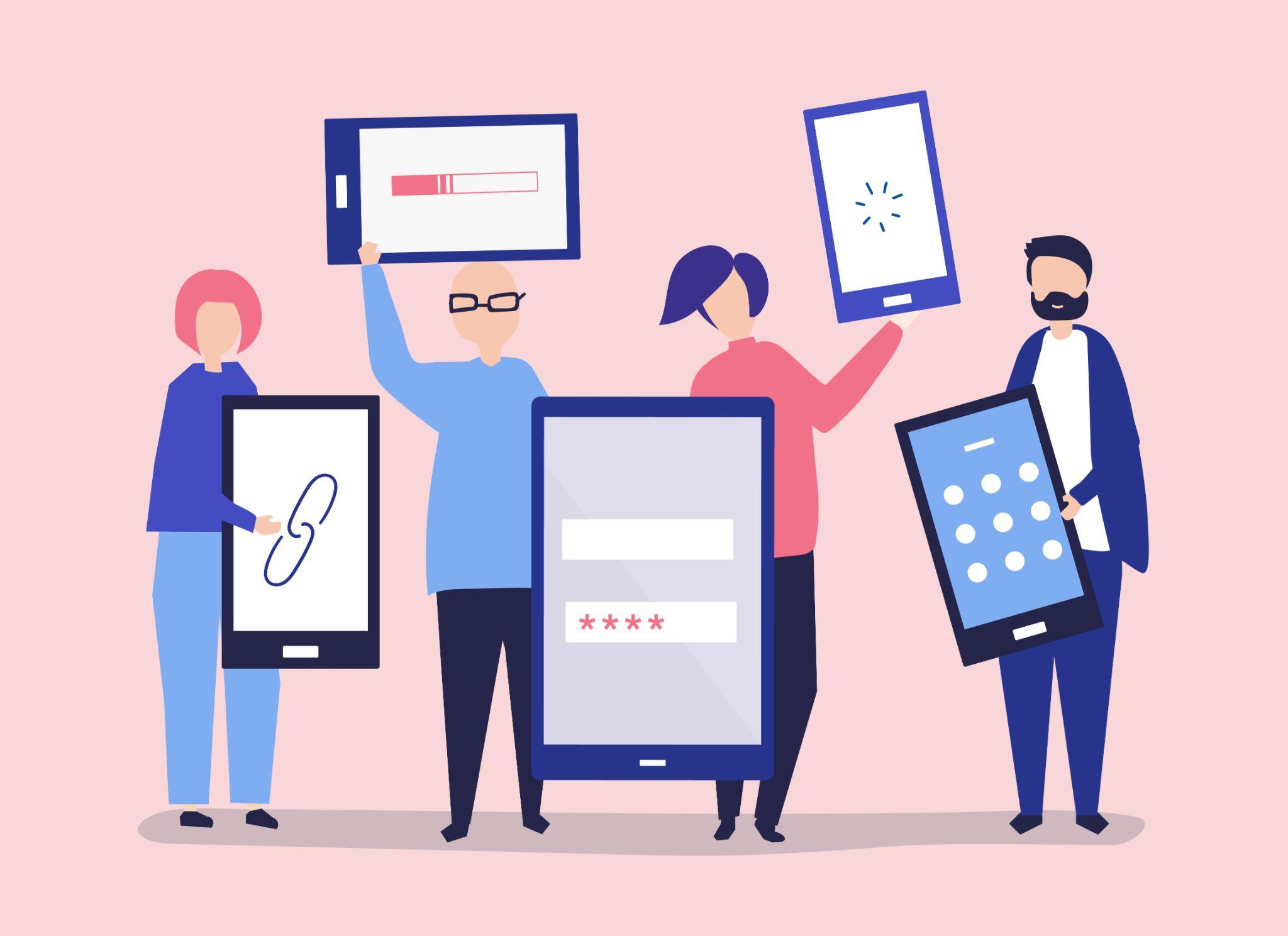 Source : Conçu par Freepik
[Speaker Notes: https://www.quora.com/What-are-some-rational-tips-to-reduce-screen-time-in-the-long-run]
5.1.4Utilisation interactive d'applications de santé pour la consommation de tabac et l'utilisation rationnelle des écrans
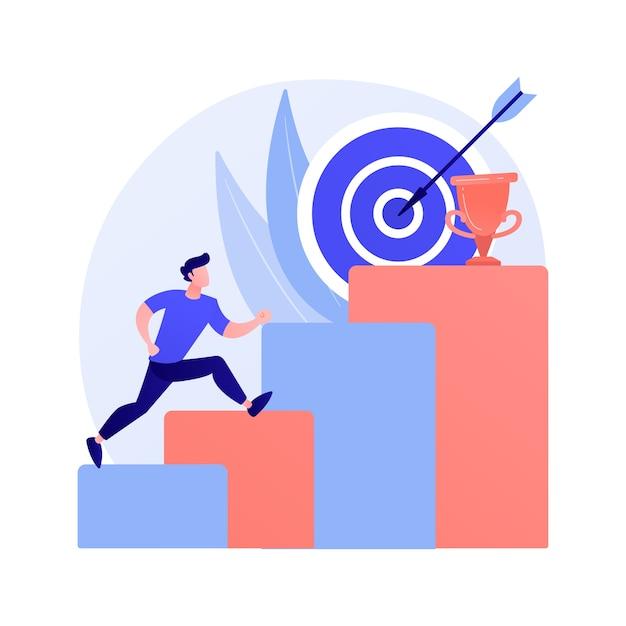 Objectifs
Choisissez en groupe une application et téléchargez-la 
Découvrez ses caractéristiques 
Discuter des avantages et des inconvénients
Conçu par Freepik
[Speaker Notes: https://www.3-6-9-12.org/]
5.1.4 Utilisation interactive des applications de santé
Applications de santé pour les addictions et l'utilisation de substances
5.1
Applications pour arrêter de fumer
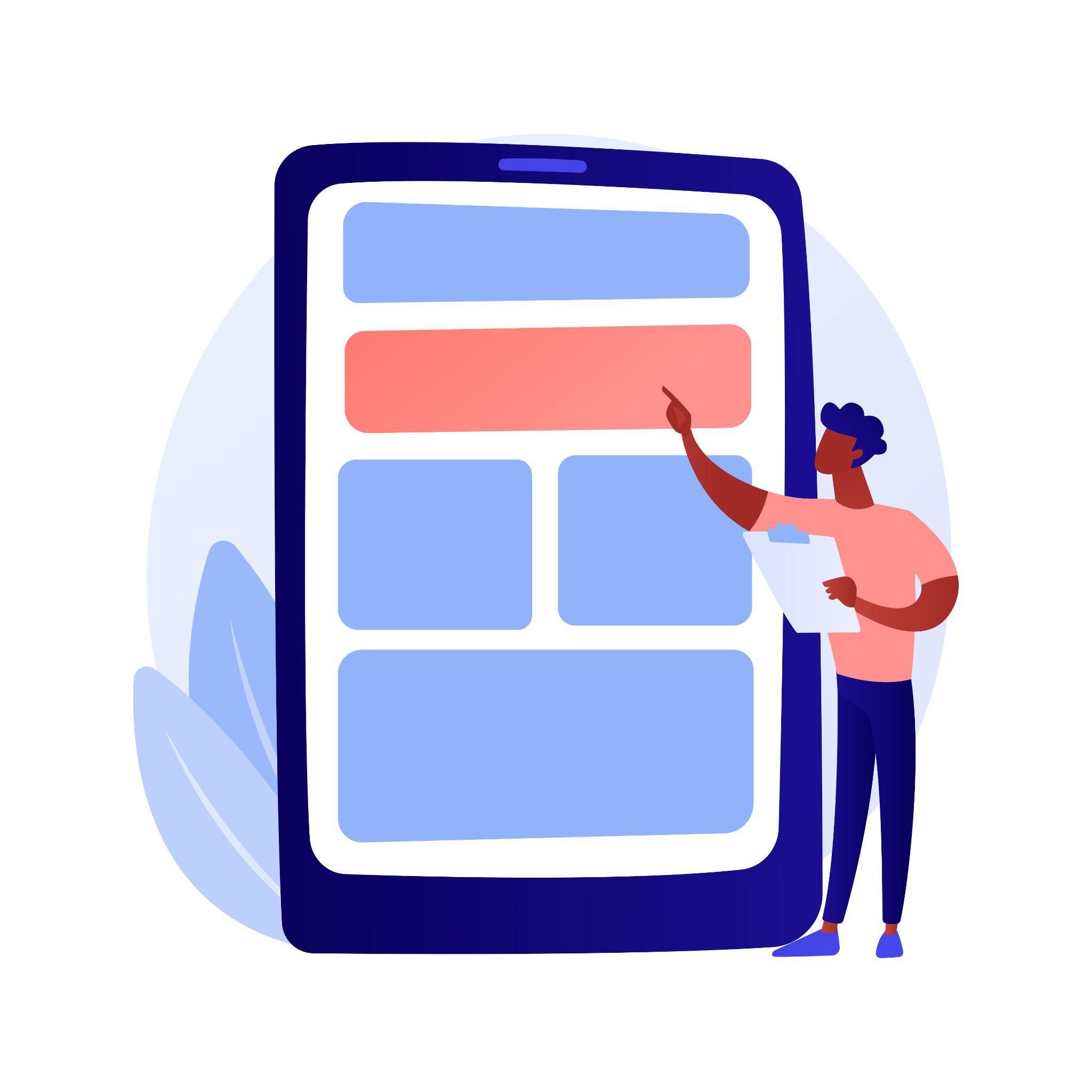 ***Certaines de ces applications sont entièrement gratuites, tandis que d'autres sont payantes.
Source : Conçu par Freepik
5.1.4 Utilisation interactive des applications de santé
Applications de santé pour les addictions et l'utilisation de substances
5.1
*Certaines de ces applications sont entièrement gratuites, tandis que d'autres sont payantes.
Applications pour la dépendance à l'écran
[Speaker Notes: https://www.3-6-9-12.org/]
5.1.5Discussion et évaluation
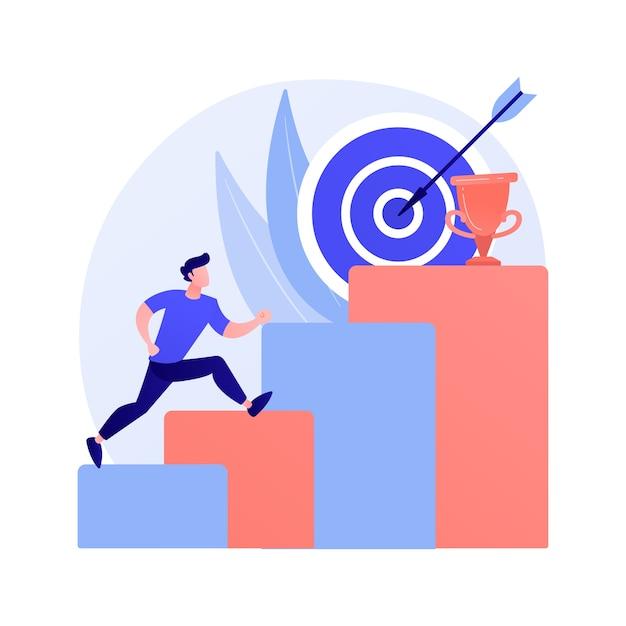 Objectifs
Aborder et clarifier tout malentendu découlant de toutes les informations théoriques antérieures.
Assurer une compréhension approfondie du contenu du module. 
Pour évaluer le module.
Conçu par Freepik
Applications de santé pour les addictions et l'utilisation de substances
5.1
Questionnaire d'évaluation
Applications de santé pour les addictions et l'utilisation de substances
5.1
Questionnaire d'évaluation
Applications de santé pour les addictions et l'utilisation de substances
5.1
Références, lectures complémentaires et clôture
https://www.ncbi.nlm.nih.gov/pmc/articles/PMC10632550/ 
https://www.iberdrola.com/social-commitment/nomophobia#:~:text=WHAT%20IS%20NOMOPHOBIA%3F,%2Dphone%2Dphobia%22).
https://dermnetnz.org/topics/phantom-vibration-syndrome#:~:text=Syndrome%20vibration%20 fantôme%20(PVS)%20réfère,vibrer%20alors qu'il%20n'est%20pas. 
https://www.ncbi.nlm.nih.gov/pmc/articles/PMC9016508/ 
https://www.ncbi.nlm.nih.gov/pmc/articles/PMC10632550/ 
https://www.britannica.com/topic/smoking-tobacco
https://www.cancer.gov/about-cancer/causes-prevention/risk/substances/secondhand-smoke#:~:text=La%20fumée%20decondhand%20tobacco%20smoke%20est%20la%20identifiée%20dans%20la%20fumée%20decondhand%20tobacco%20smoke.
https://www.ncbi.nlm.nih.gov/books/NBK555596/
Applications de santé pour les addictions et l'utilisation de substances
5.1
Références, lectures complémentaires et clôture
https://portal.ct.gov/-/media/Departments-and-Agencies/DPH/dph/hems/tobacco/tobaccoproductspdf.pdf 
https://www.nicorette.fr/je-me-lance/la-d%C3%A9pendance-au-tabac
https://www.cdc.gov/tobacco/campaign/tips/quit-smoking/quit-smoking-medications/why-quitting-smoking-is-hard/index.html#:~:text=Inside%20votre%20cerveau%2C%20nicotine%20triggers,nicotine%20just%20to%20feel%20okay. 
https://tobaccofreealamedacounty.org/focus-areas/quit-tobacco/ 
https://www.hypnose-therapie32.fr/sevrage-tabagique/ 
https://www.mayoclinic.org/healthy-lifestyle/quit-smoking/in-depth/nicotine-craving/art-20045454 
https://www.un.org/nutrition/sites/www.un.org.nutrition/files/nutrition_decade_infographic_1_nutrition_at_a_glance.pdf
Applications de santé pour les addictions et l'utilisation de substances
5.1
Références, lectures complémentaires et clôture
https://www.fao.org/3/i3261e/i3261e.pdf 
https://medecine-generale.sorbonne-universite.fr/wp-content/uploads/2020/11/exemple-trace-GEP-addiction-aux-ecrans.pdf 
https://apimed-pl.org/contenu/uploads/2020/12/Problematique-des-ecrans-a-tout-age-1.pdf
https://www.3-6-9-12.org/wp-content/uploads/2022/03/Aff-A3-Apprivoiser-les-ecrans-2018-2-HR2.pdf
https://www.3-6-9-12.org/les-balises-3-6-9-12/ 
https://cmb-sante.fr/temps-ecrans-adultes/ 
https://www.quora.com/What-are-some-rational-tips-to-reduce-screen-time-in-the-long-run
https://www.3-6-9-12.org/
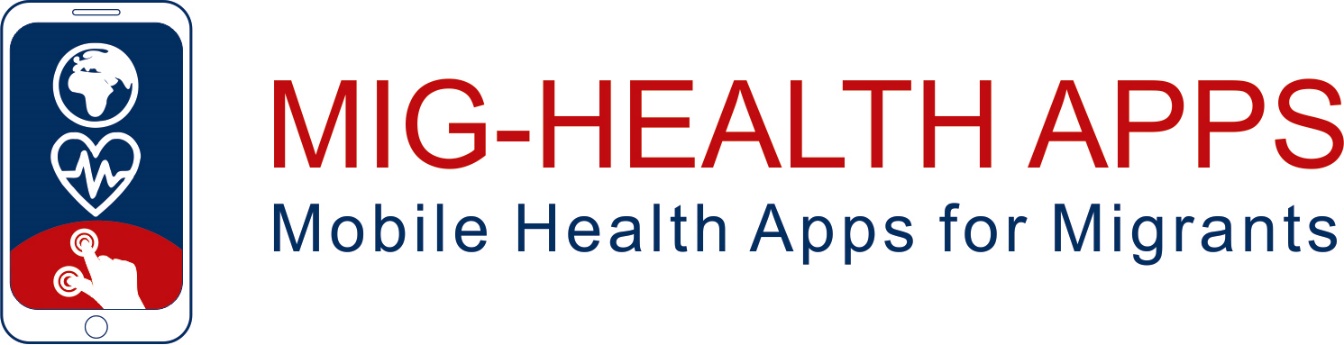 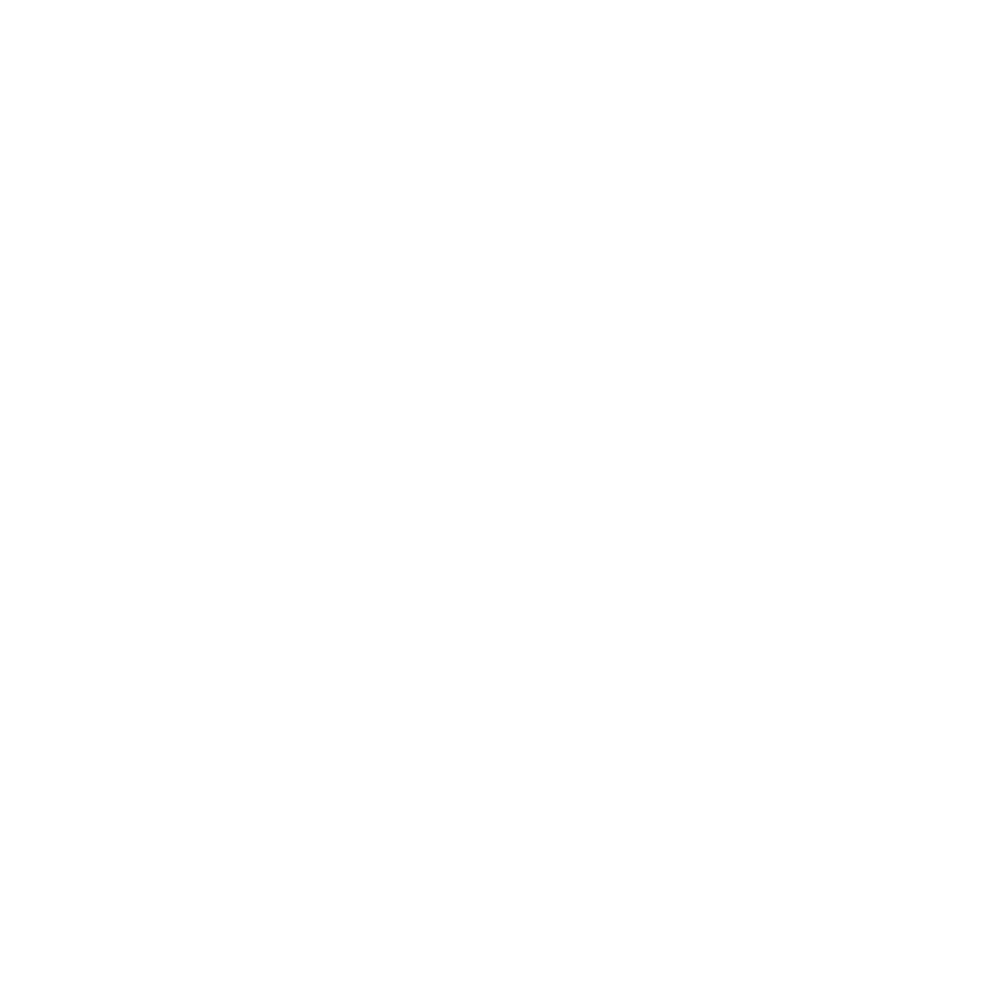 Félicitations !Vous avez terminé la session d'enseignement de ce module !
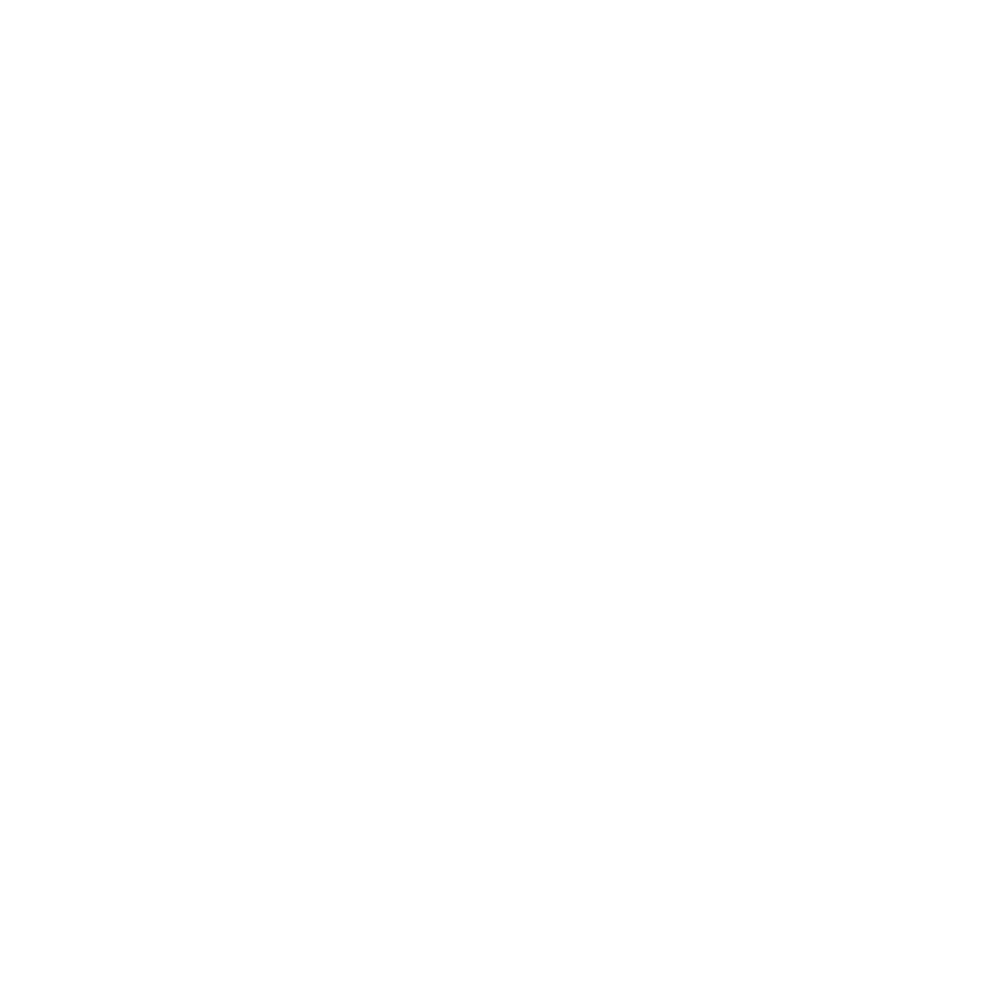 Financé par l'Union européenne. Les points de vue et opinions exprimés n'engagent que leurs auteurs et ne reflètent pas nécessairement ceux de l'Union européenne ou de l'Agence exécutive européenne pour l'éducation et la culture (EACEA). Ni l'Union européenne ni l'EACEA ne peuvent en être tenues pour responsables.
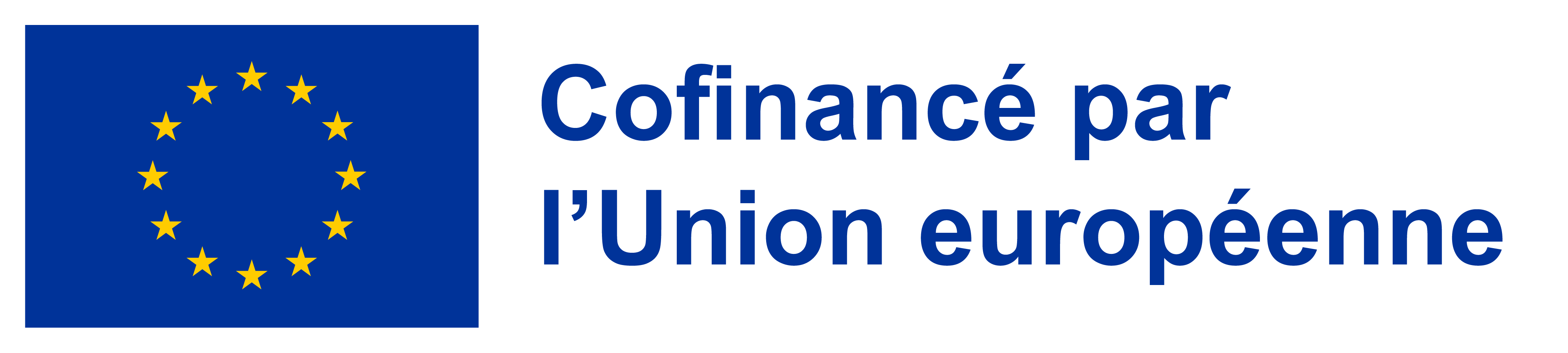